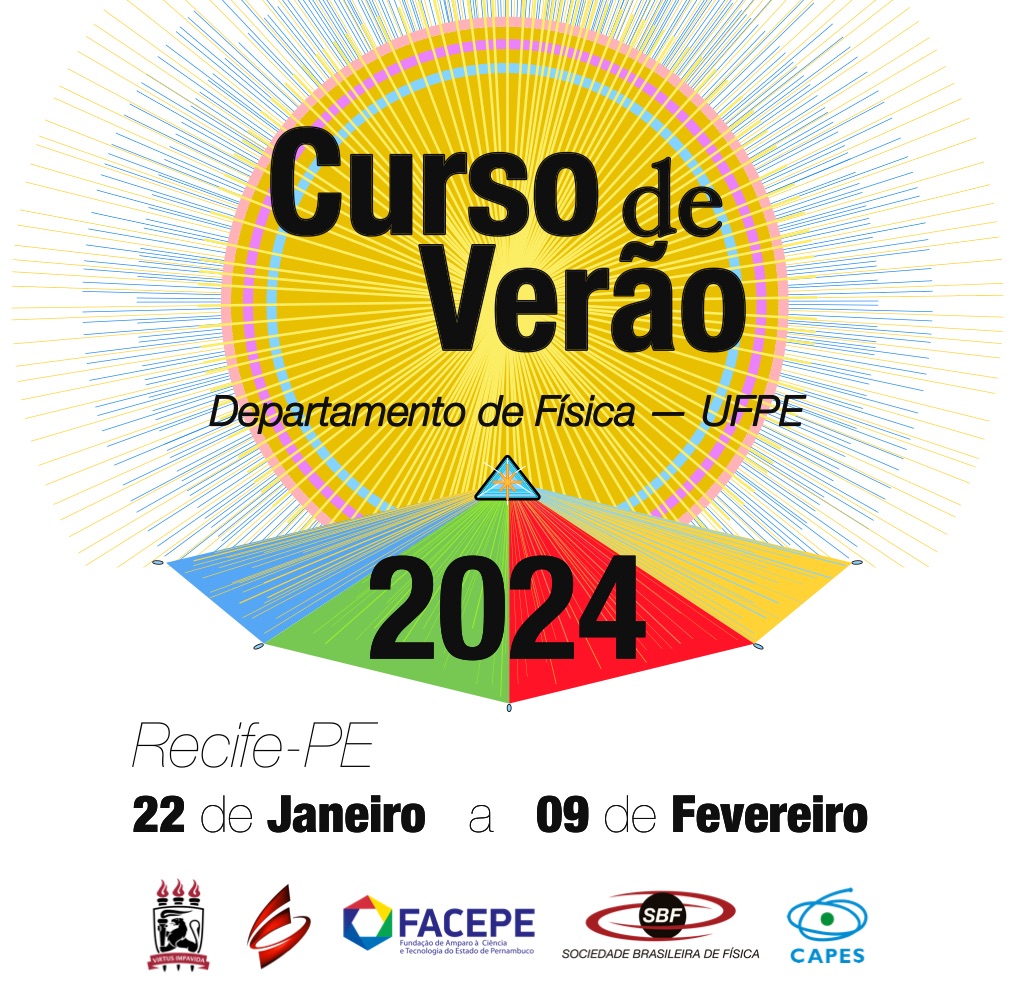 Minicurso 3:

Materiais Bidimensionais

Prof. Lídia C. Gomes
Dia 1 (29/01)
Dia 2 (30/01)
Dia 3 (31/01)
Synthesis methods.

Some experimental achievements.

Some help from computers: ML discovery and development of new 2D materials.
The origin of dimensionality: an analysis of orbital hybridization in graphene.
General introduction.What are 2D materials?

A tiny bit of history.

Some interesting properties.
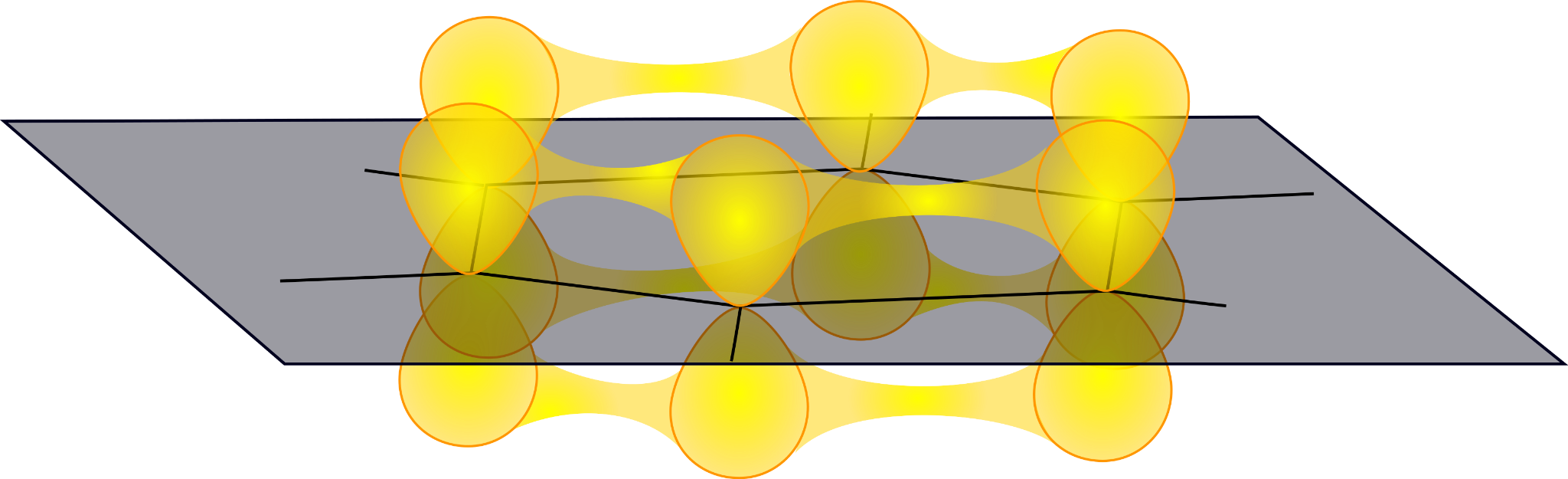 2004-2007
Licenciatura em Física - PUC MG
2008-2010
Mestrado em Física - UFMG
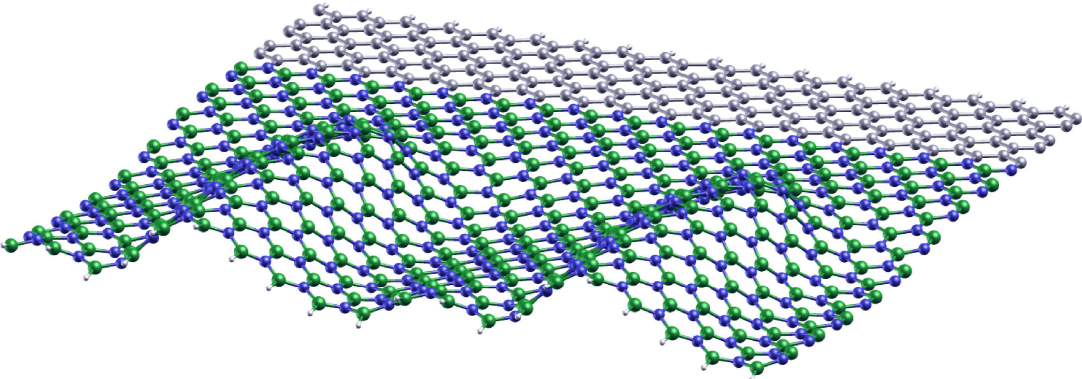 2010-2014
Doutorado em Física - UFMG
2014-2017
Pós-Doutorado - CA2DM, NUS
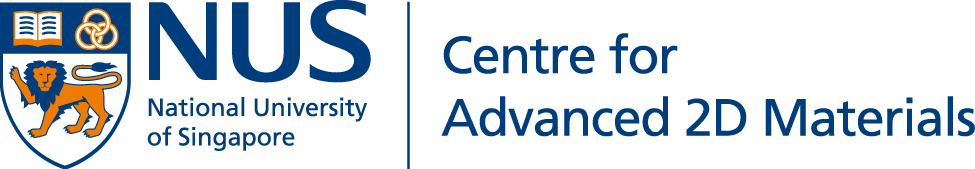 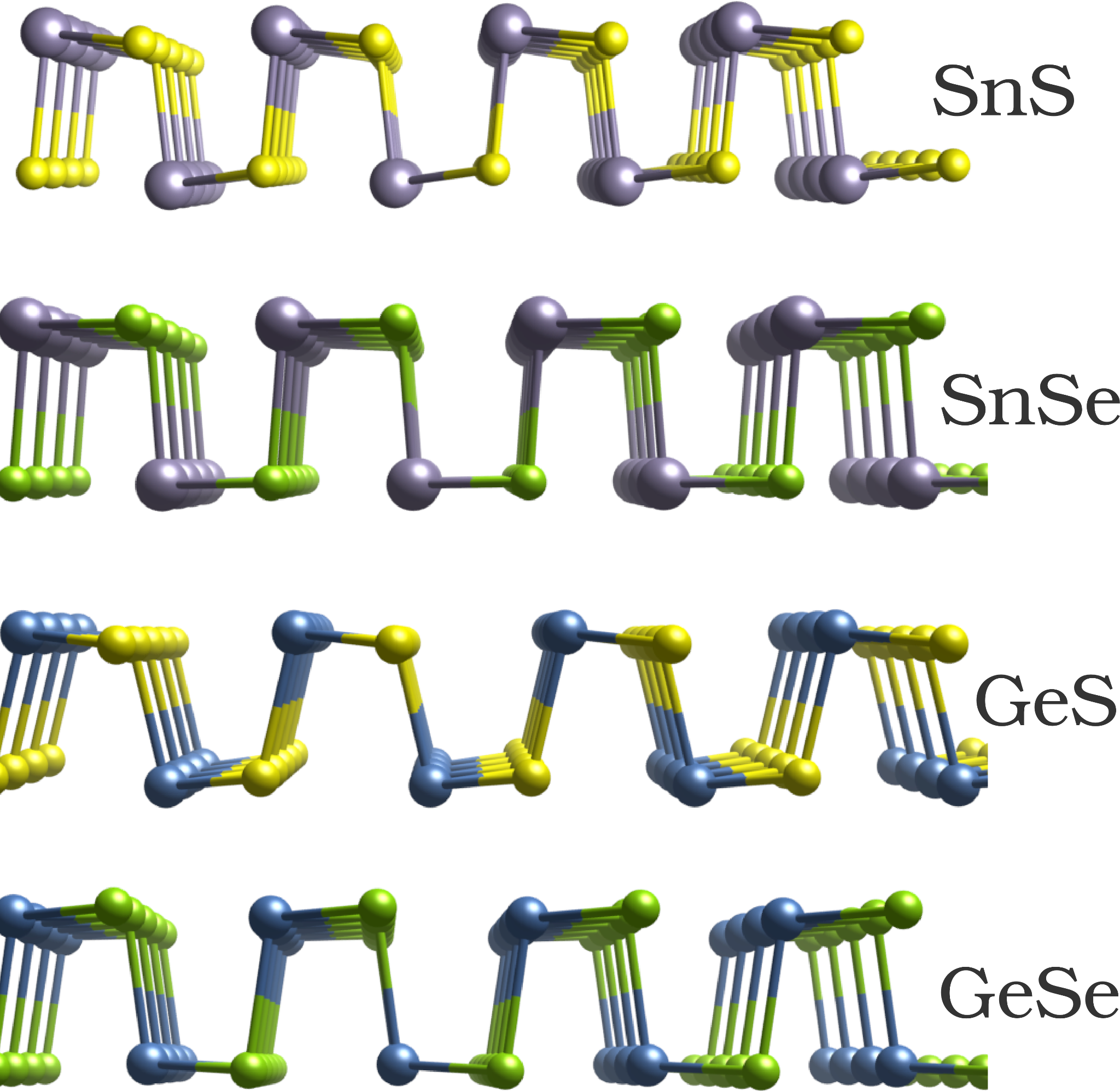 2017-2019
Pós-Doutorado - NCSA, UIUC
2020-2021
Pós-Doutorado - UIUC + IFT, UNESP
2022
Profa Adjunta - UFPE
Materiais bidimensionais
atomicamente finos
Cristais com um ou poucos átomos de espessura
O que são?
Interações eletrônicas no plano são muito mais fortes do que aquelas na direção perpendicular ao plano.
105 µm
~ 3-4 Å
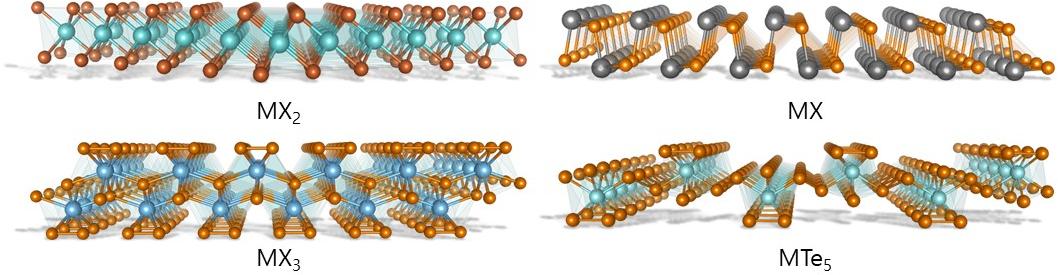 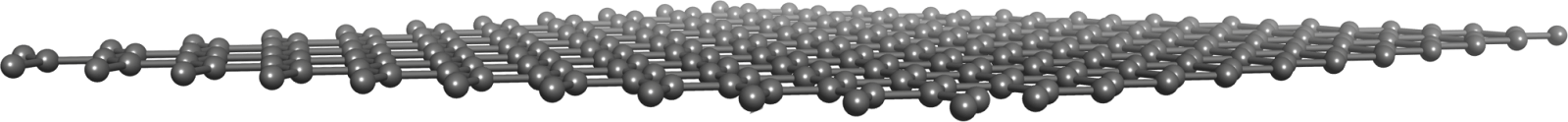 Materiais bidimensionais
atomicamente finos
Cristais com um ou poucos átomos de espessura
O que são?
Interações eletrônicas no plano são muito mais fortes do que aquelas na direção perpendicular ao plano.
105 µm
~ 3-4 Å
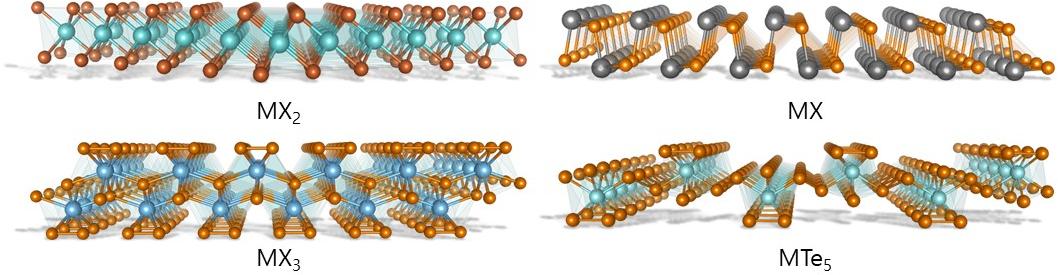 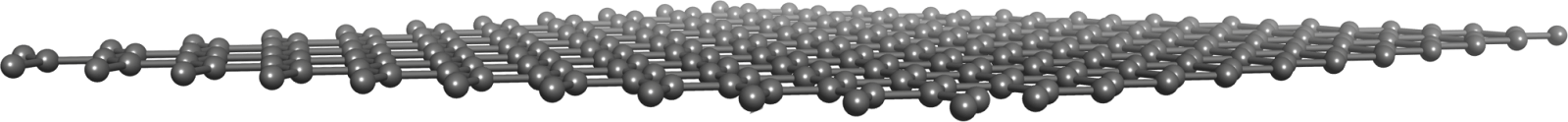 [Speaker Notes: Here, we refer to “large-area” as lateral dimensions larger than 100 µm and “ultra-thin” with thicknesses of smaller than 10 nm.]
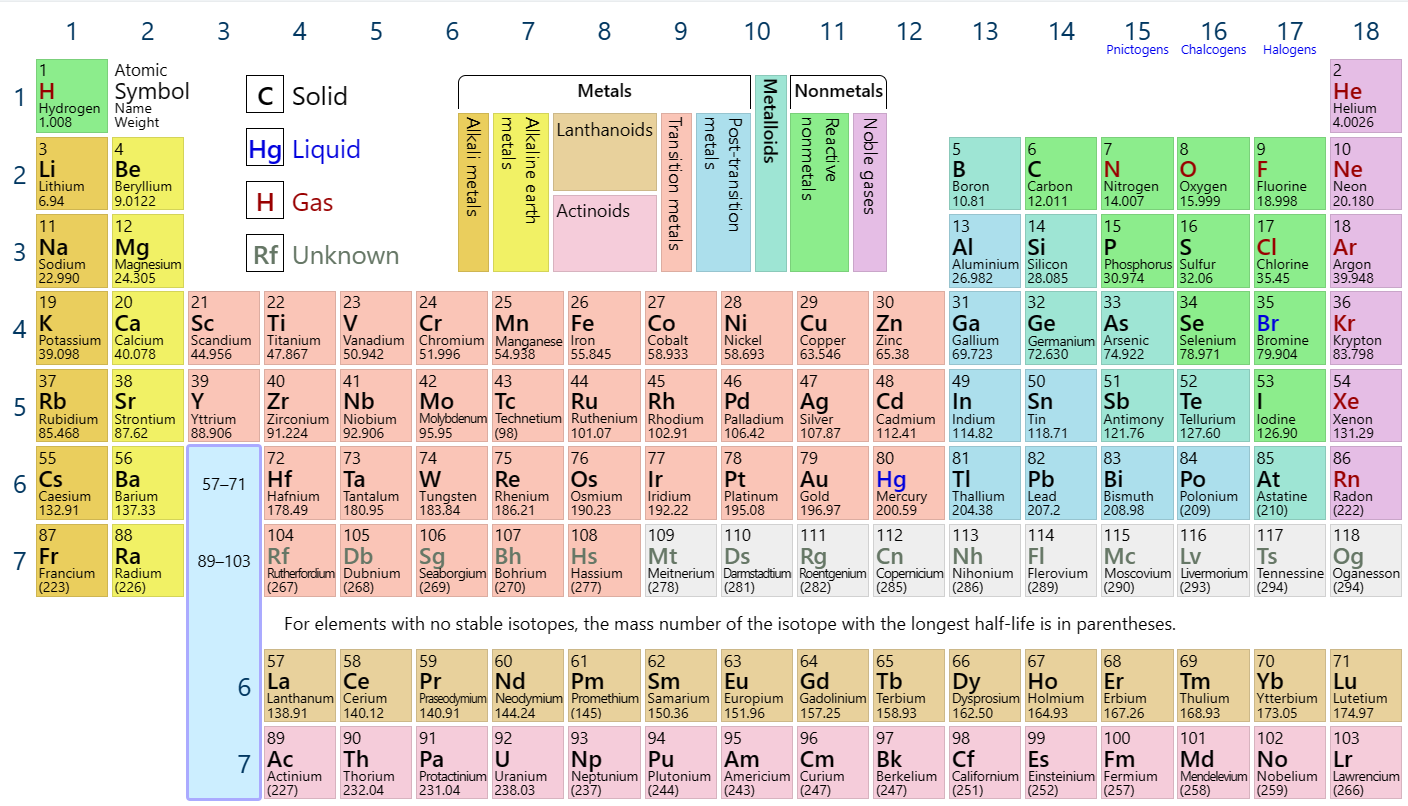 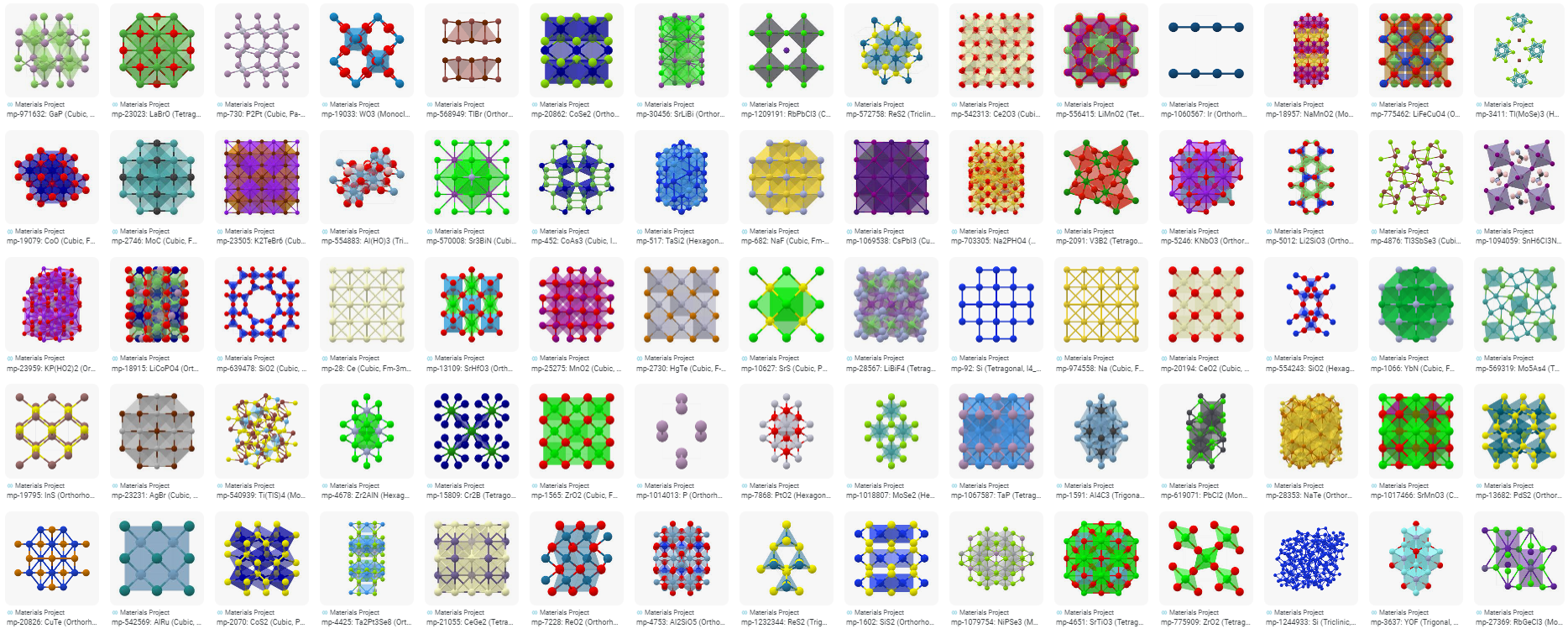 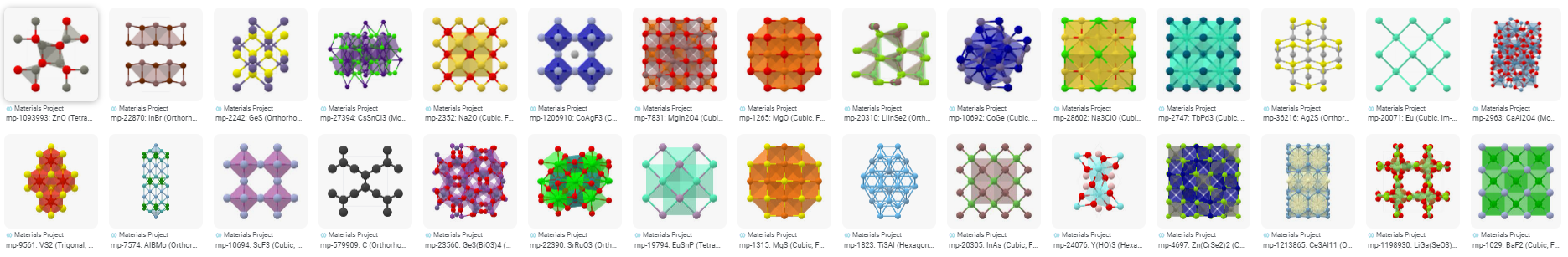 Materials Project Website
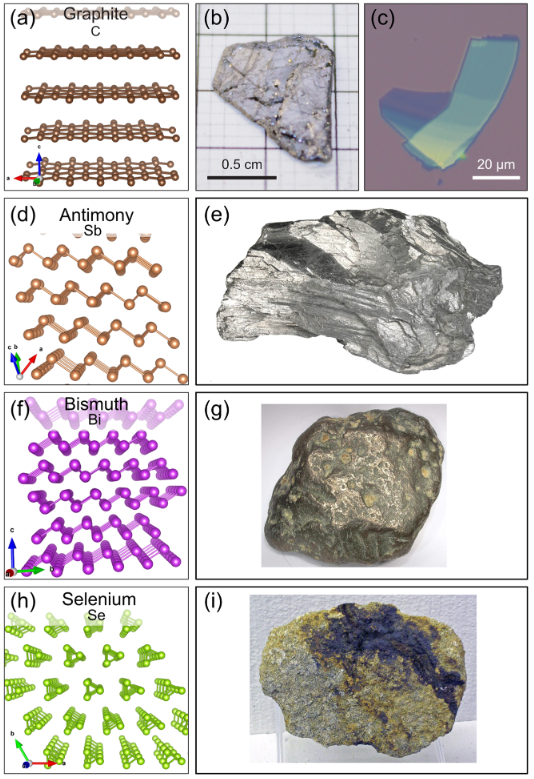 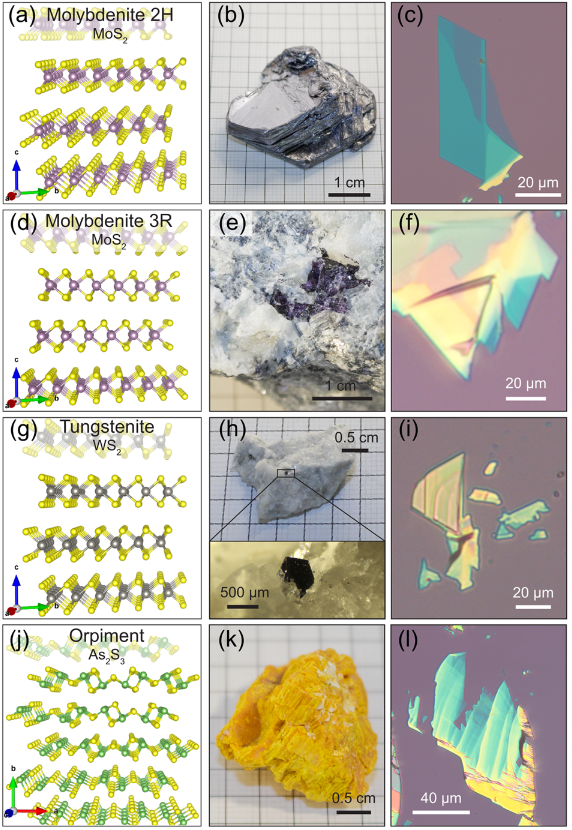 R. Frisenda, Npj 2D Mat. Appl., 38, 2020
Van der Waals interactions
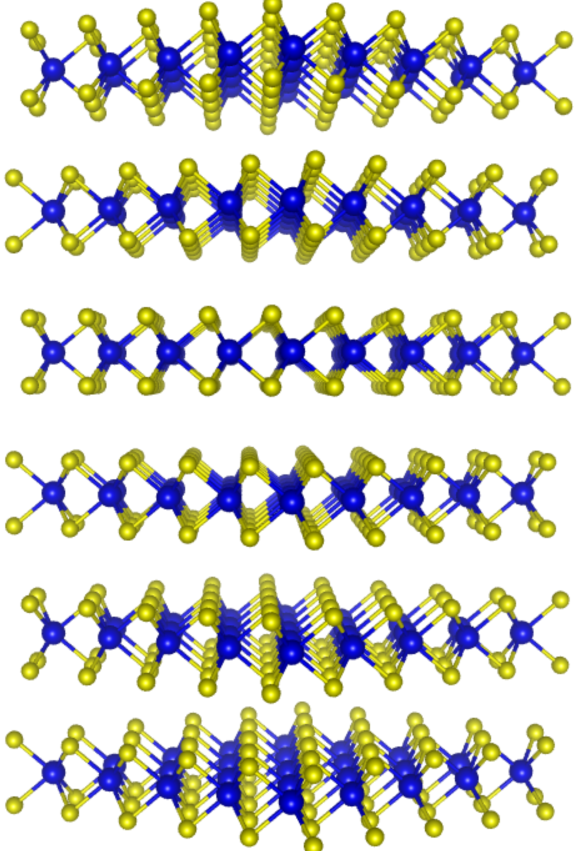 δ+
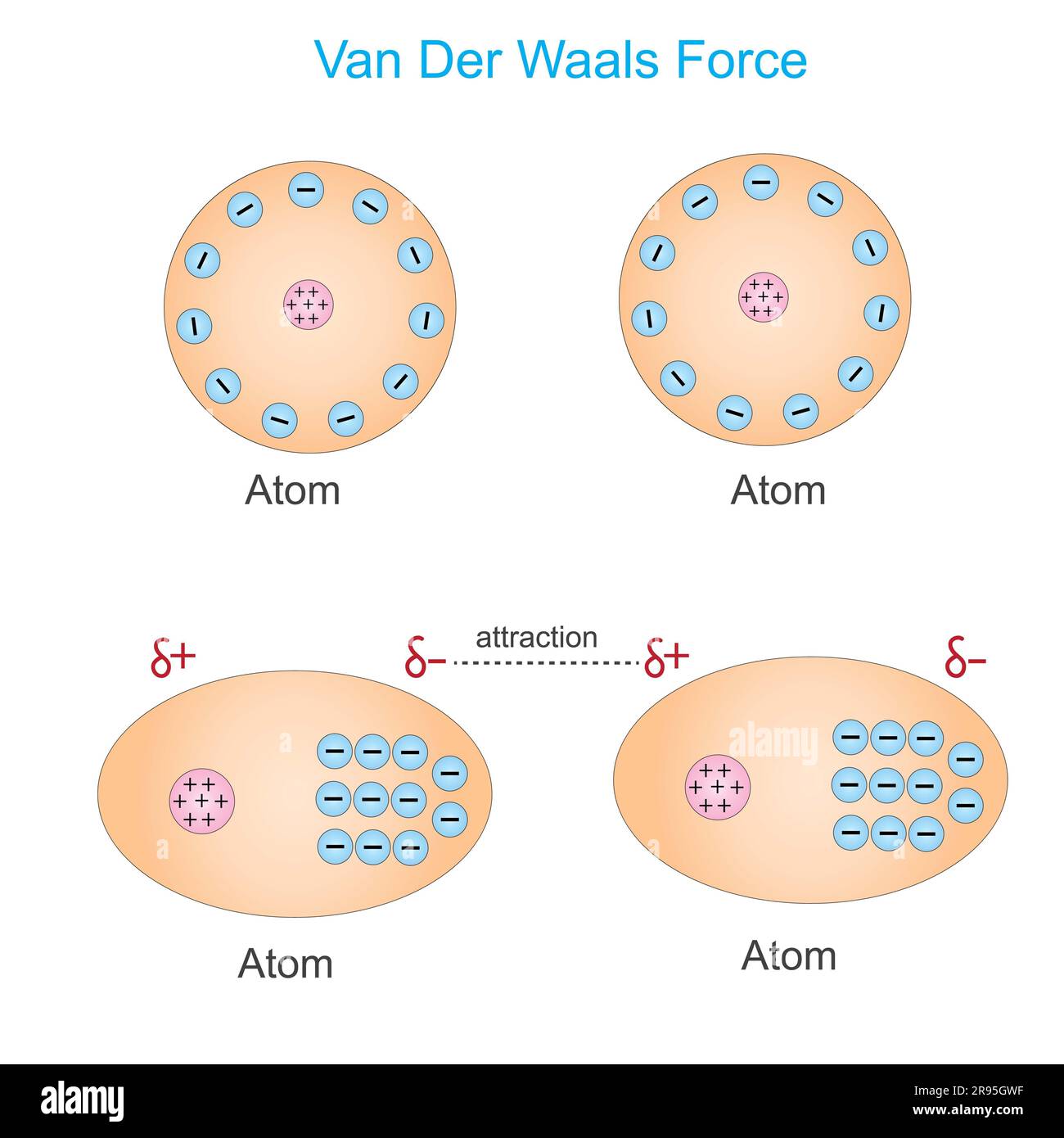 δ-
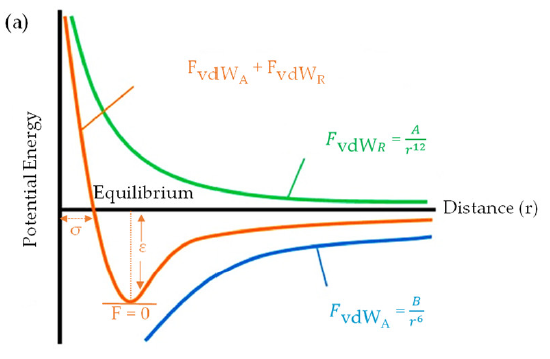 https://www.alamy.com/
A. Brakat and H. Zhu, Nanomaterials, 13, 2399, 2023.
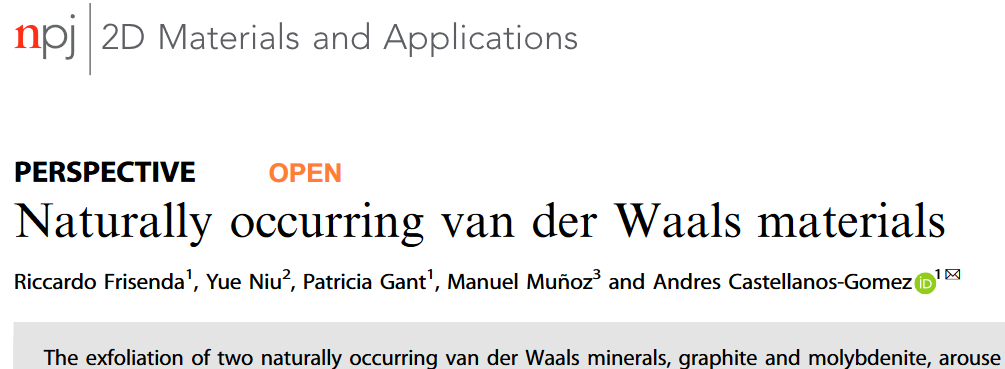 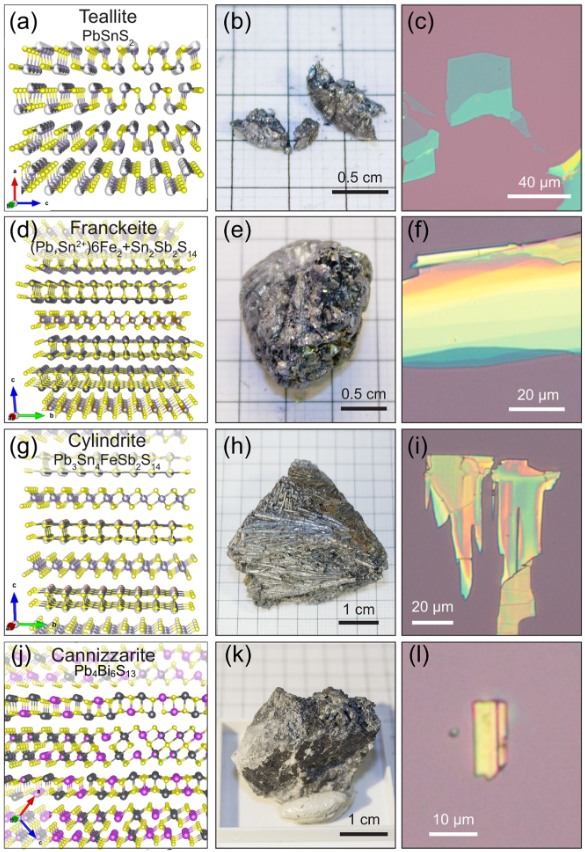 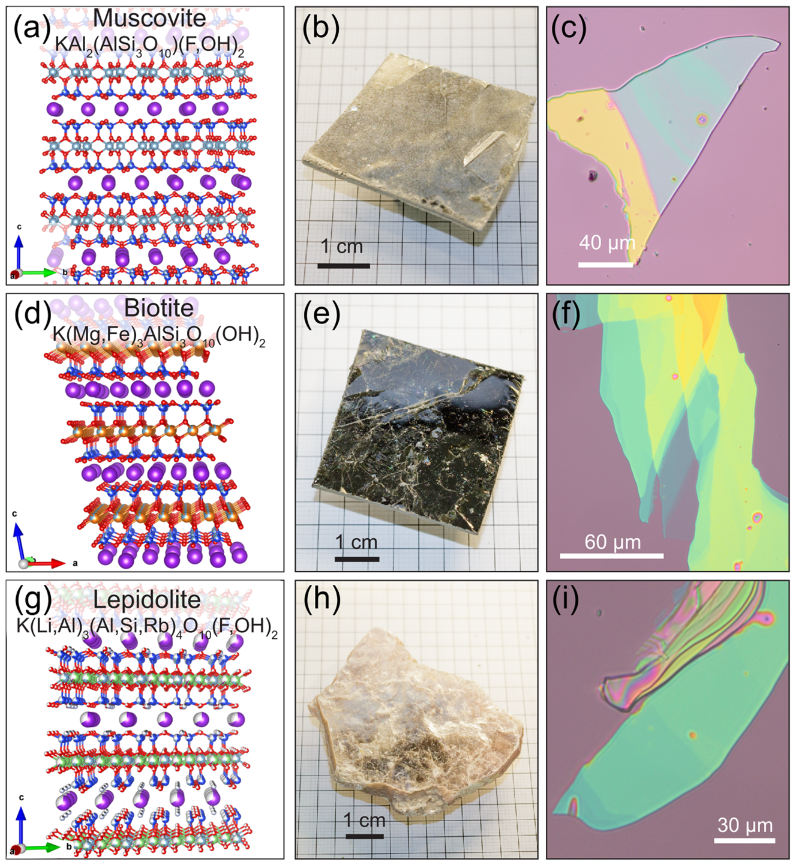 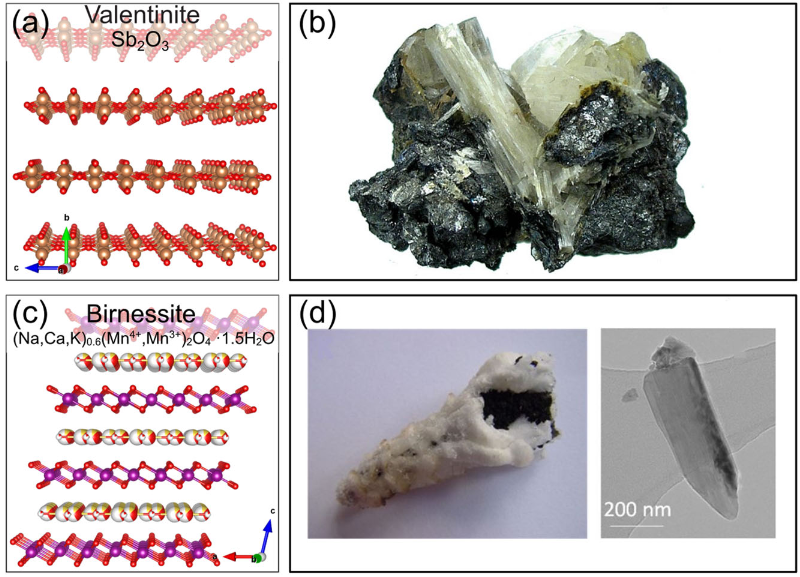 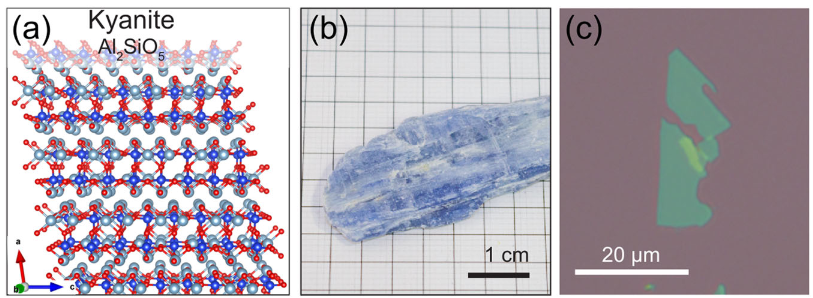 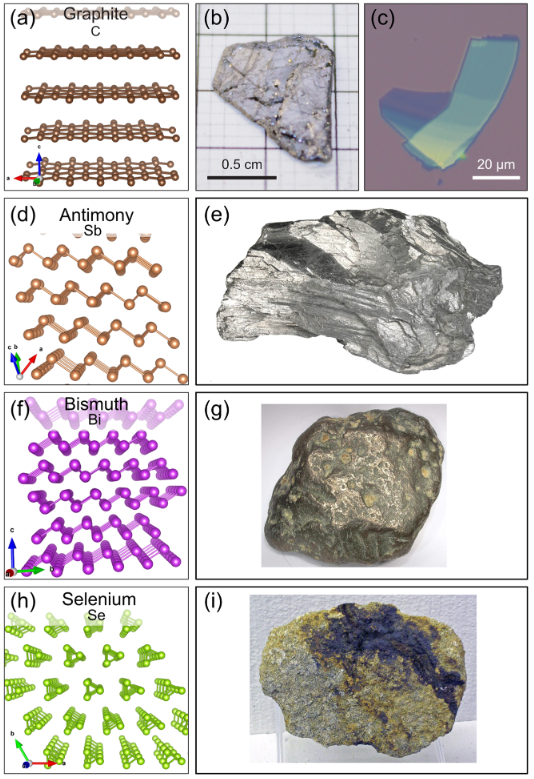 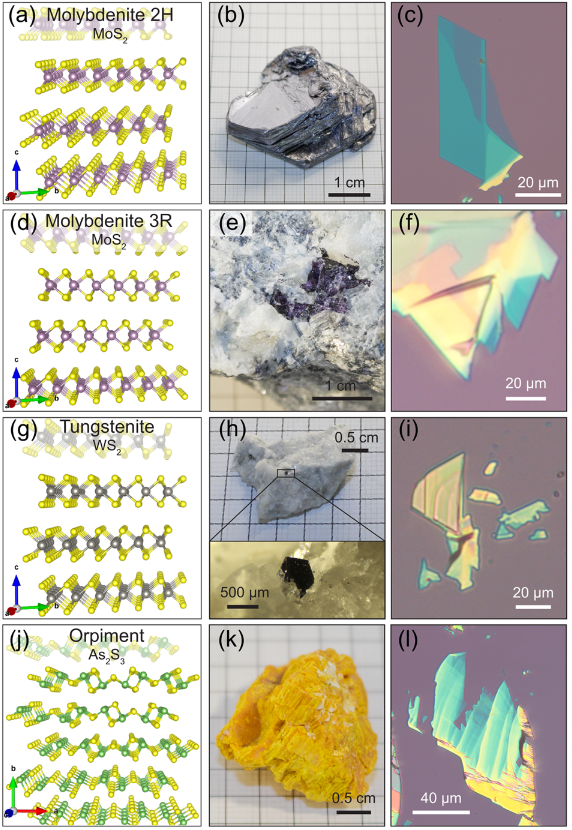 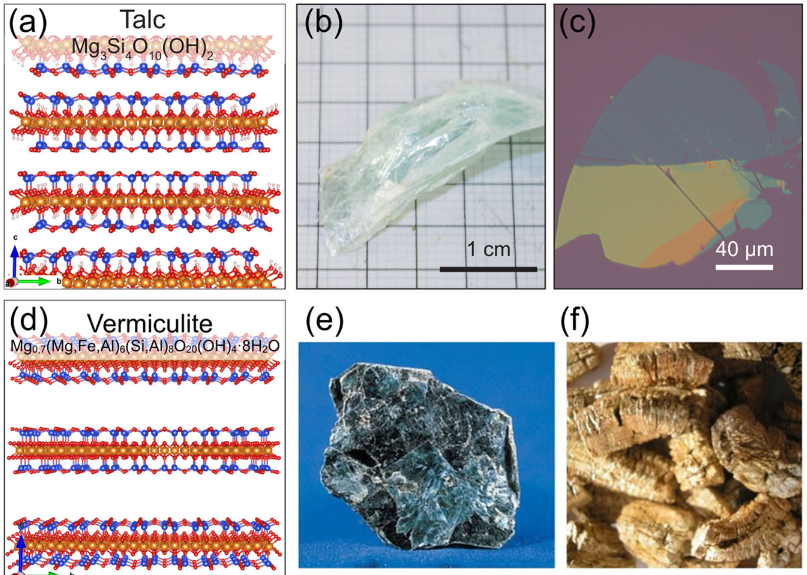 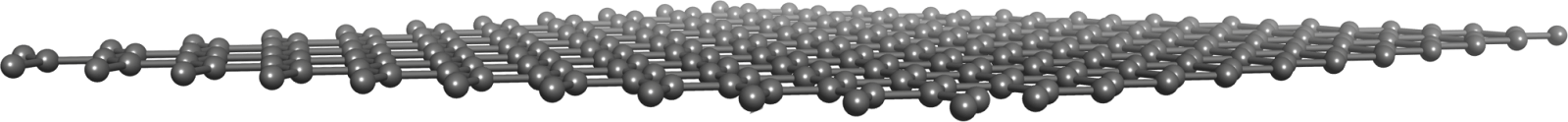 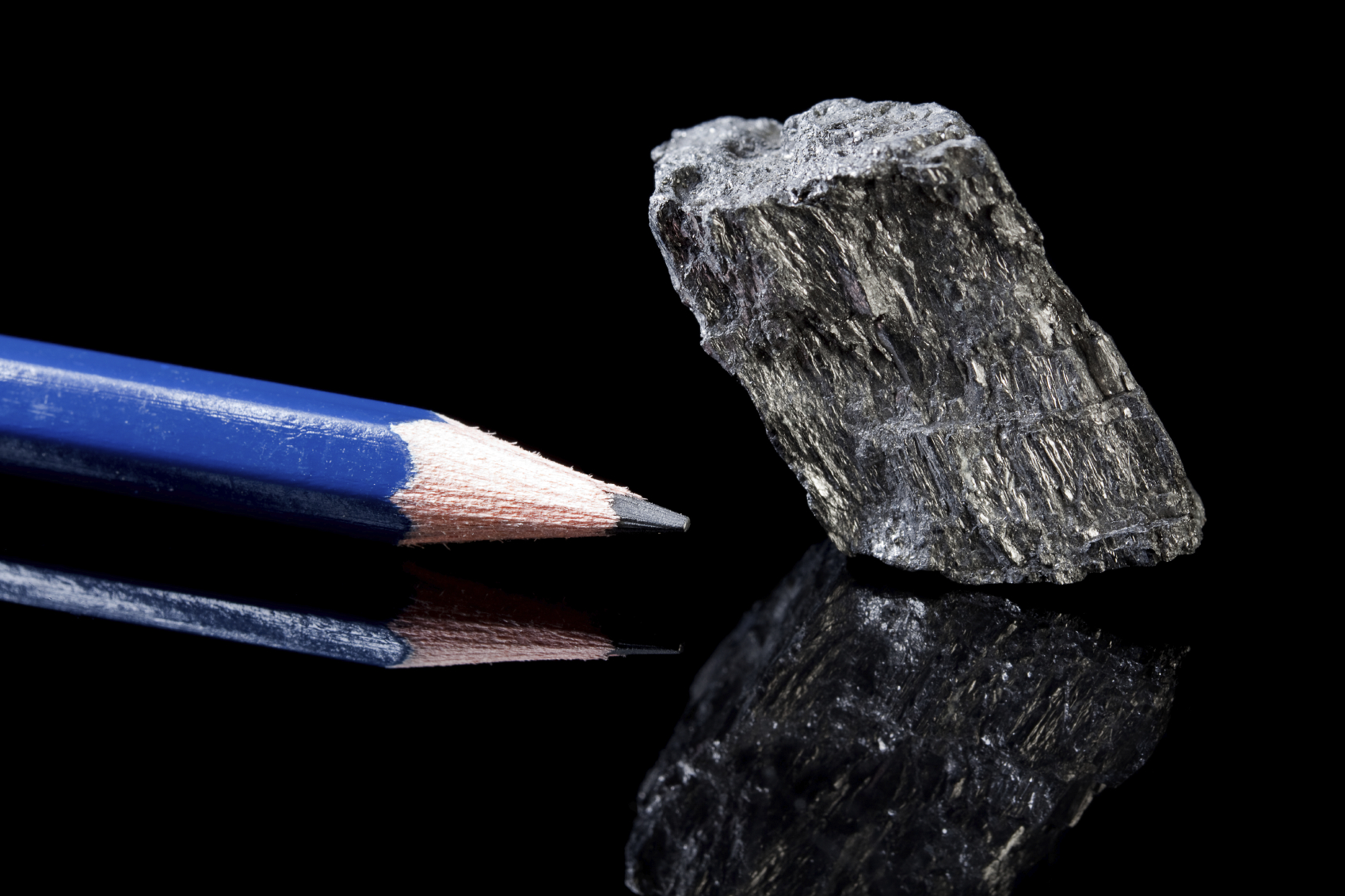 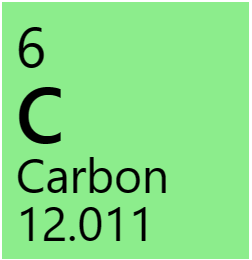 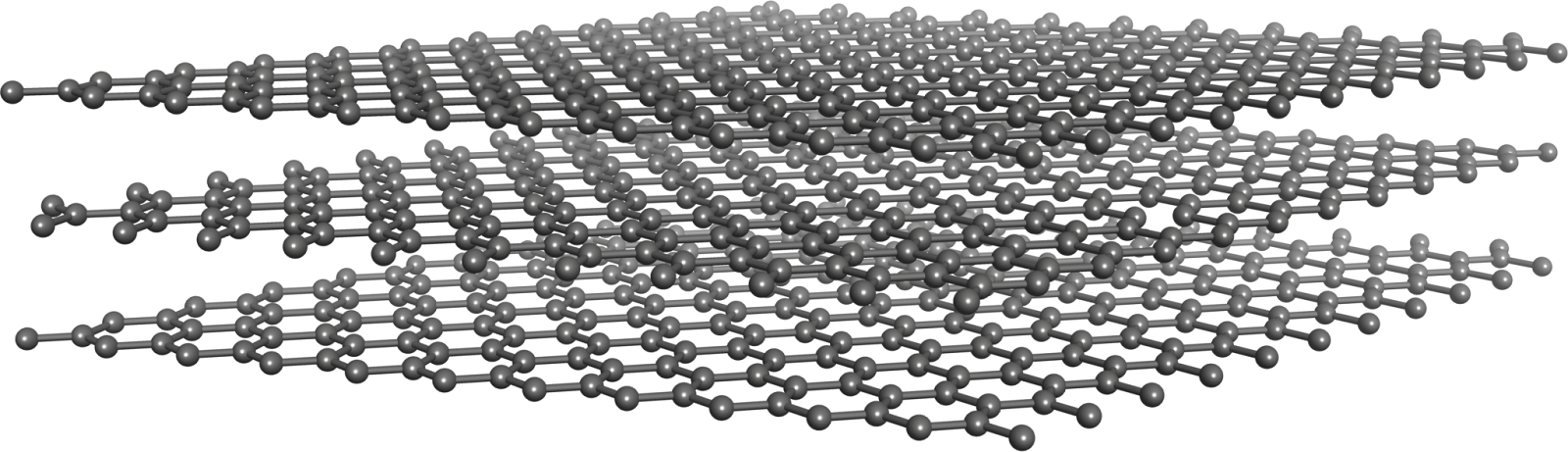 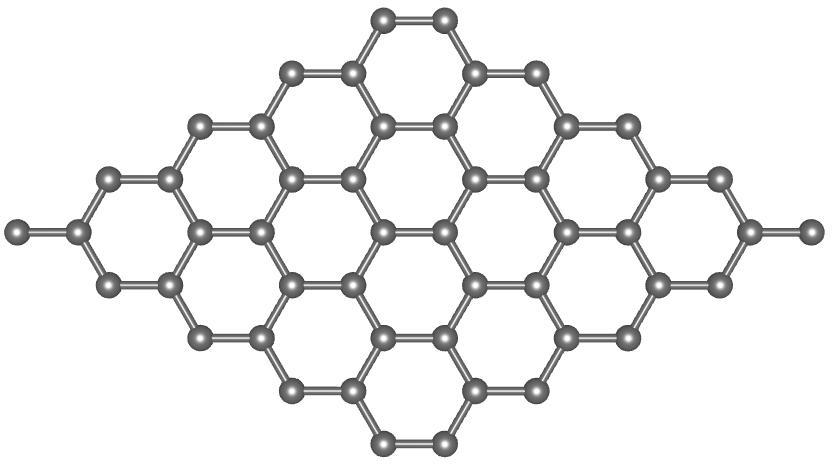 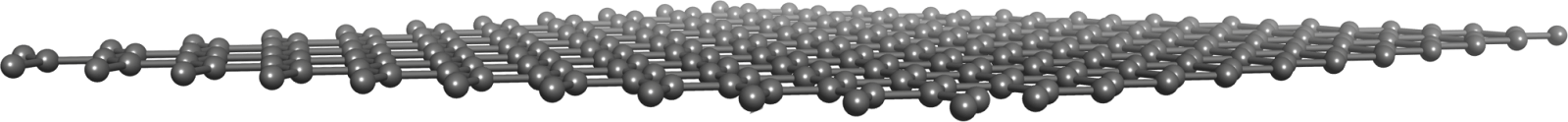 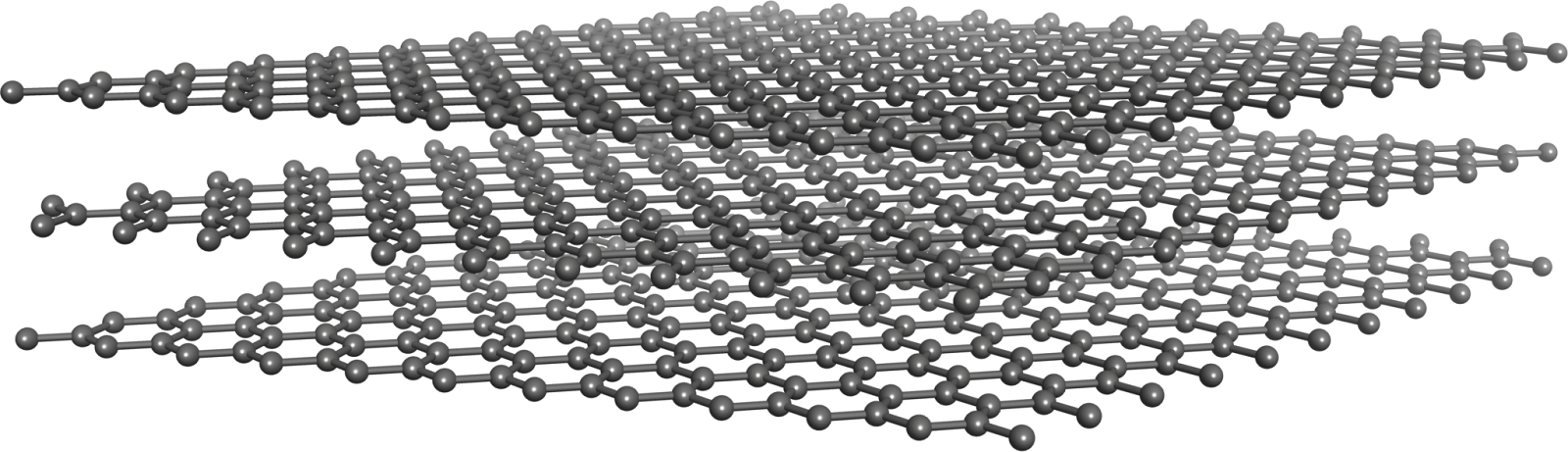 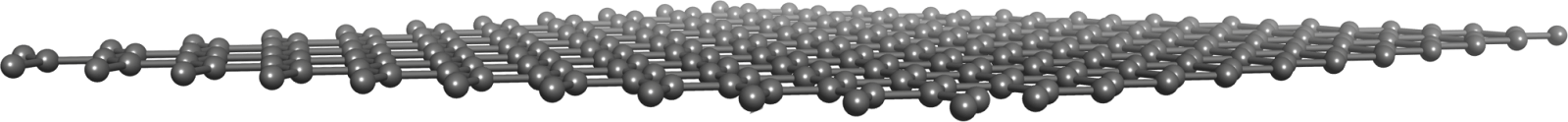 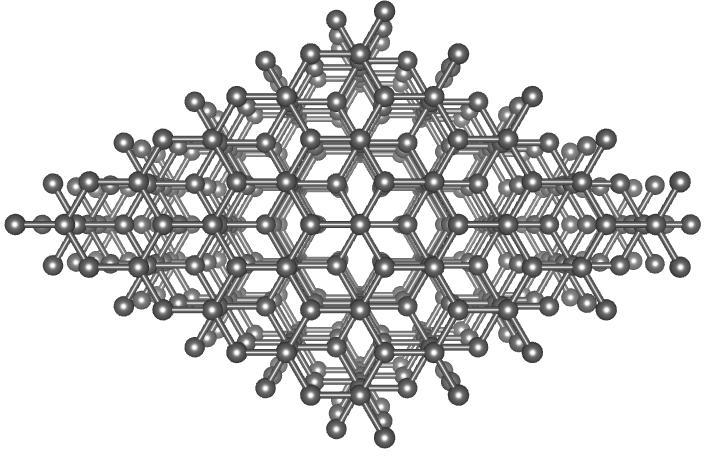 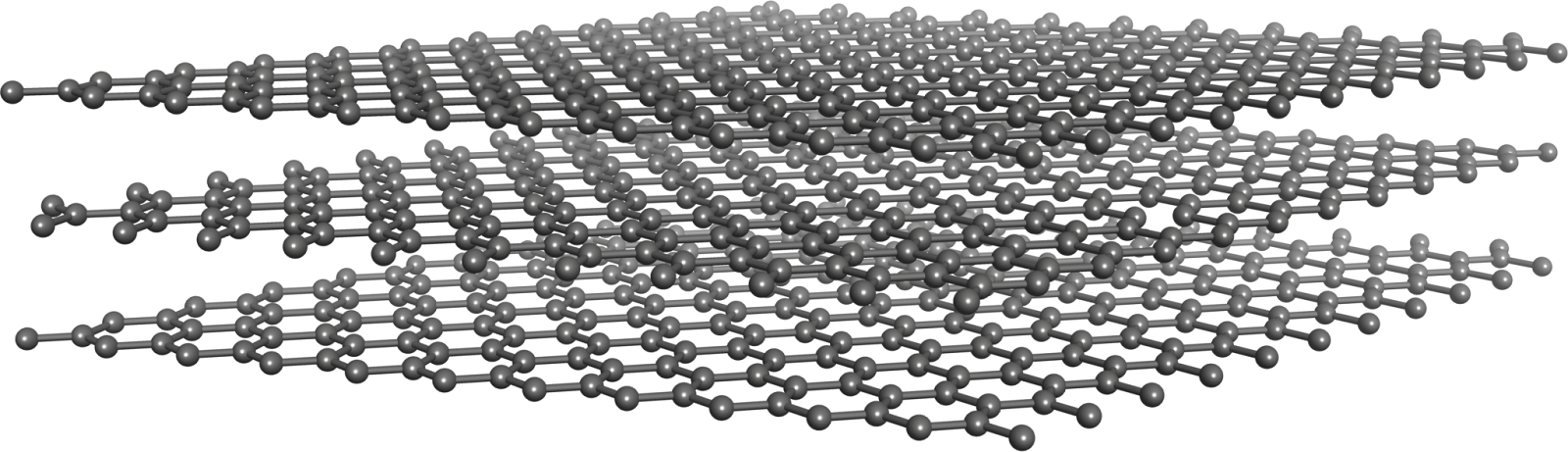 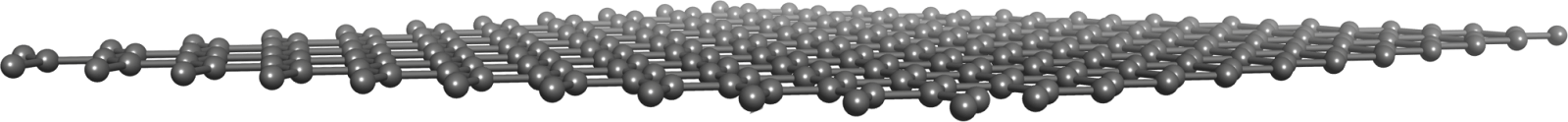 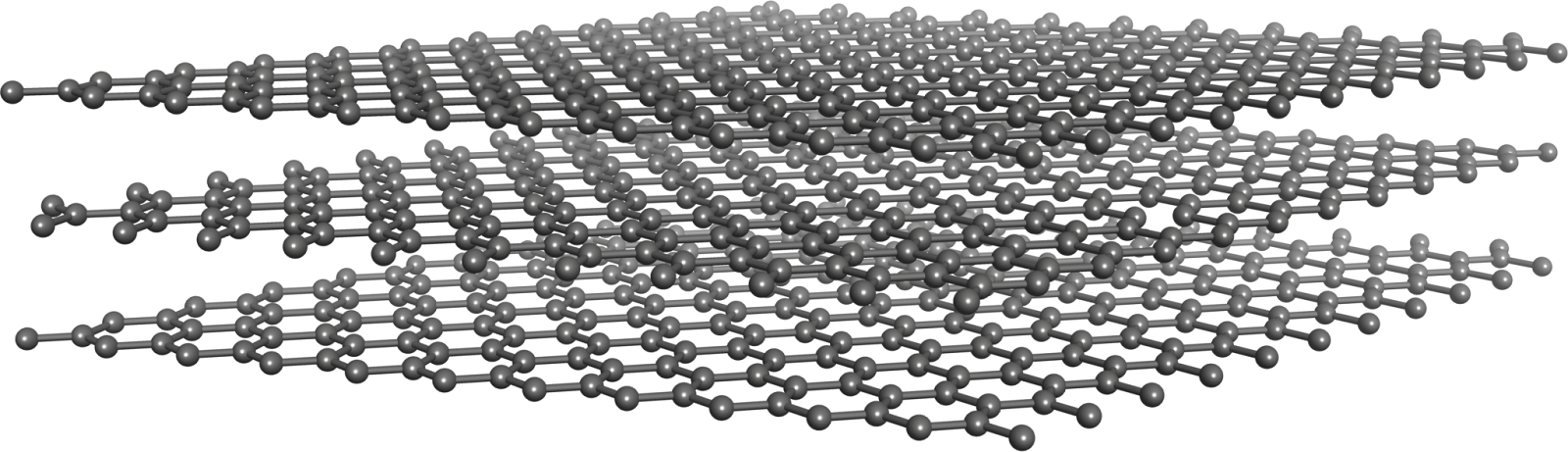 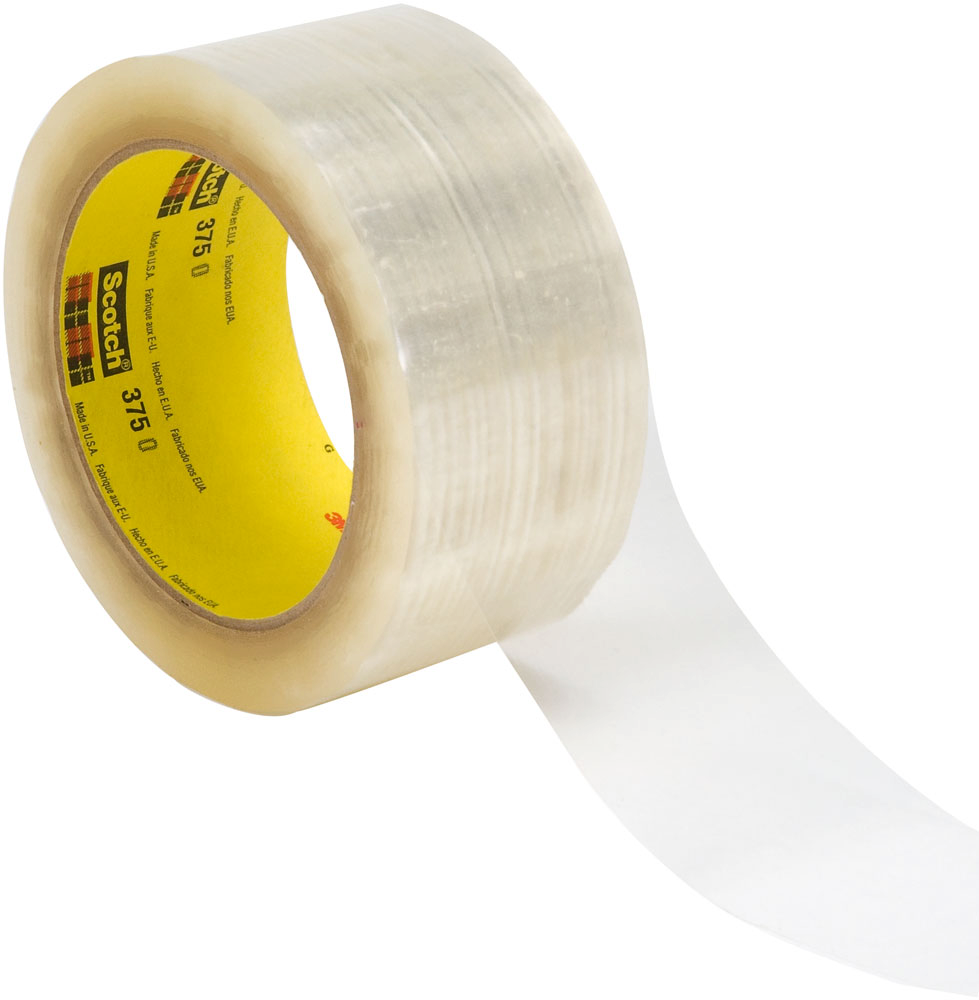 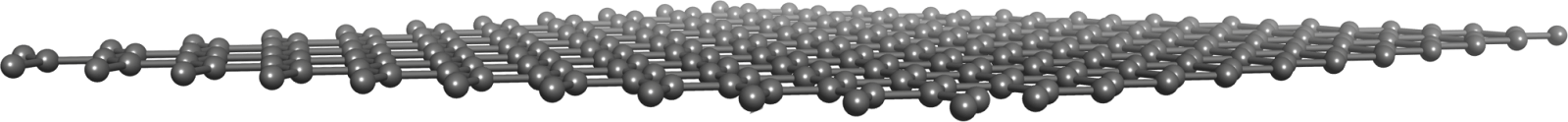 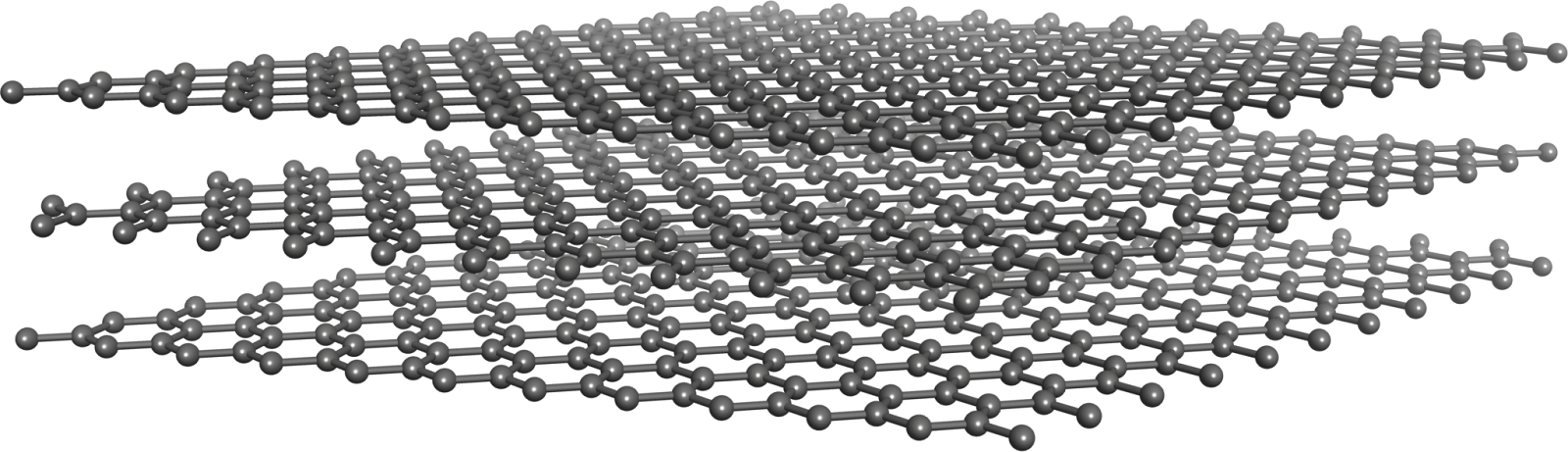 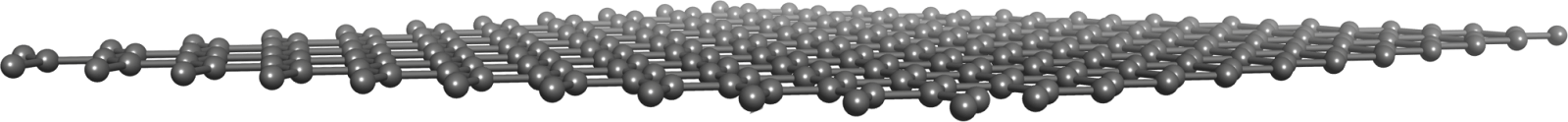 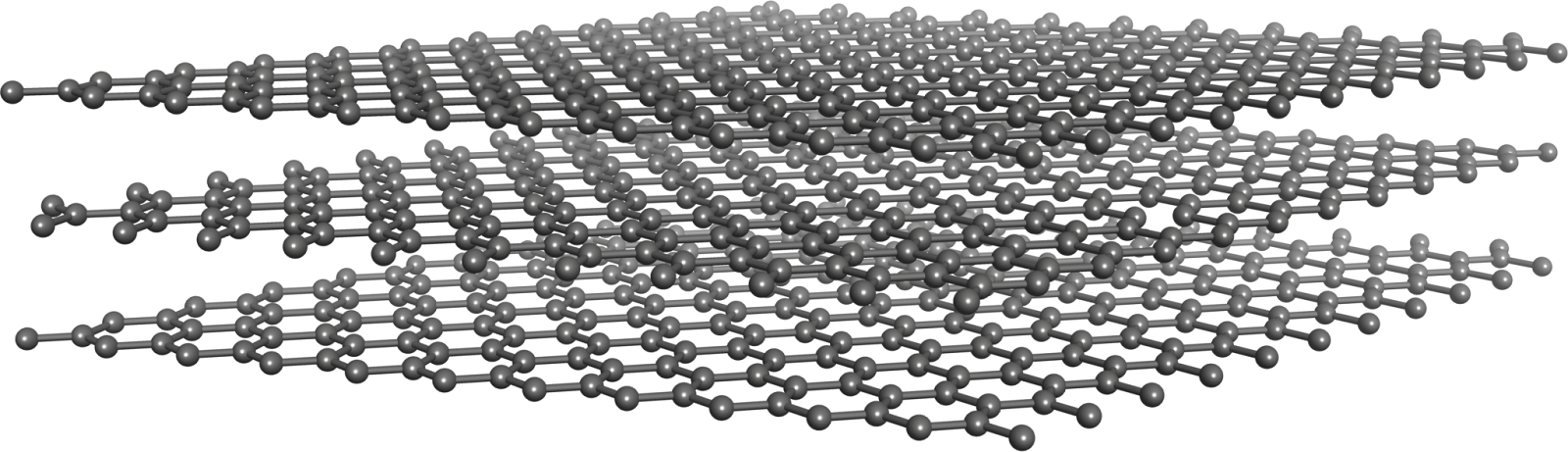 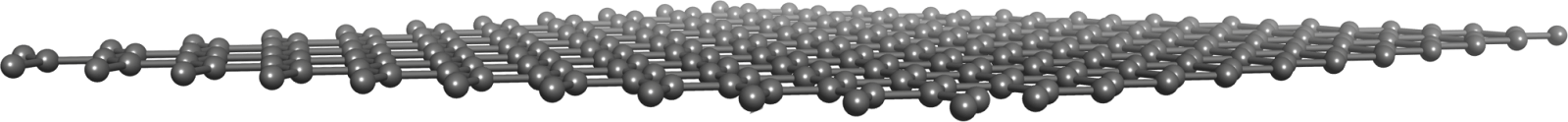 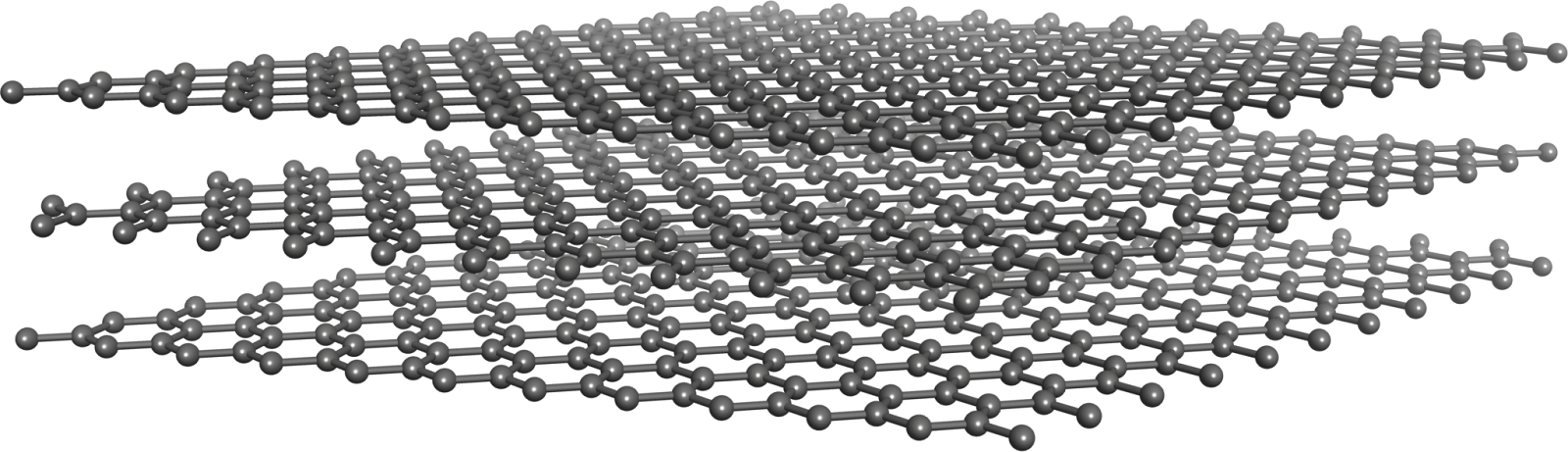 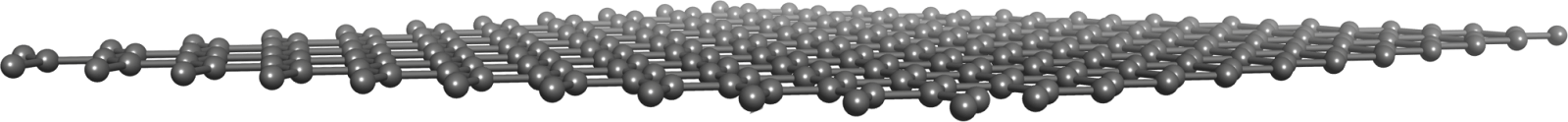 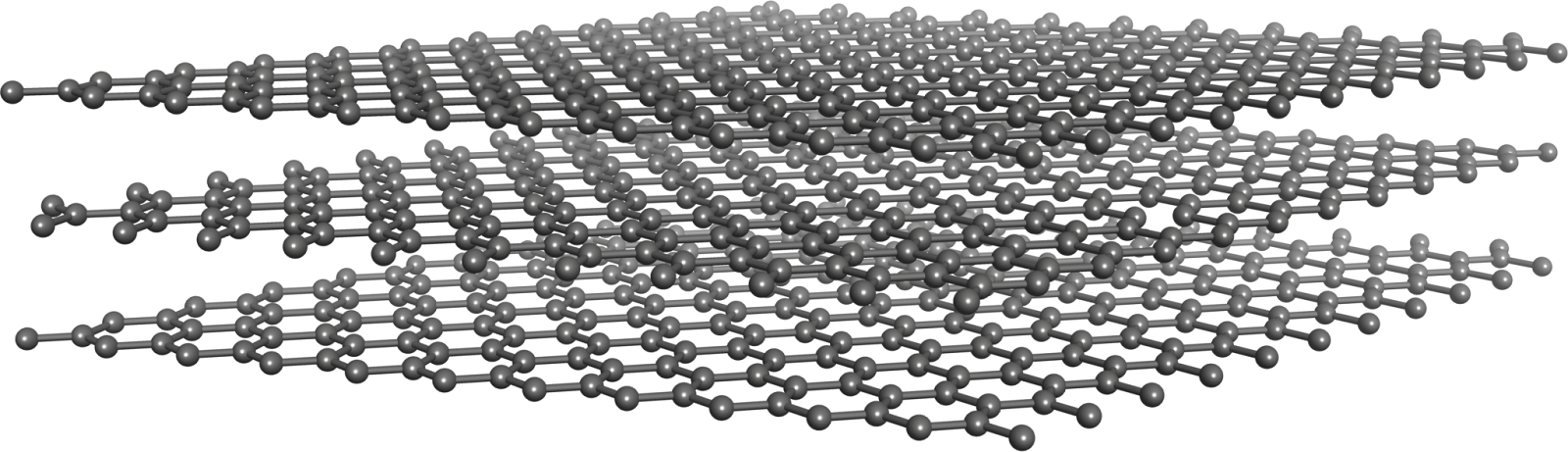 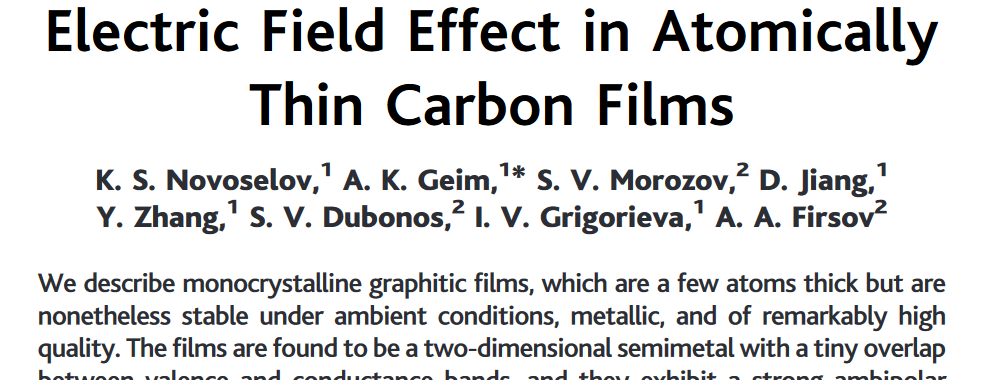 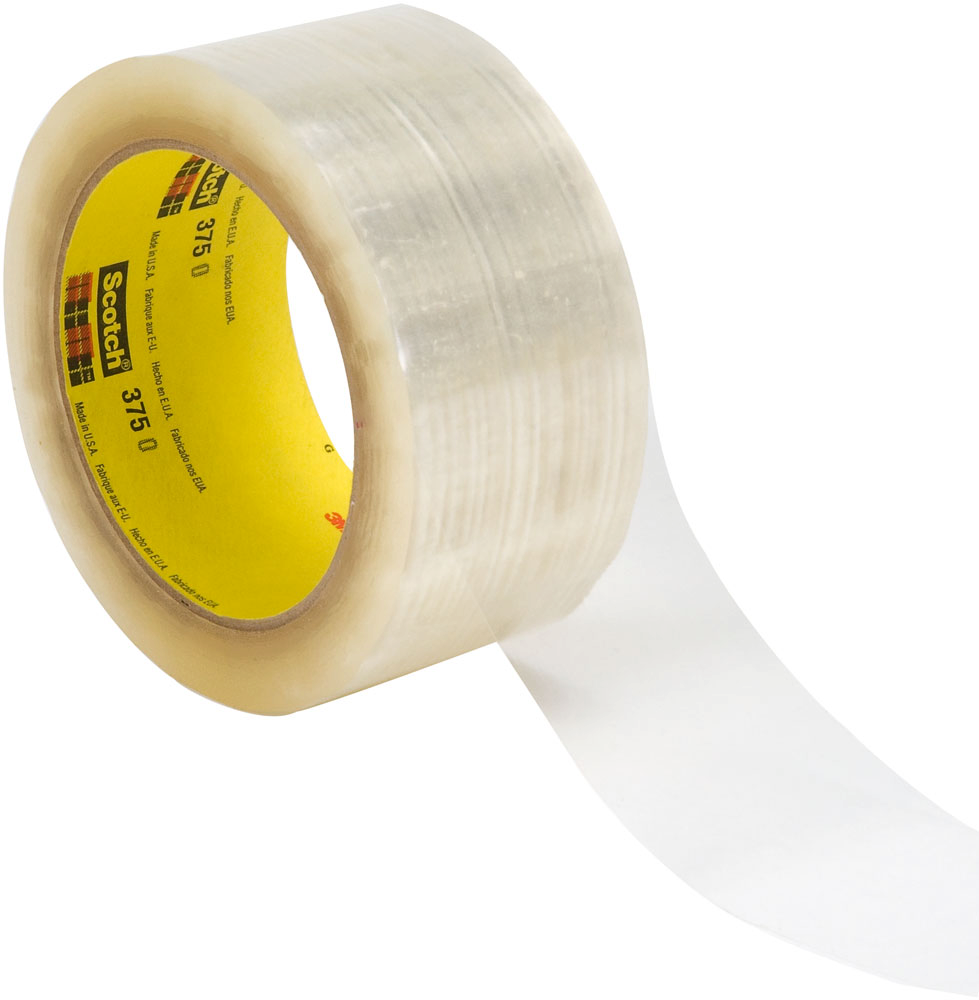 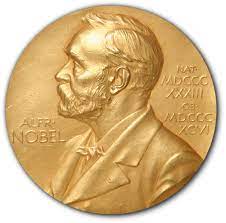 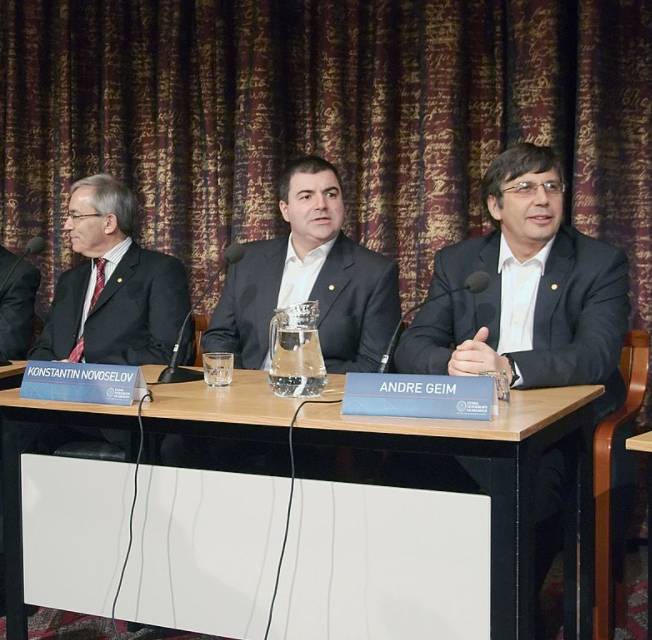 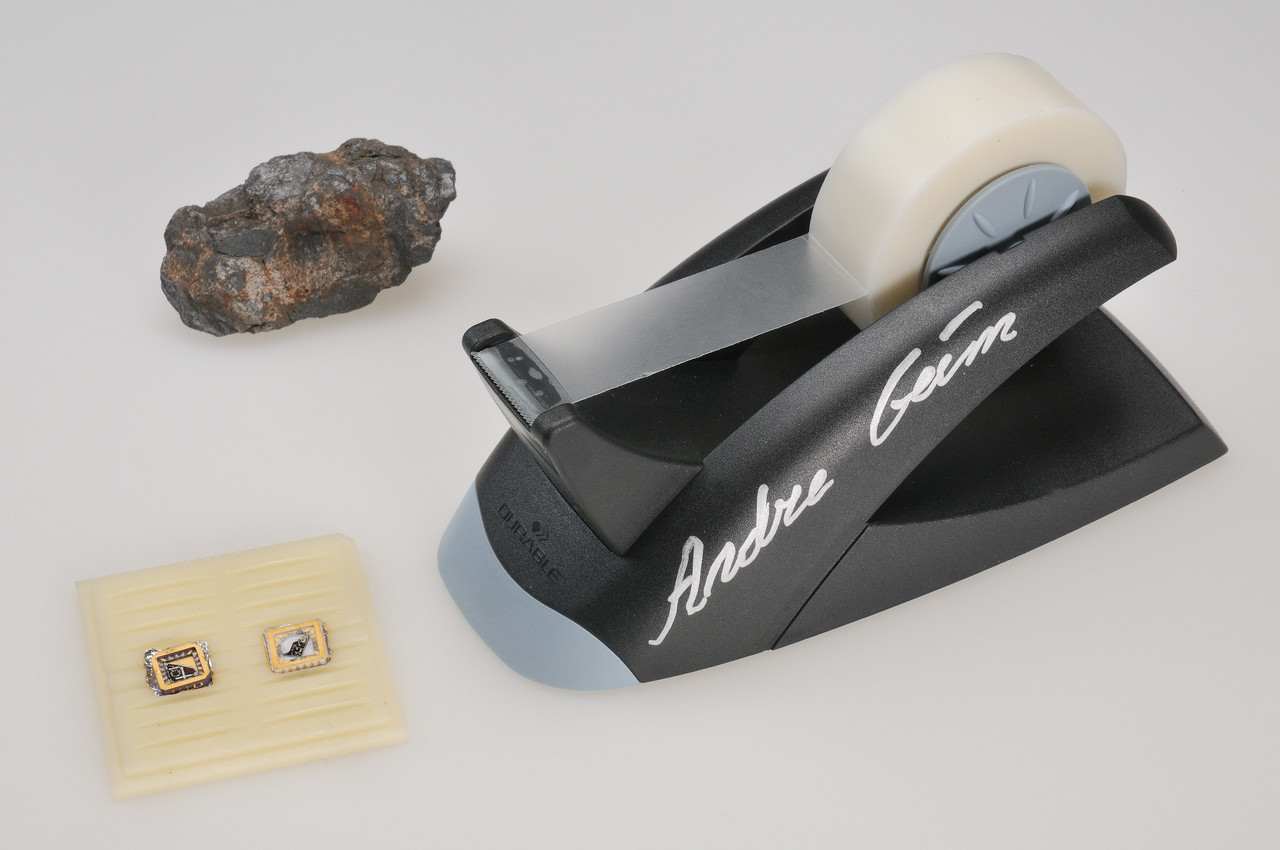 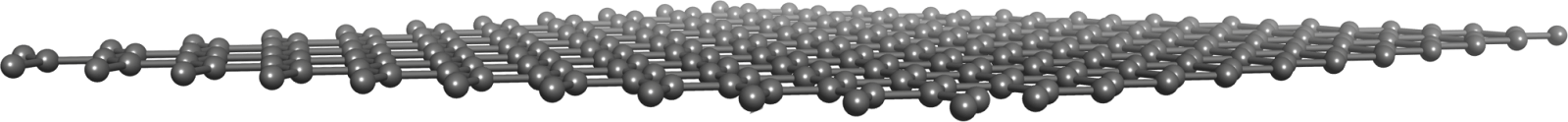 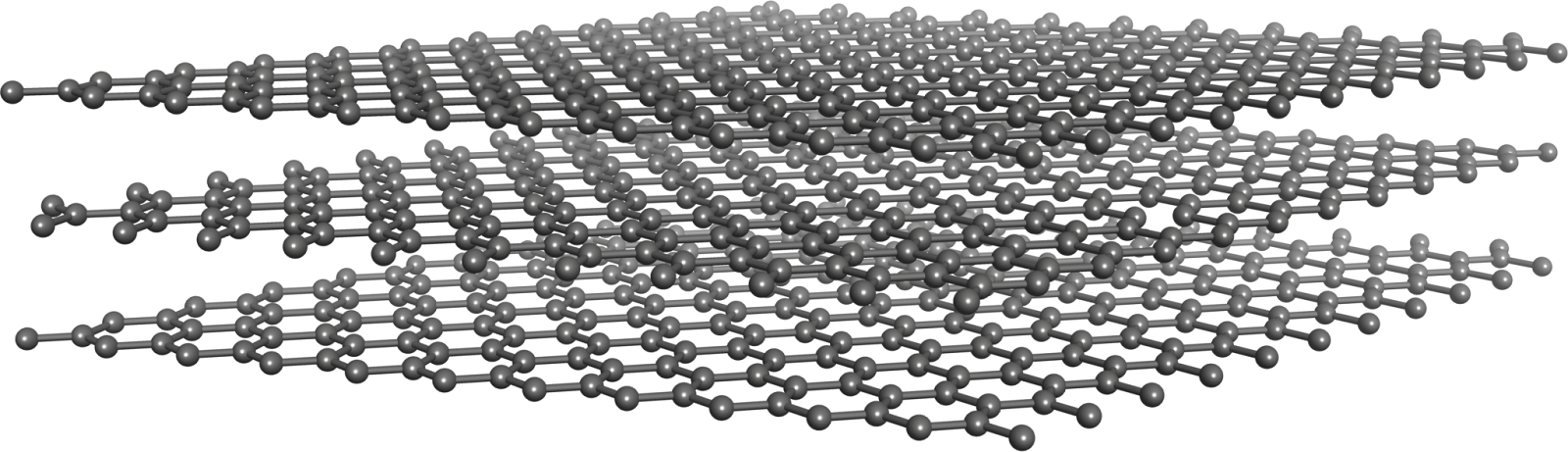 Physics
2010
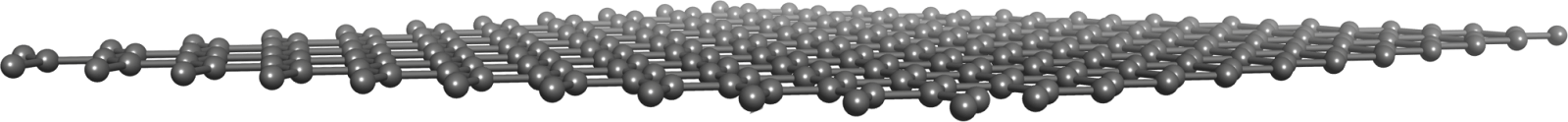 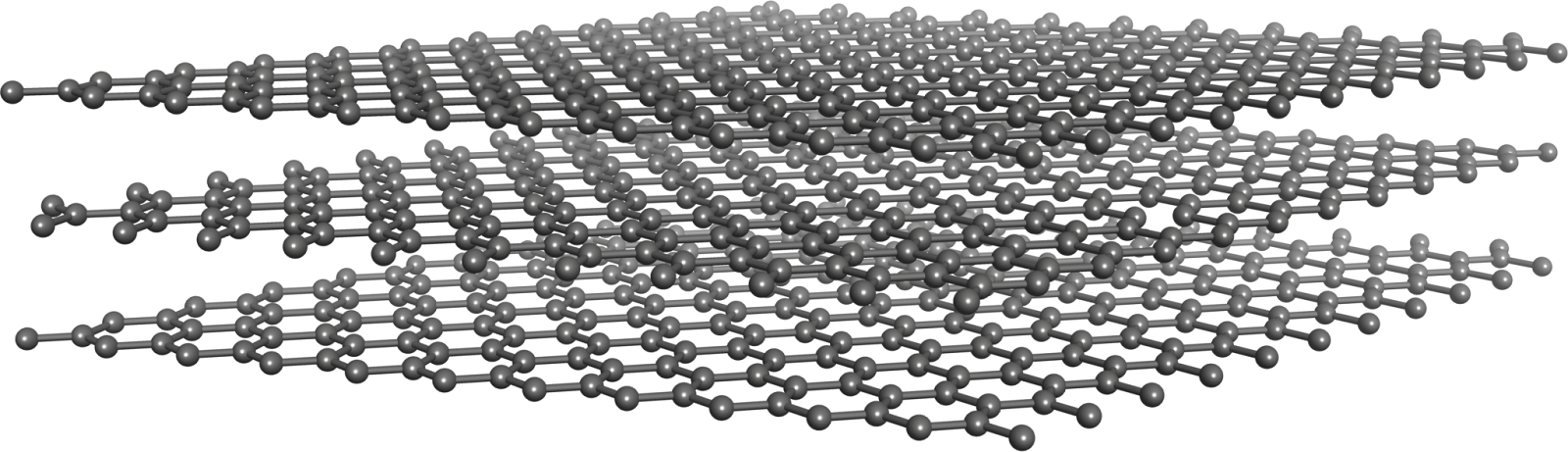 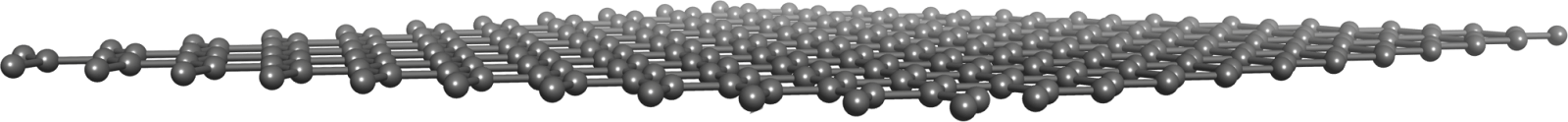 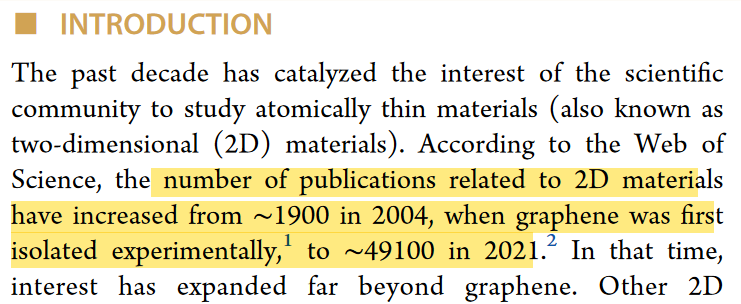 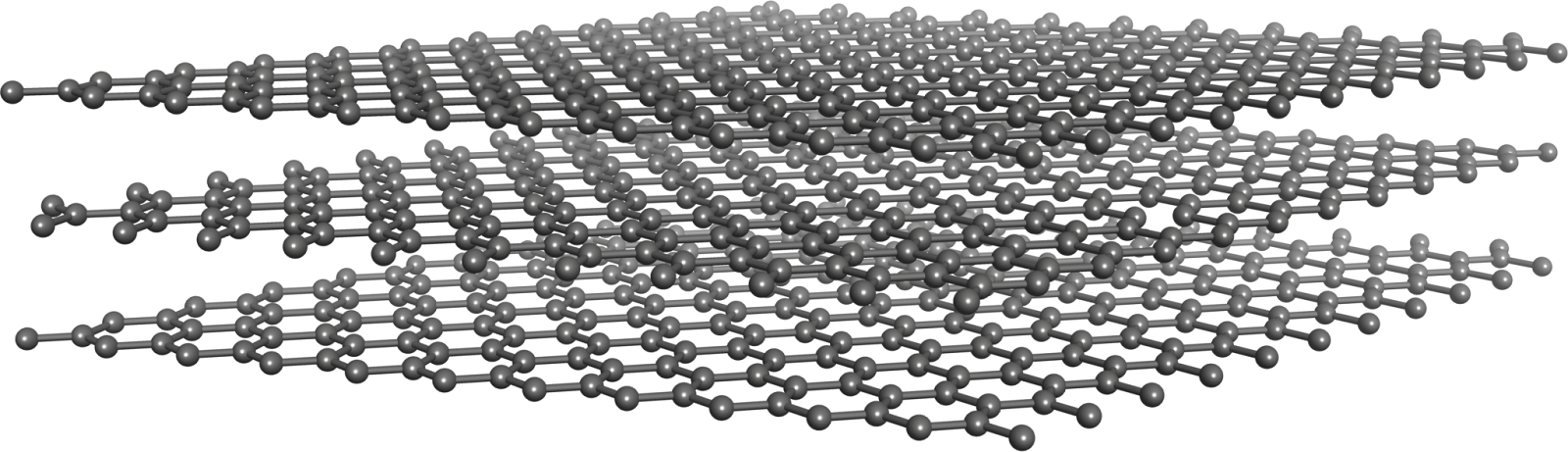 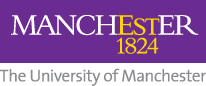 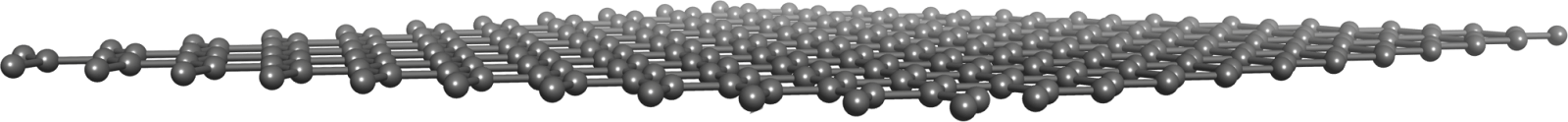 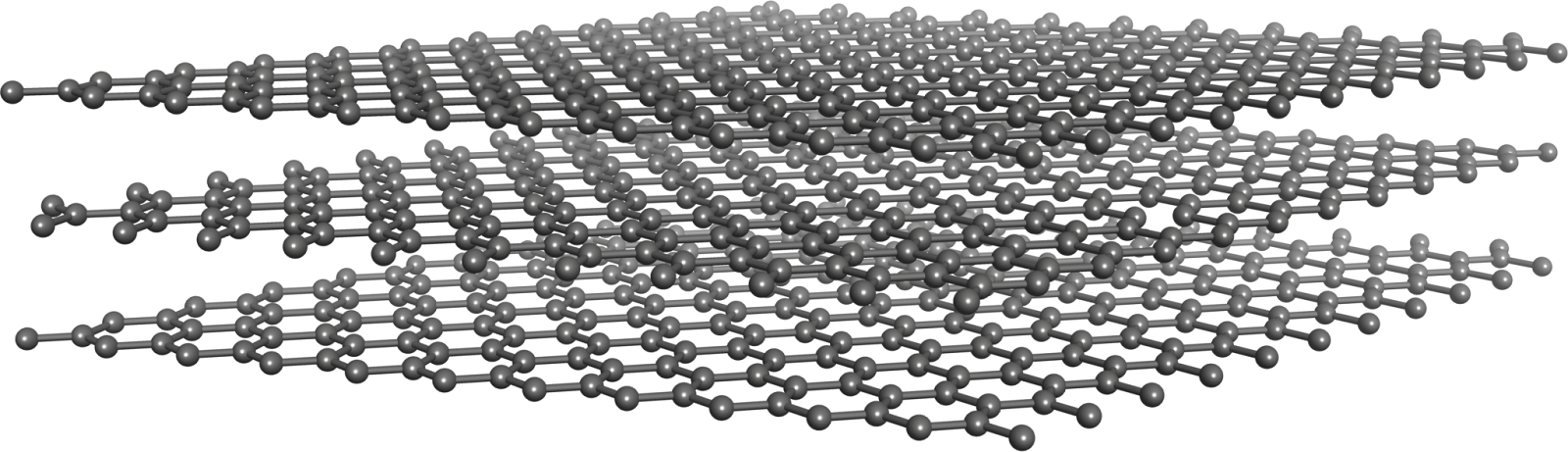 Yu Lei, et al. ACS Nanosci. Au, 2, 450, 2022.
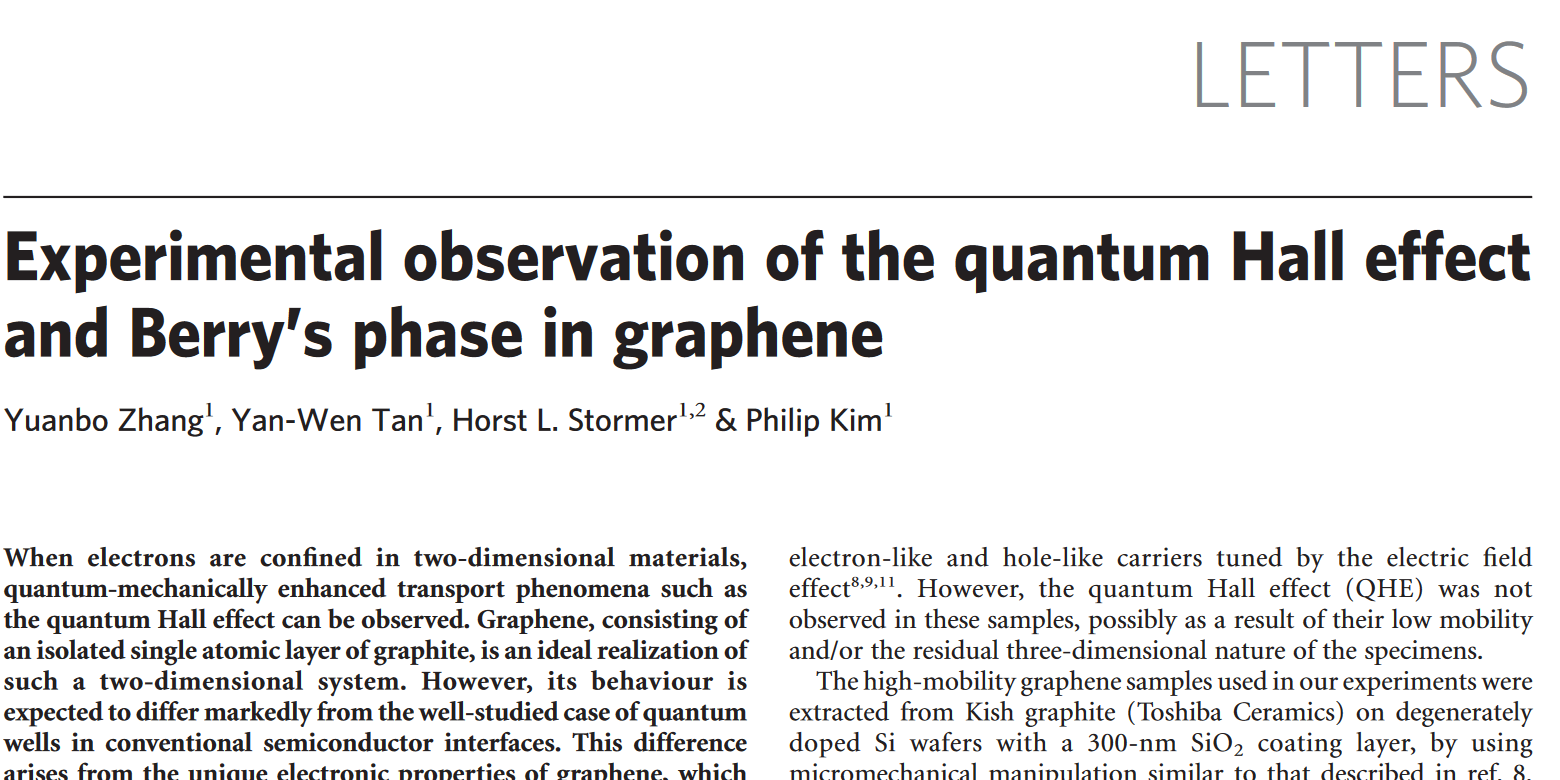 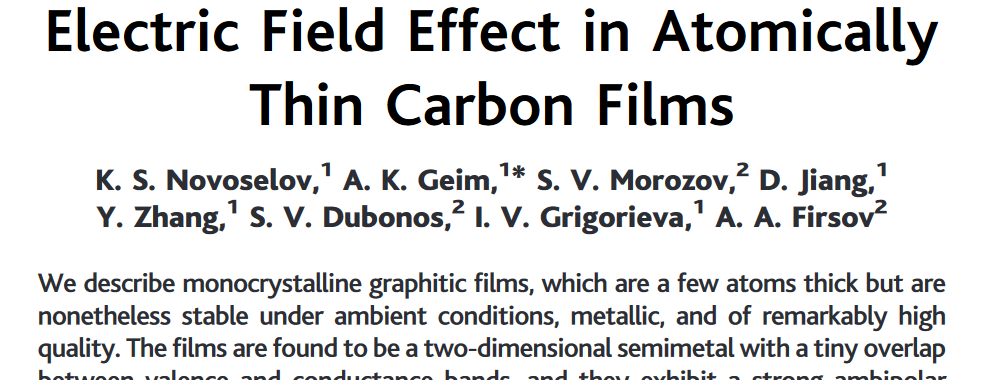 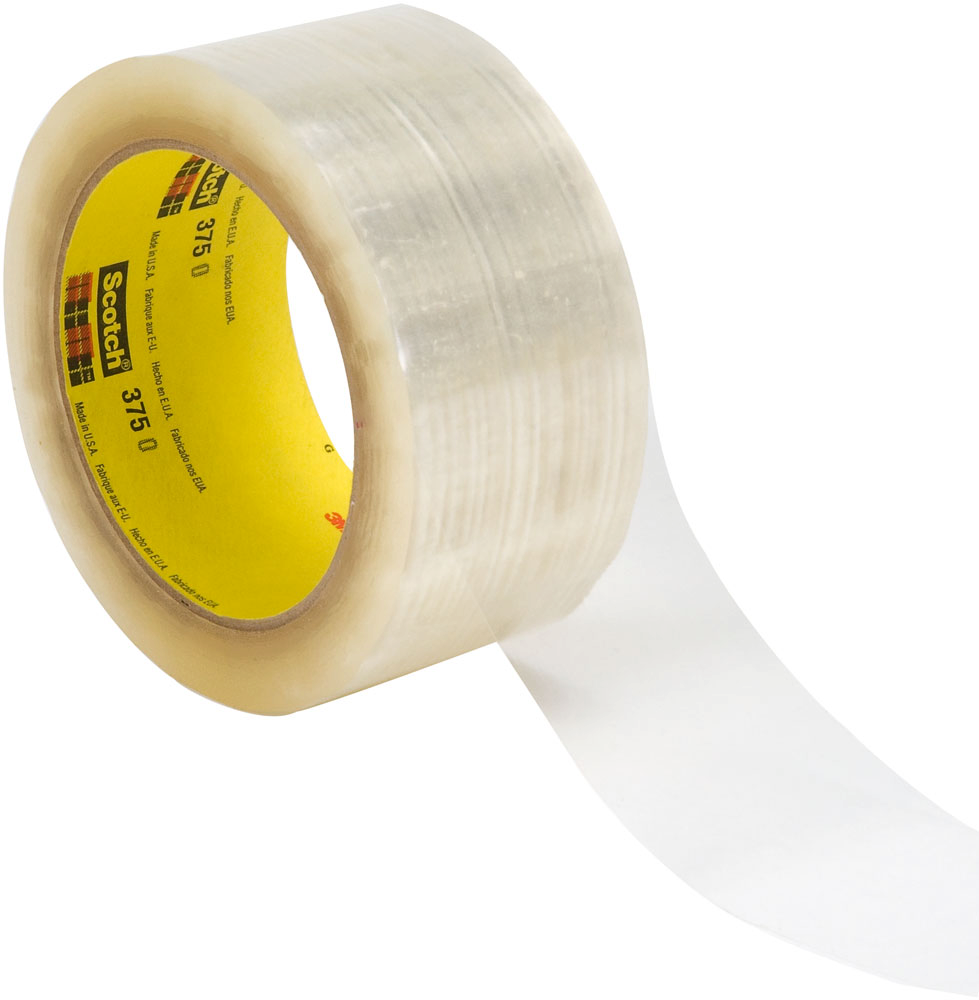 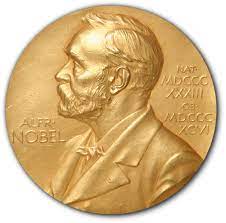 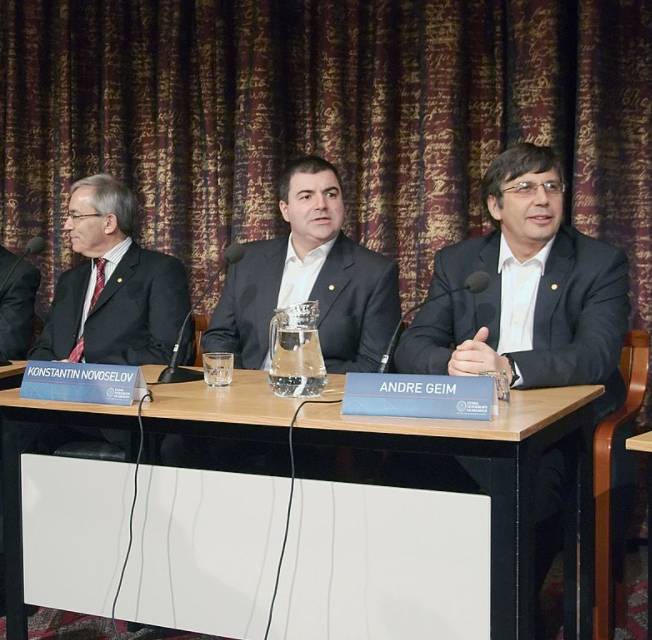 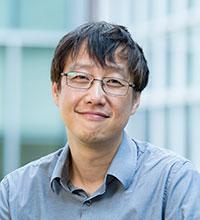 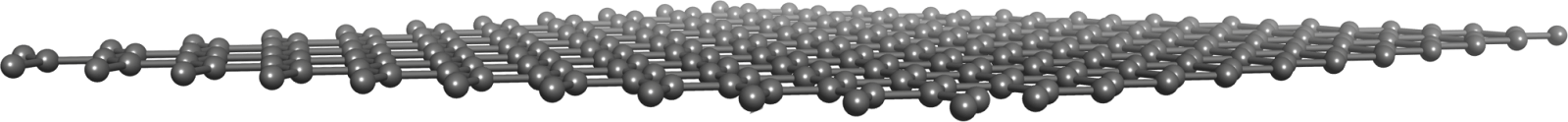 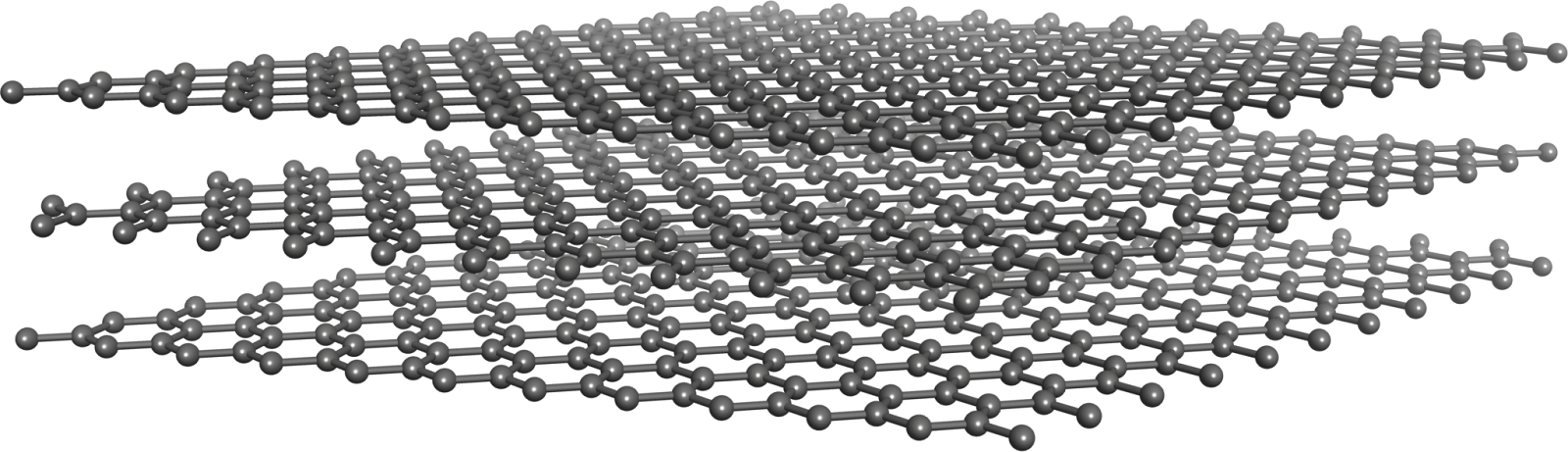 Physics
2010
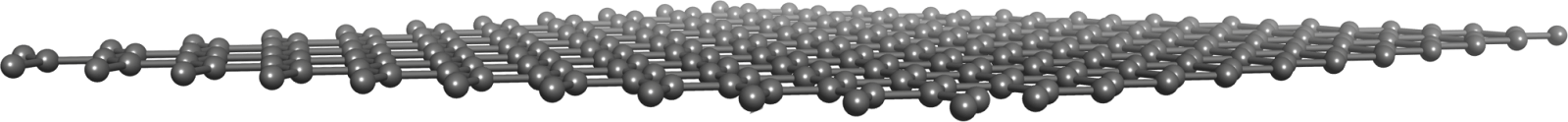 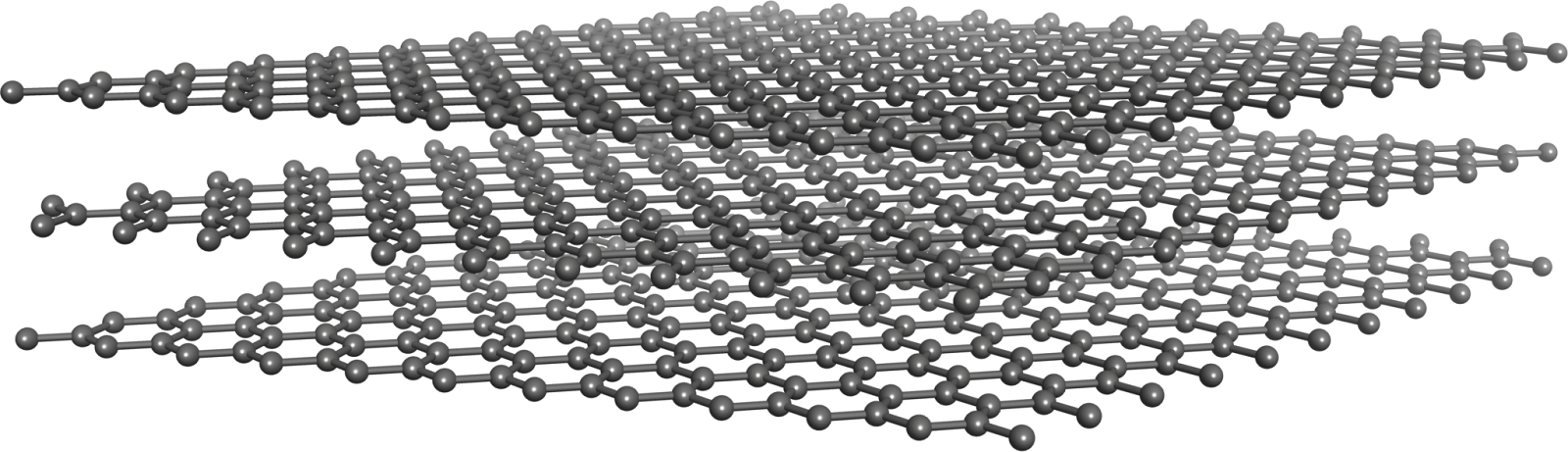 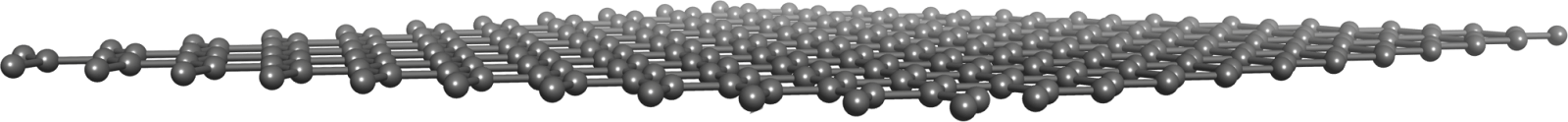 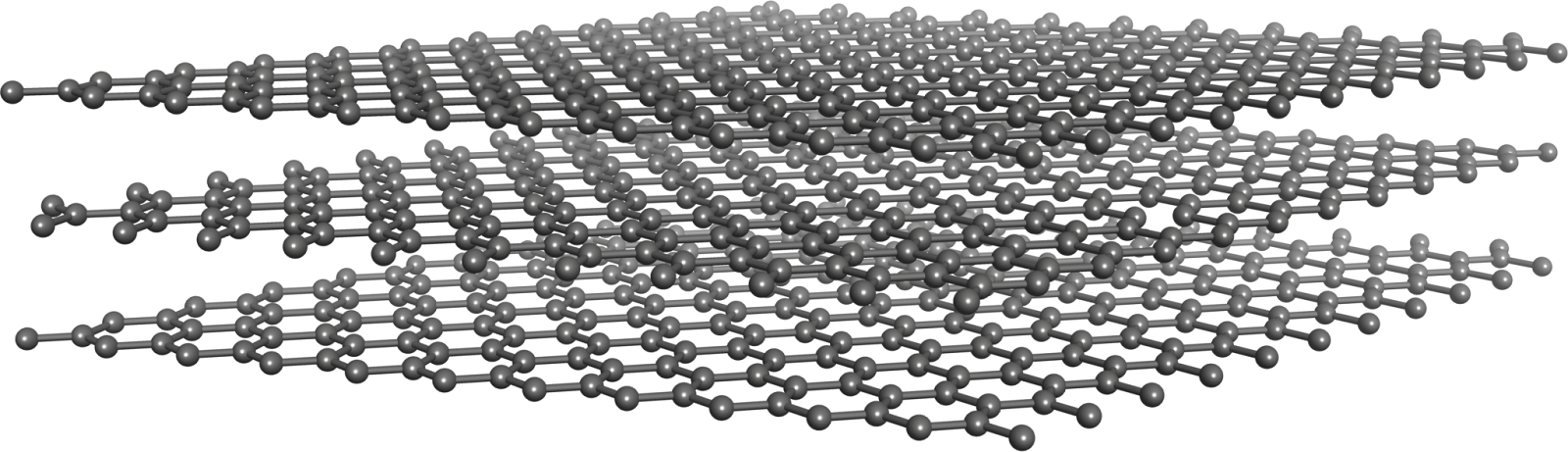 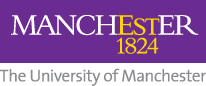 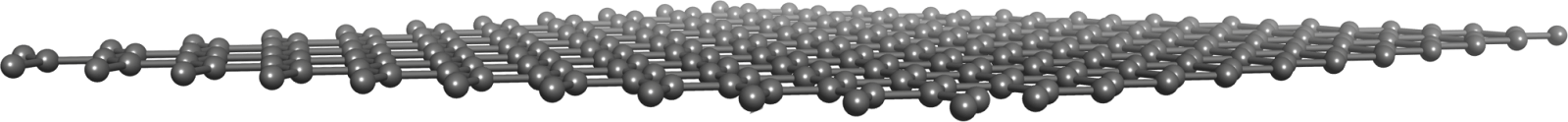 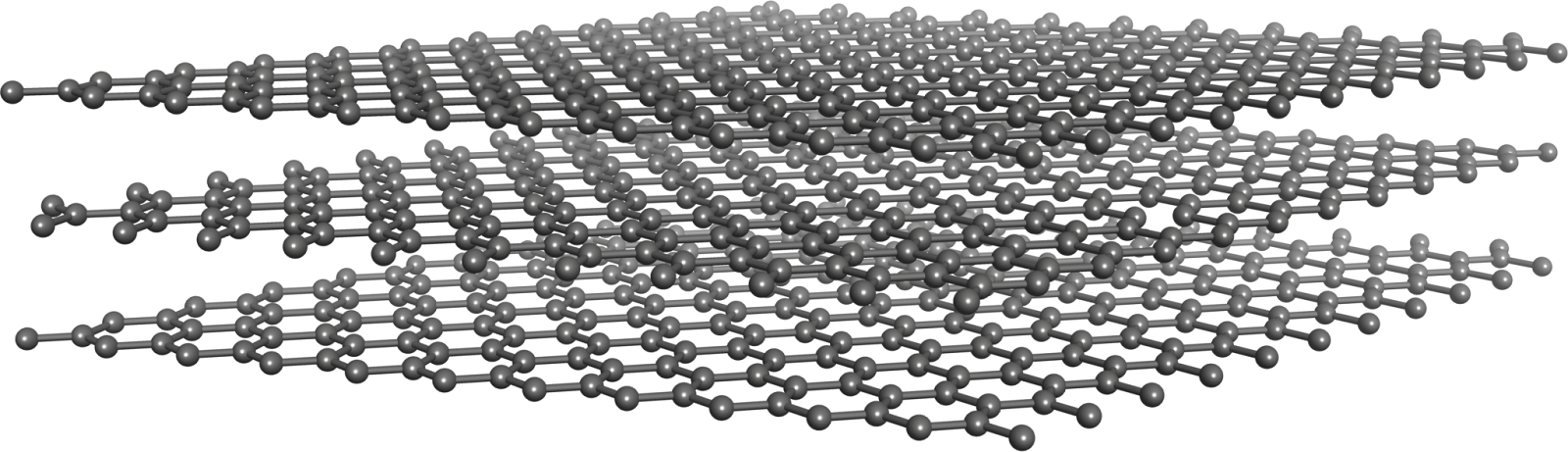 Yu Lei, et al. ACS Nanosci. Au, 2, 450, 2022.
Thinnest. At one atom thick, it’s the thinnest material we can see.
Lightest. One square meter of graphene weighs about 0.77 milligrams. For scale, one square meter of regular paper is 1000 times heavier than graphene and a single sheet of graphene big enough to cover a football field would weigh less than a gram.
Strongest. Graphene is stronger than steel and Kevlar, with a tensile strength of 150,000,000 psi.
Stretchiest. Graphene has an amazing ability to retain its initial size after strain. Graphene sheets suspended over silicone dioxide cavities had spring constants in the region of 1-5 N/m and a Young’s modulus of 0.5 TPa.
Best Conductor of Heat. At room temperature, graphene’s heat conductivity is (4.84±0.44) × 10^3 to (5.30±0.48) × 10^3 W·m−1·K−1.
Best Conductor of Electricity. In graphene, each carbon atom is connected to three other carbon atoms on a two-dimensional plane, which leaves one electron free for electronic conduction. Recent studies have shown electron mobility at values more than 15,000 cm2·V−1·s−1. Graphene moves electrons 10 times faster than silicon using less energy.
Best Light Absorber. Graphene can absorb 2.3% of white light, which is remarkable because of its extreme thinness. This means that, once optical intensity reaches saturation fluence, saturable absorption takes place, which makes it possible to achieve full-band mode locking.
Most Renewable. Statistically speaking, carbon is the fourth most abundant element in the entire universe (by mass). Because of this abundance, graphene could well be a sustainable, ecologically friendly solution for an increasingly complex world.
Most Exceptional. What most captures the imagination is that graphene is one simple material that by itself possesses all these astonishing qualities. No other material in the world is the thinnest, strongest, lightest, and stretchiest, and can conduct heat and electricity super-fast, all at the same time.
https://www.acsmaterial.com/graphene-facts
Hall Effect
Quantum Hall Effect
Anomalous Quantum Hall Effect
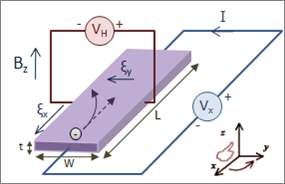 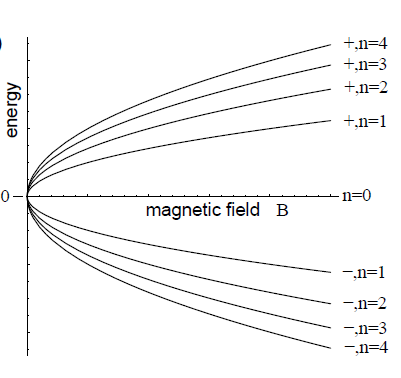 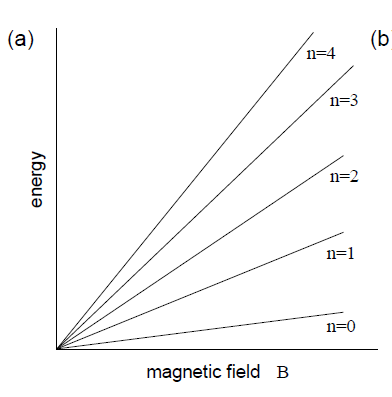 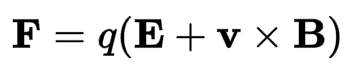 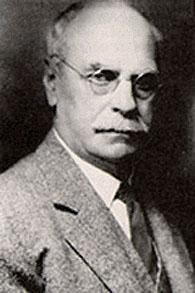 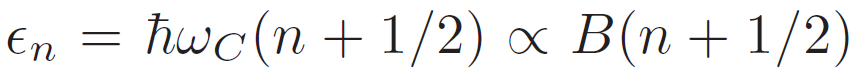 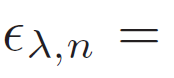 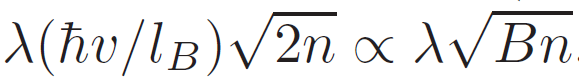 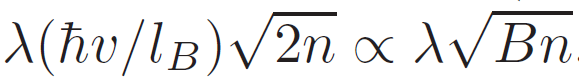 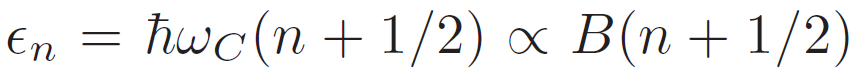 Edwin Herbert Hall
(1879)
Mark O. Goerbig, Quantum Hall Effects, 2009.
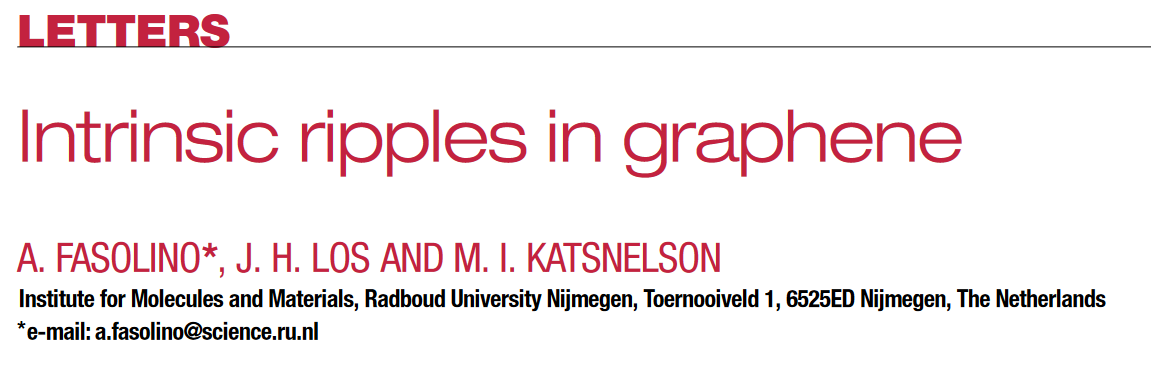 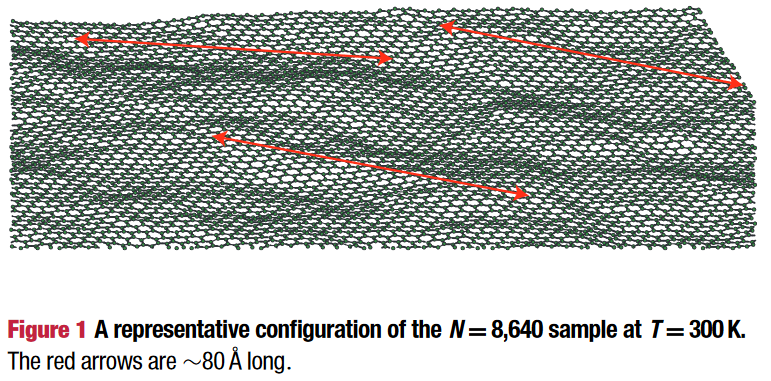 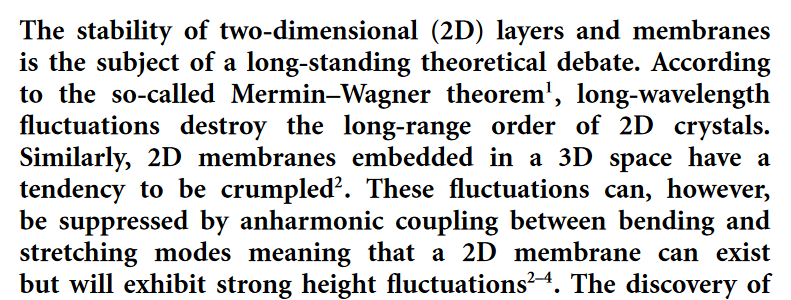 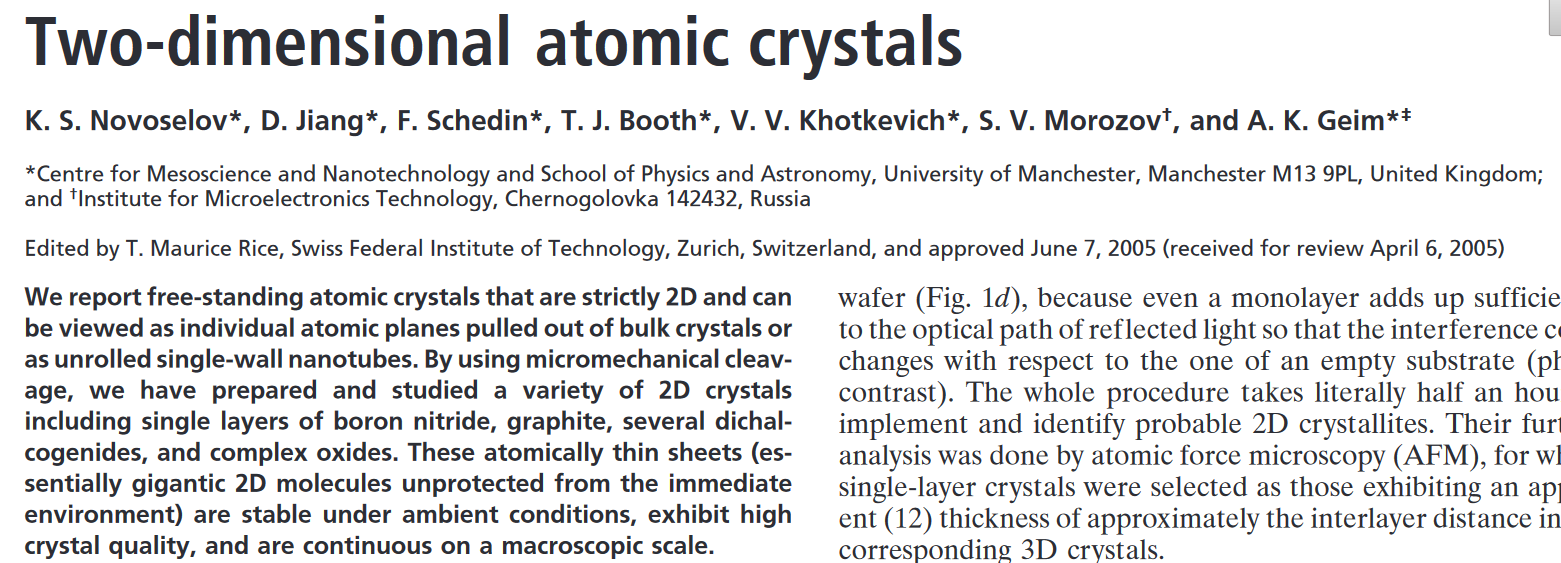 Transition Metal Dichalcogenides (TMDCs)
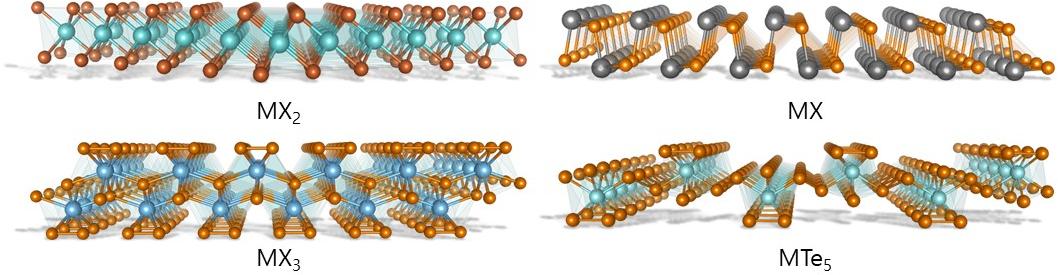 Materiais bidimensionais
atomicamente finos
Cristais com um ou poucos átomos de espessura
O que são?
Interações eletrônicas no plano são muito mais fortes do que aquelas na direção perpendicular ao plano.
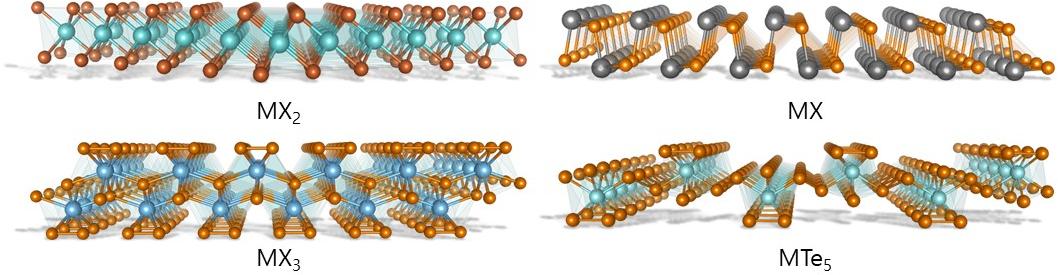 Para que servem?
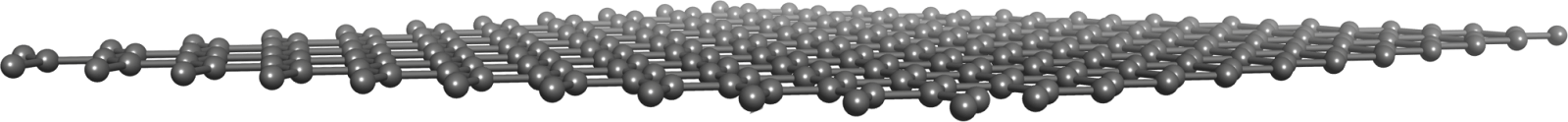 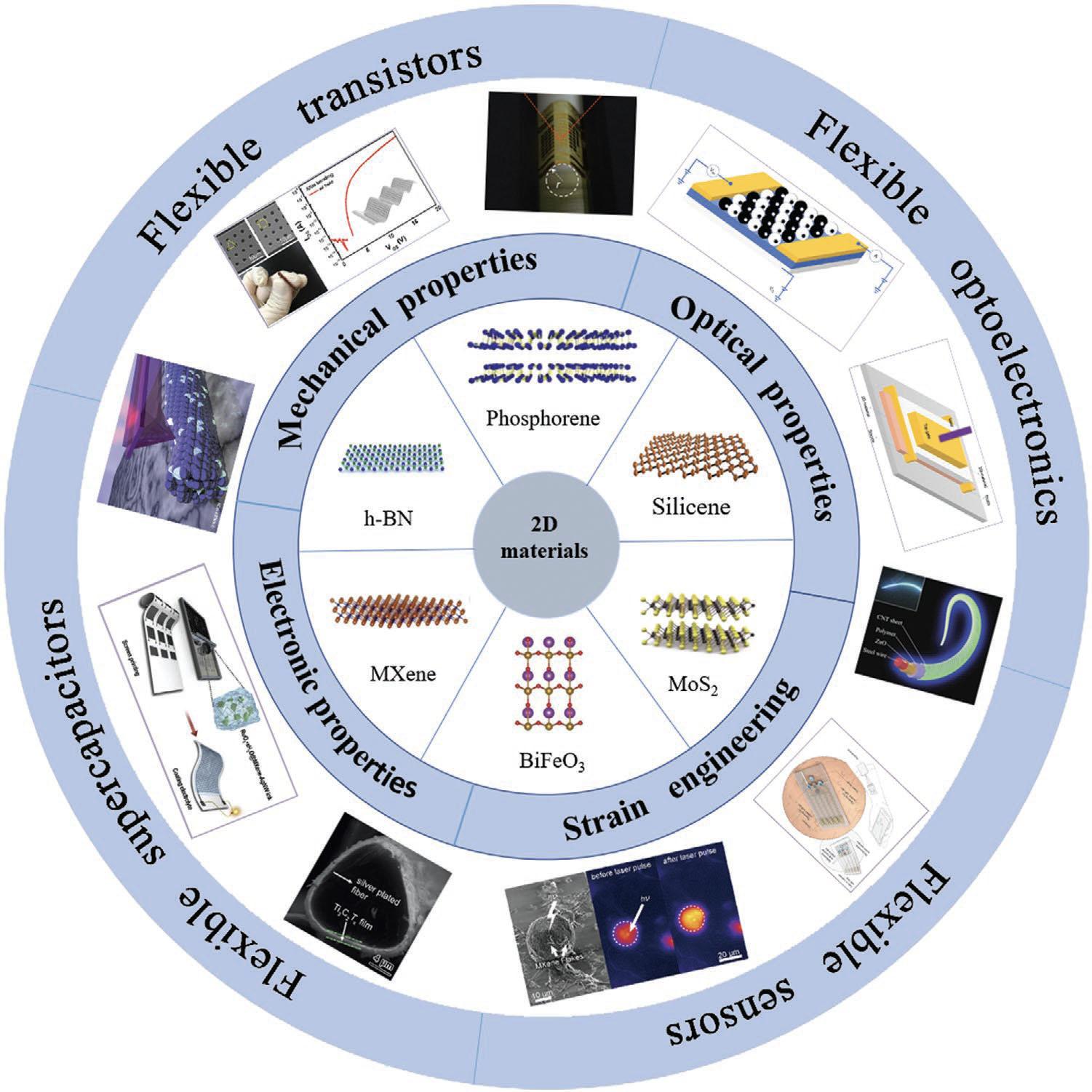 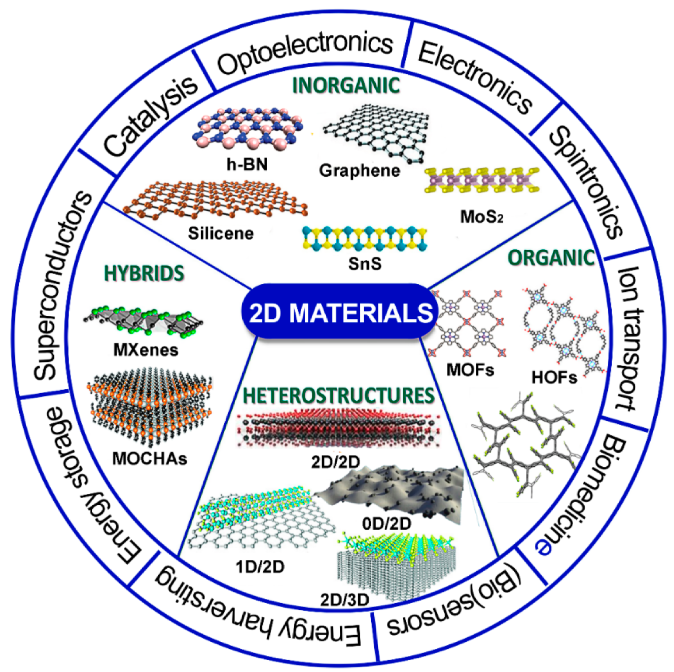 D. Scarano, Materials, 14(23), 7108,  2021.
https://www.nanowerk.com/spotlight/spotid=60554.php
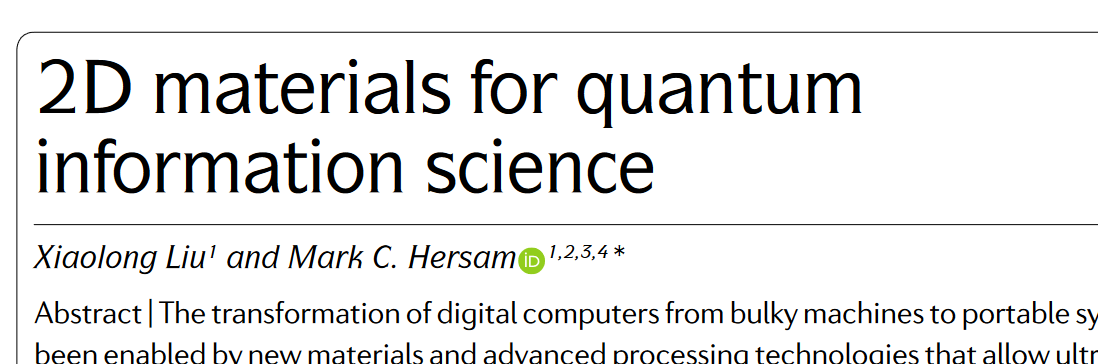 Quantum Information
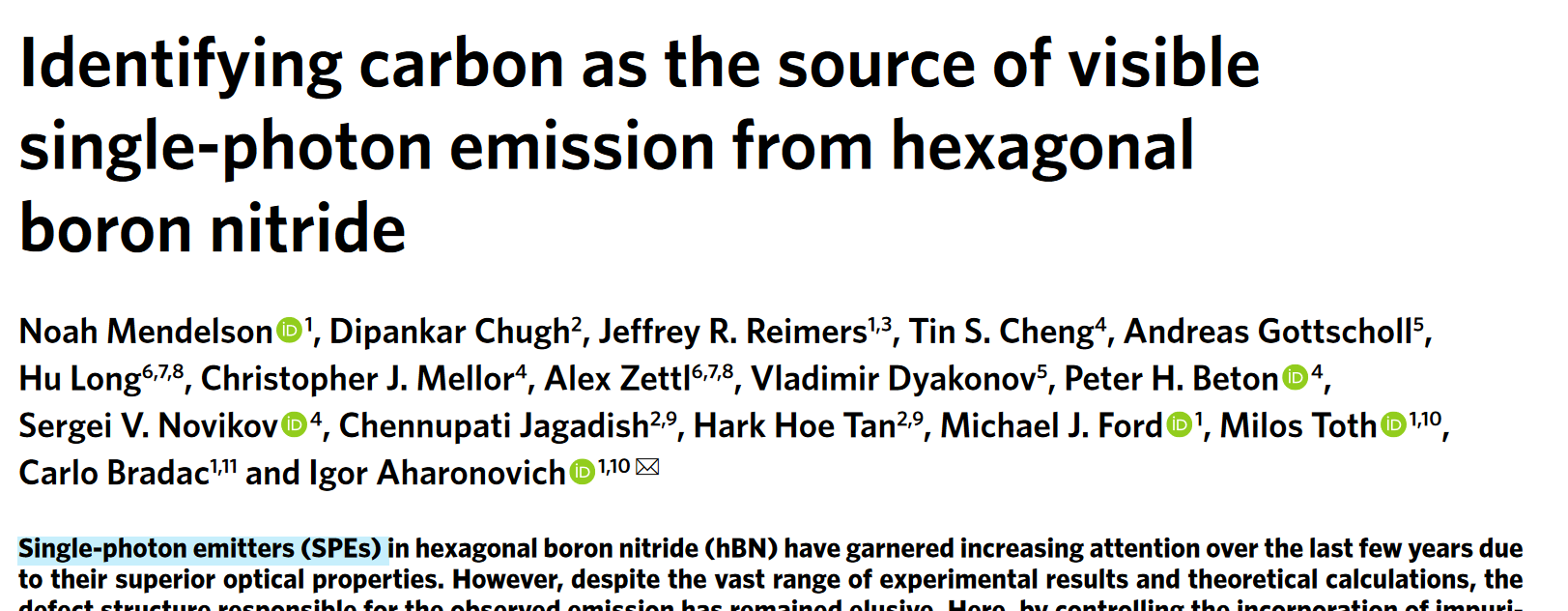 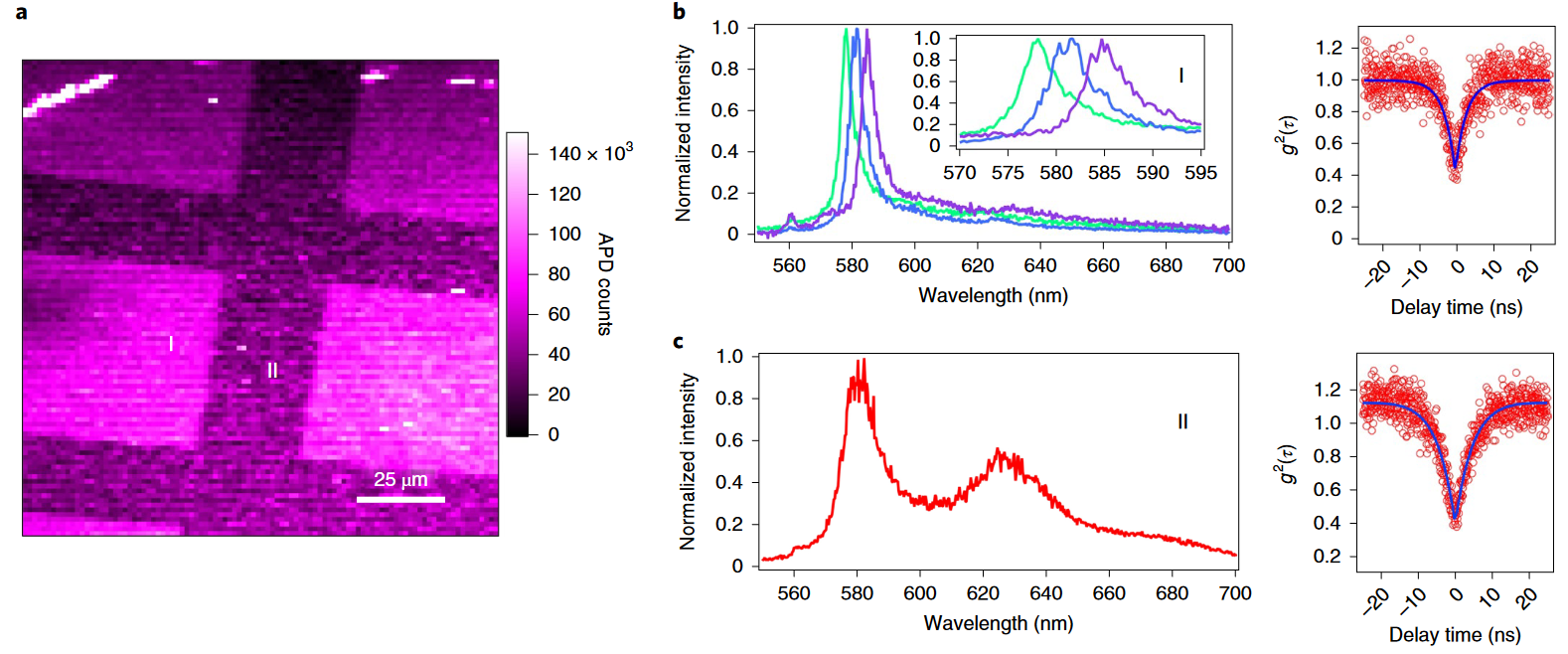 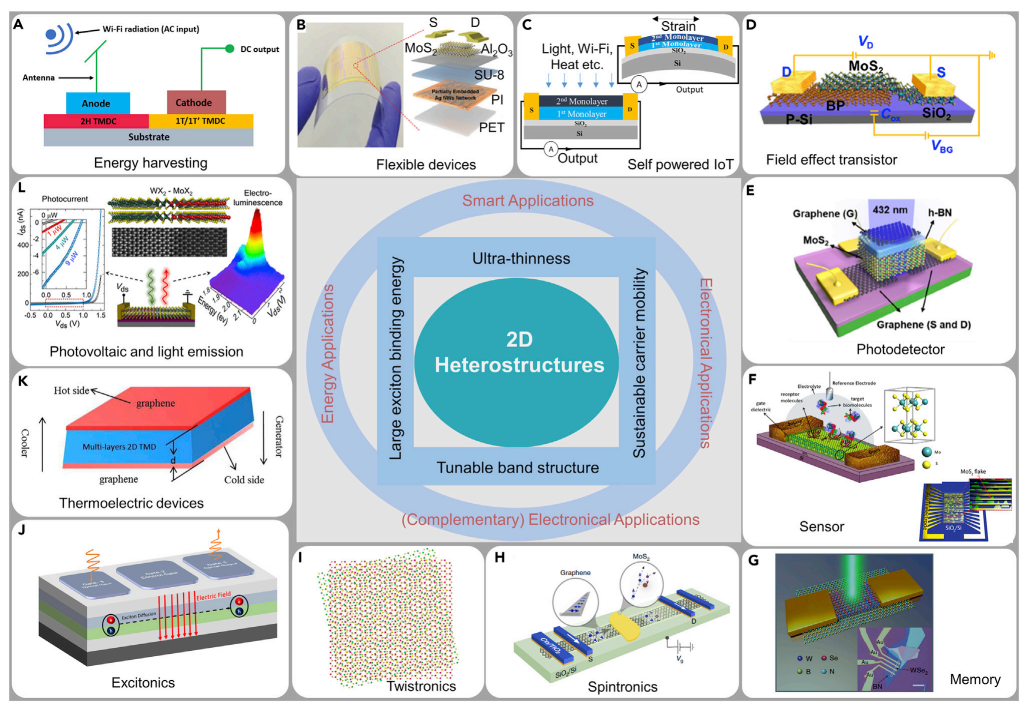 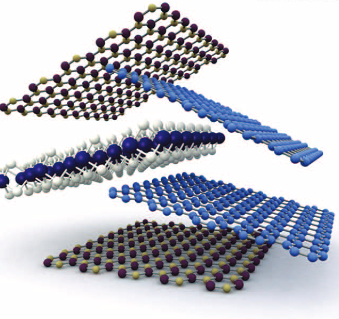 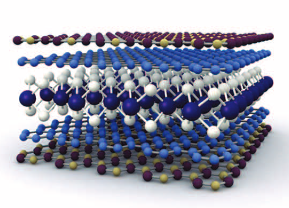 K. S. Novoselov, Science, 353, 2016
S. K. Chakraborty, iScience 25, 103942, 2022
Electronic Band Structure
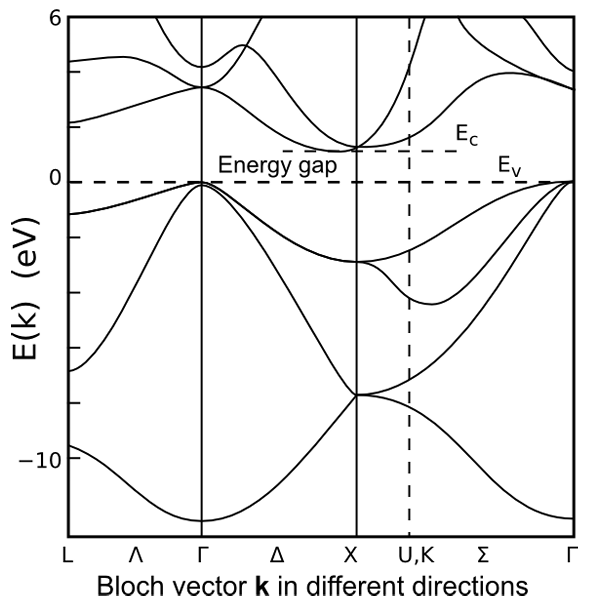 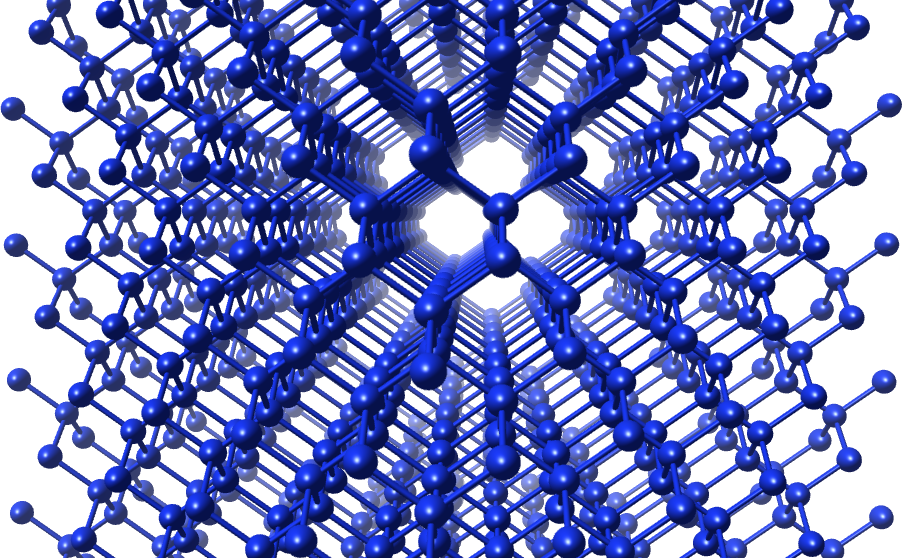 Bonding States: H2 molecule
H
H
1s1
1s1
E = -13.6 eV
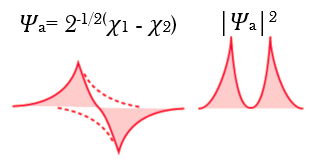 Bonding States: H2 molecule
H
H
σ*
1s1
1s1
E = -13.6 eV
σ
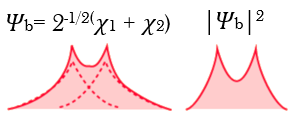 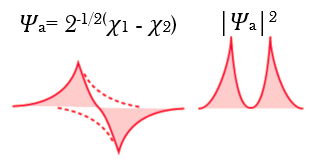 Bonding States: H2 molecule
H
H
σ*
1s1
1s1
E = -13.6 eV
σ
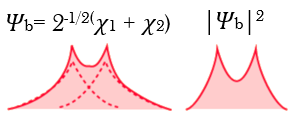 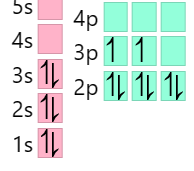 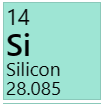 Electronic Band Structure: Si crystal
Si
Valência: 3s2 3p2
3p
3p
3s
3s
Si
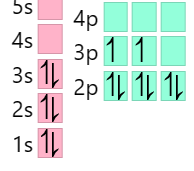 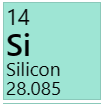 Electronic Band Structure: Si crystal
Si
Valência: 3s2 3p2
3p
3p
3s
3s
Si
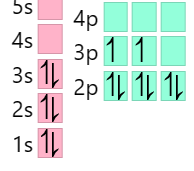 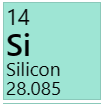 Electronic Band Structure: Si crystal
Si
Valência: 3s2 3p2
3p
3p
3s
3s
Si
Electronic Band Structure: Si crystal
If we have a lot of atoms? (~ 1023)
(Empty states)
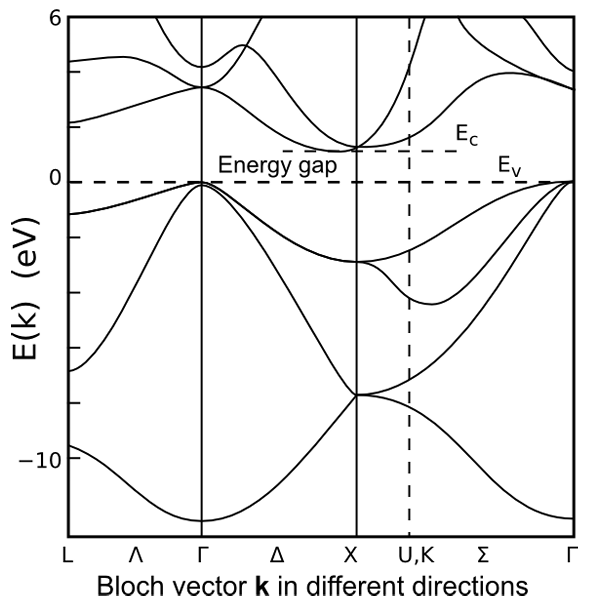 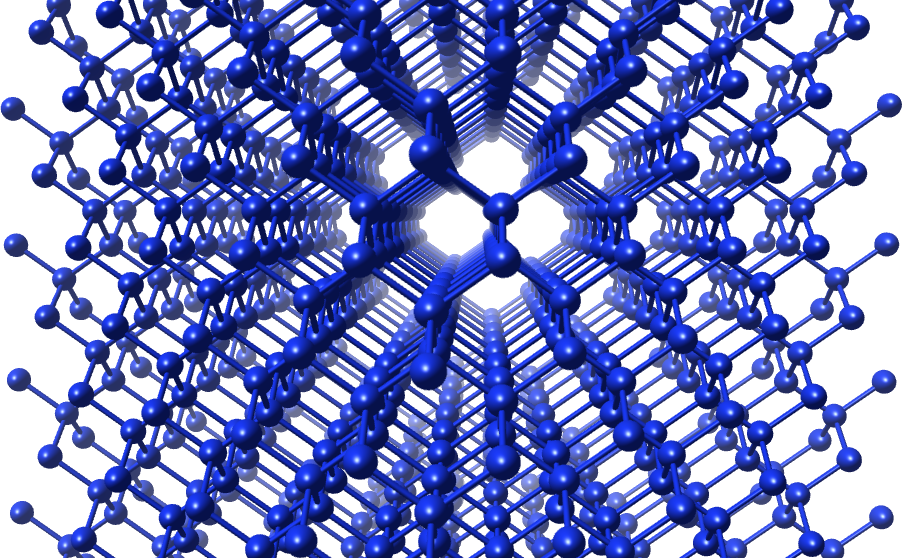 Conduction
Valence
(Occupied states)
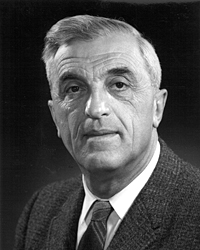 Felix Bloch
(1905-1983)
Bloch’s Theorem
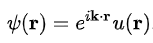 Andreas Wacker Notes (2018)
Band Gap Tuning: TMDCs
Mo-d
MoS2
TX2
Mo-d + S-pz
Bulk
4L
2L
1L
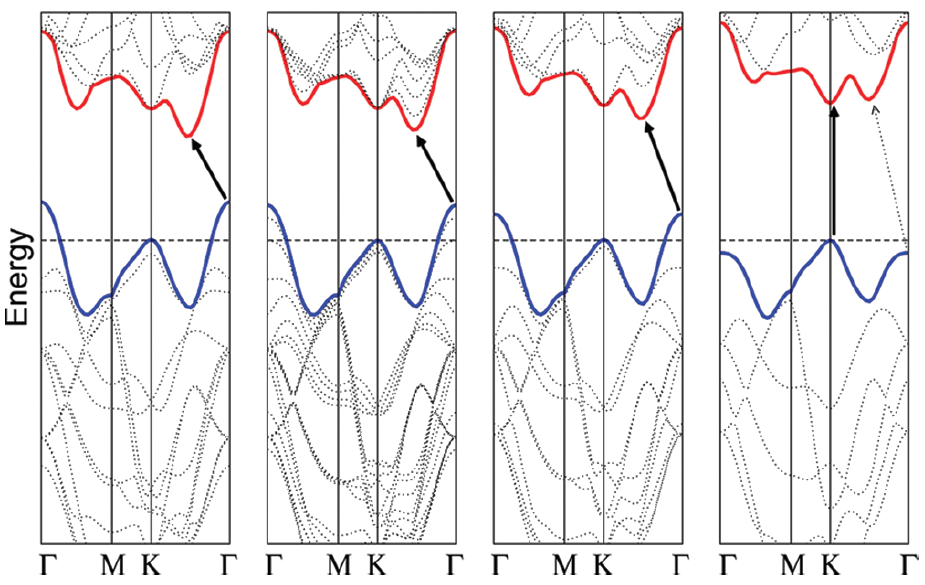 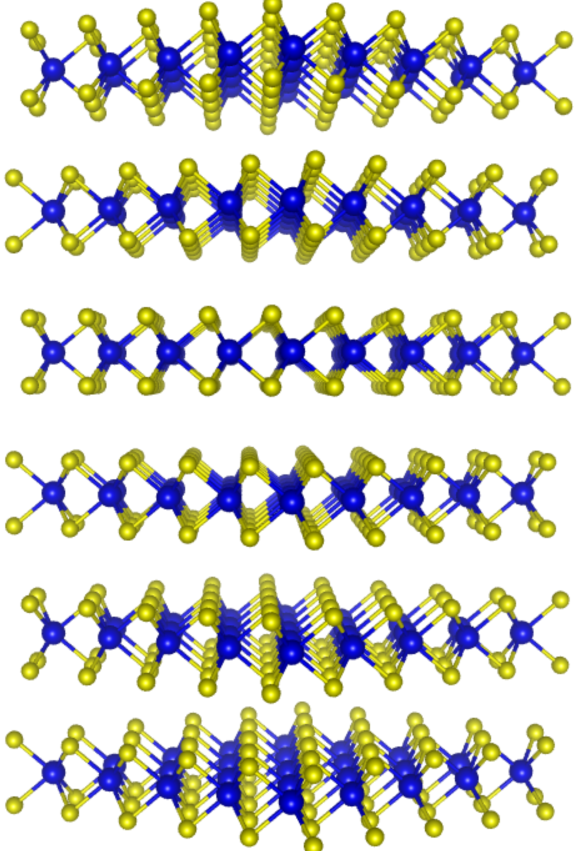 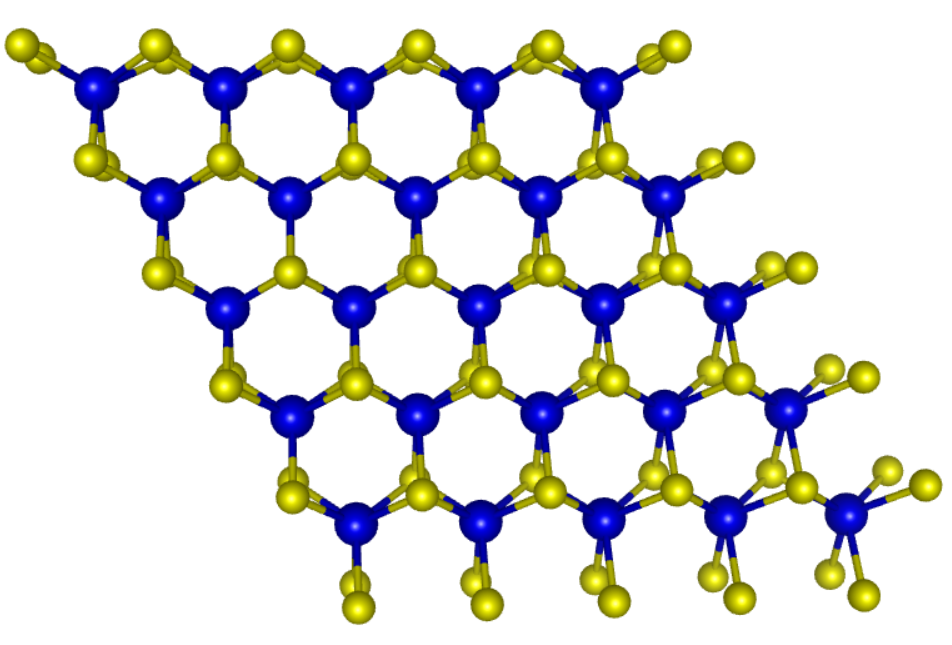 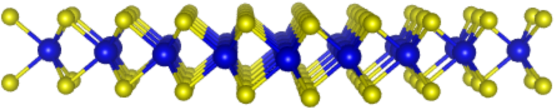 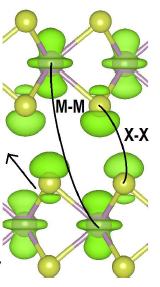 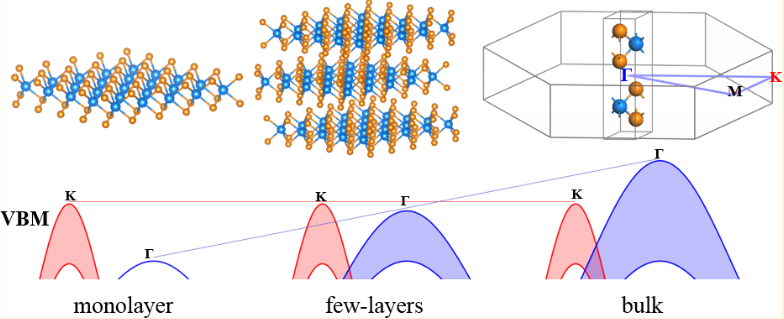 A..Splendiani, et. al, Nano Lett., 10, 2010
2.3 eV
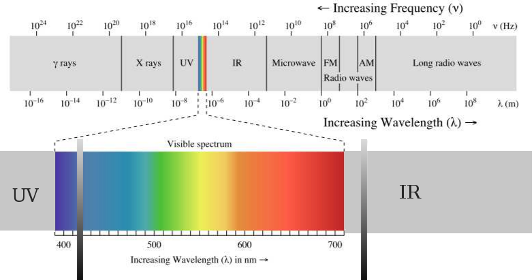 Band Gap Tuning: Group-IV Monochalcogenides
MX
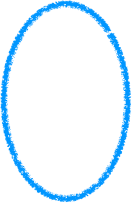 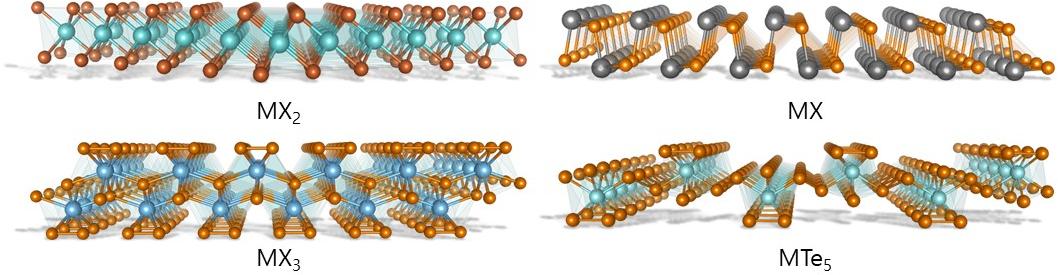 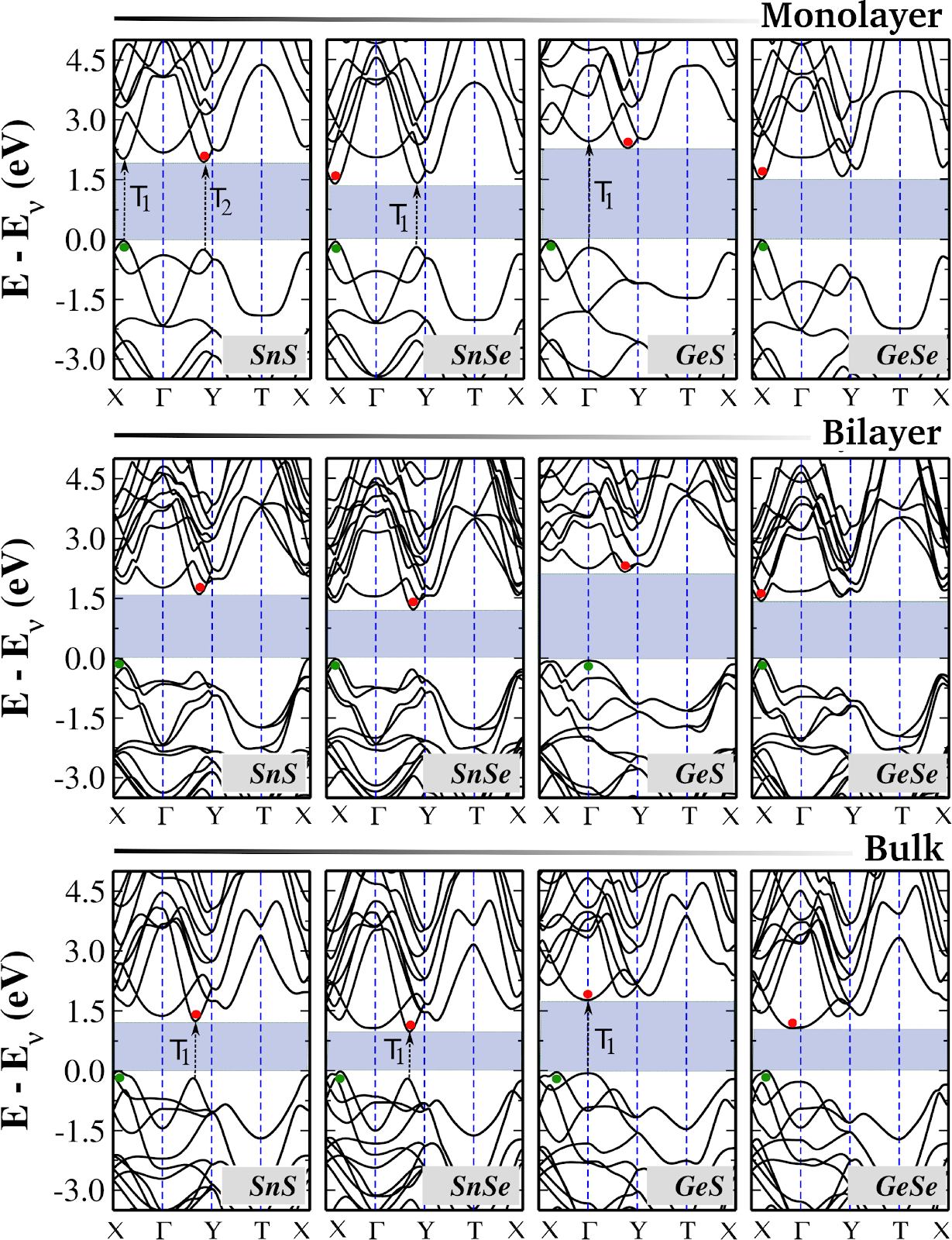 M = Sn, Ge,   X = S, Se
kx
2D GeS                       3D SnSe
Gaps de energia cobrindo toda a região do visível.
Lídia Gomes and A. Carvalho, PRB, 92, 2015
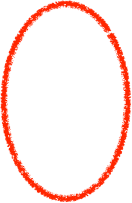 1 eV
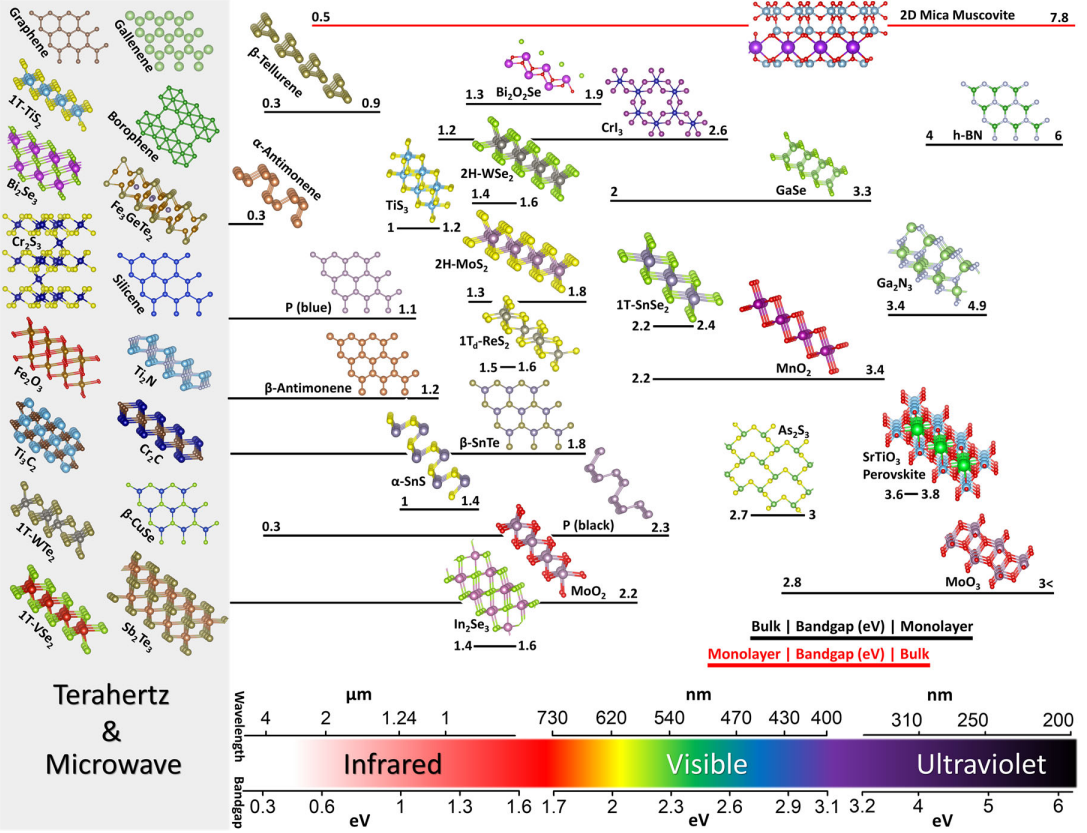 A. Chaves, et al. npj 2D Mat. and Appl., 2020.
Band Gap Tuning: TMDCs
Spin Orbit Coupling (SOC)
WS2
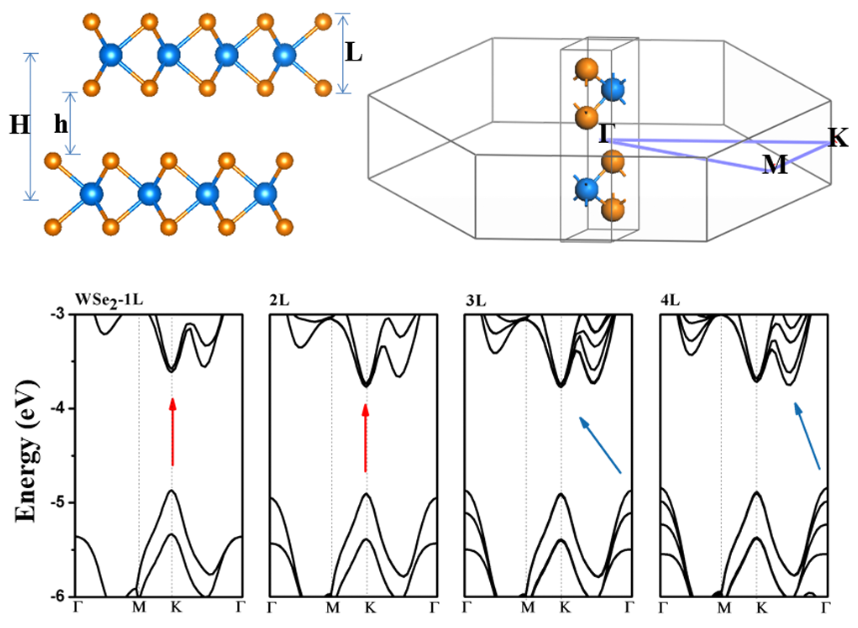 Relativistic interaction of a particle's spin with its motion inside a potential.
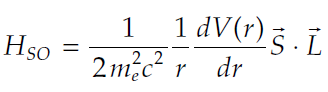 Y. Sun. et. al, J. Phys. Chem. C., 120, 2016
Band Gap Tuning: TMDCs
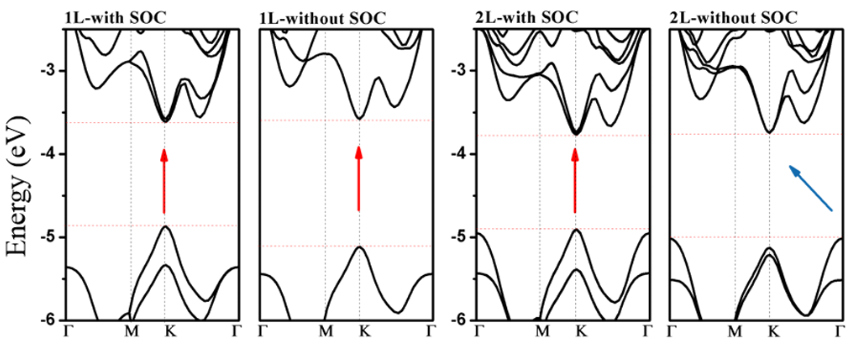 WS2
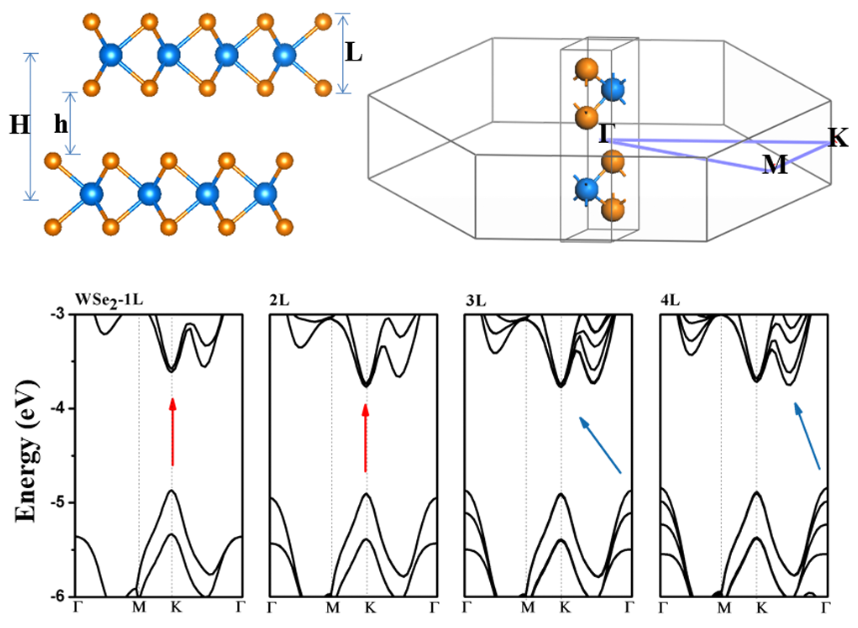 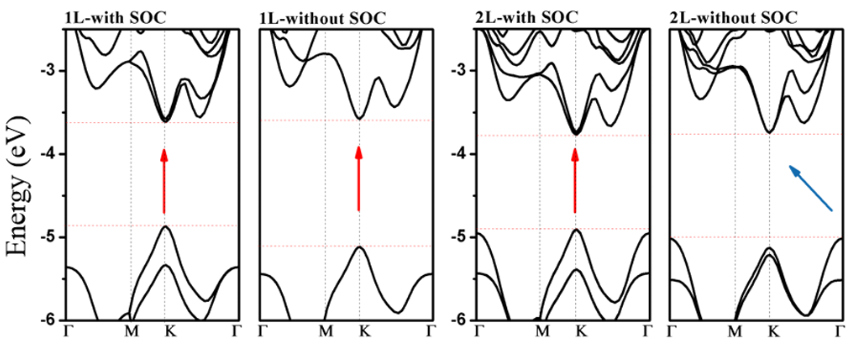 Y. Sun. et. al, J. Phys. Chem. C., 120, 2016
Band Gap Tuning: TMDCs
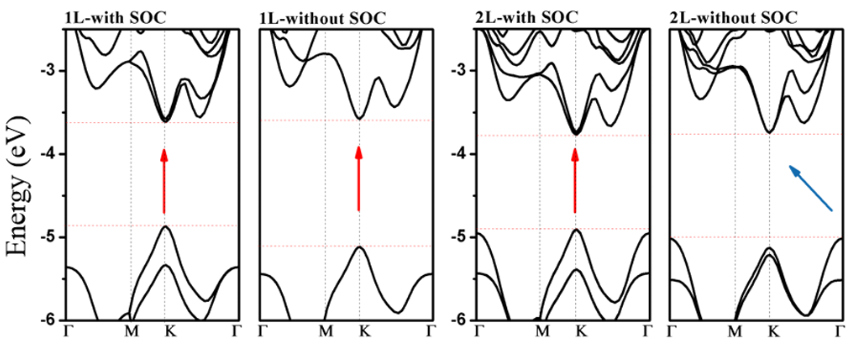 WS2
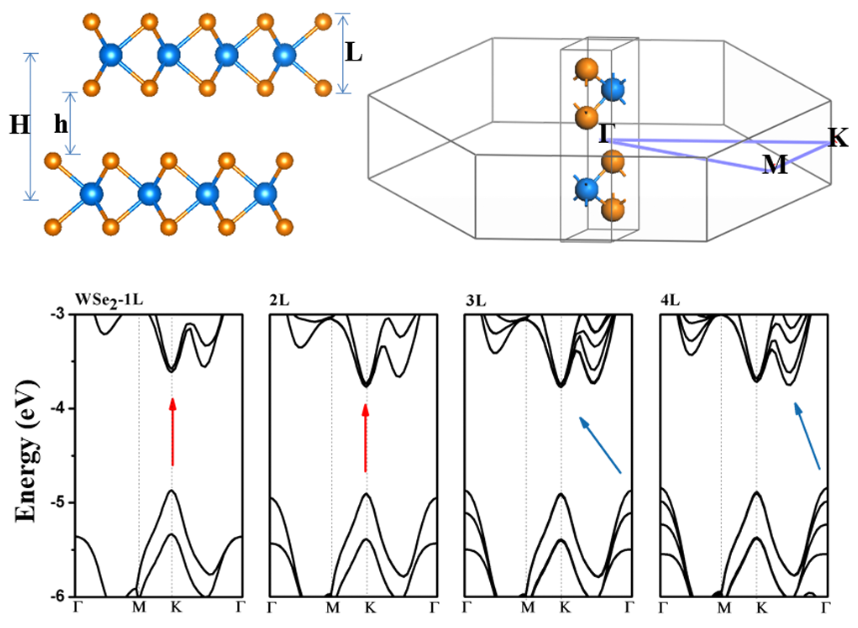 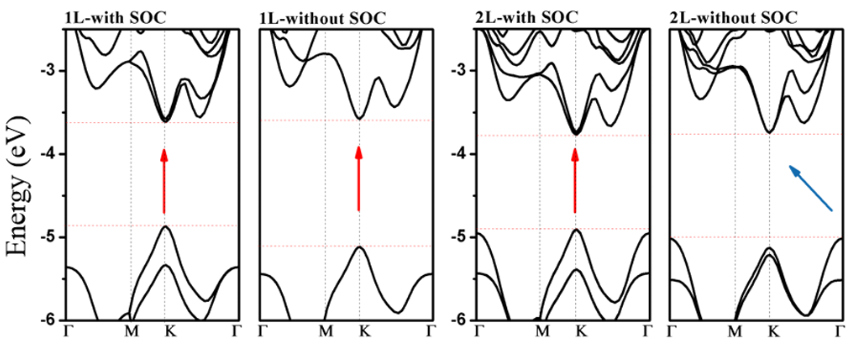 Y. Sun. et. al, J. Phys. Chem. C., 120, 2016
Spintronics
spin transport electronics
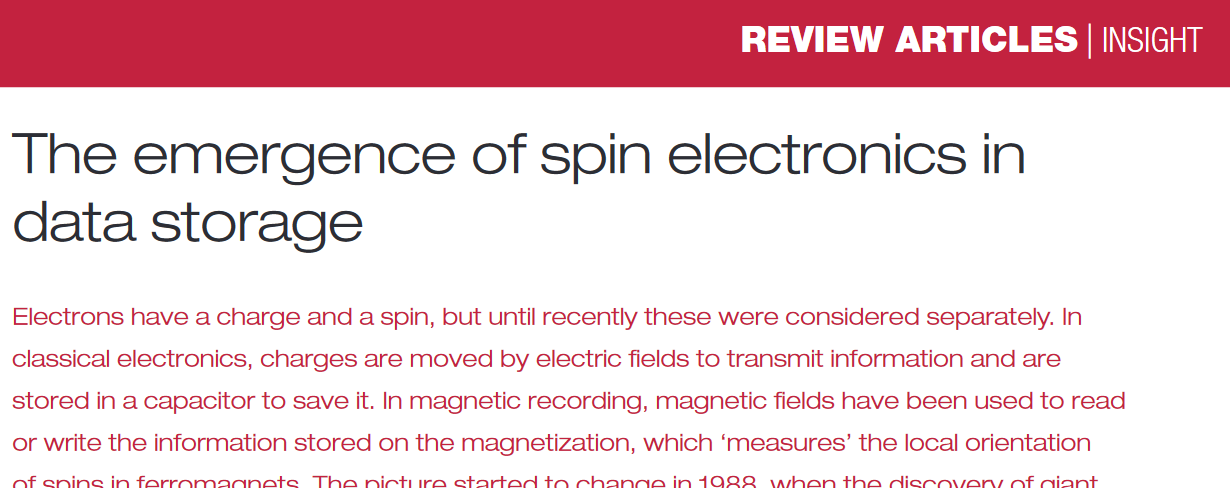 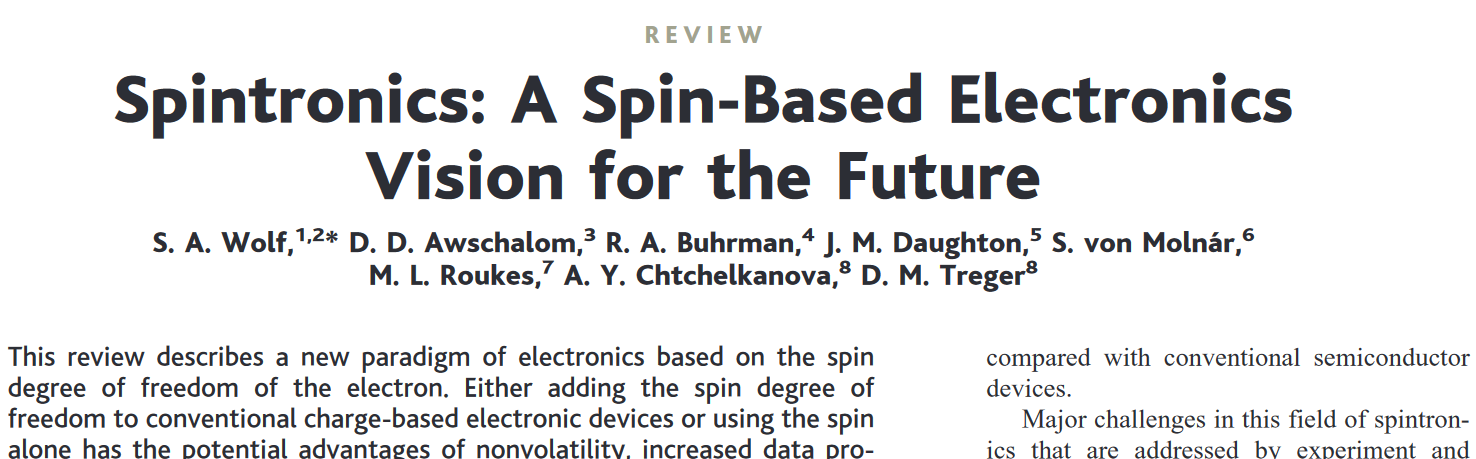 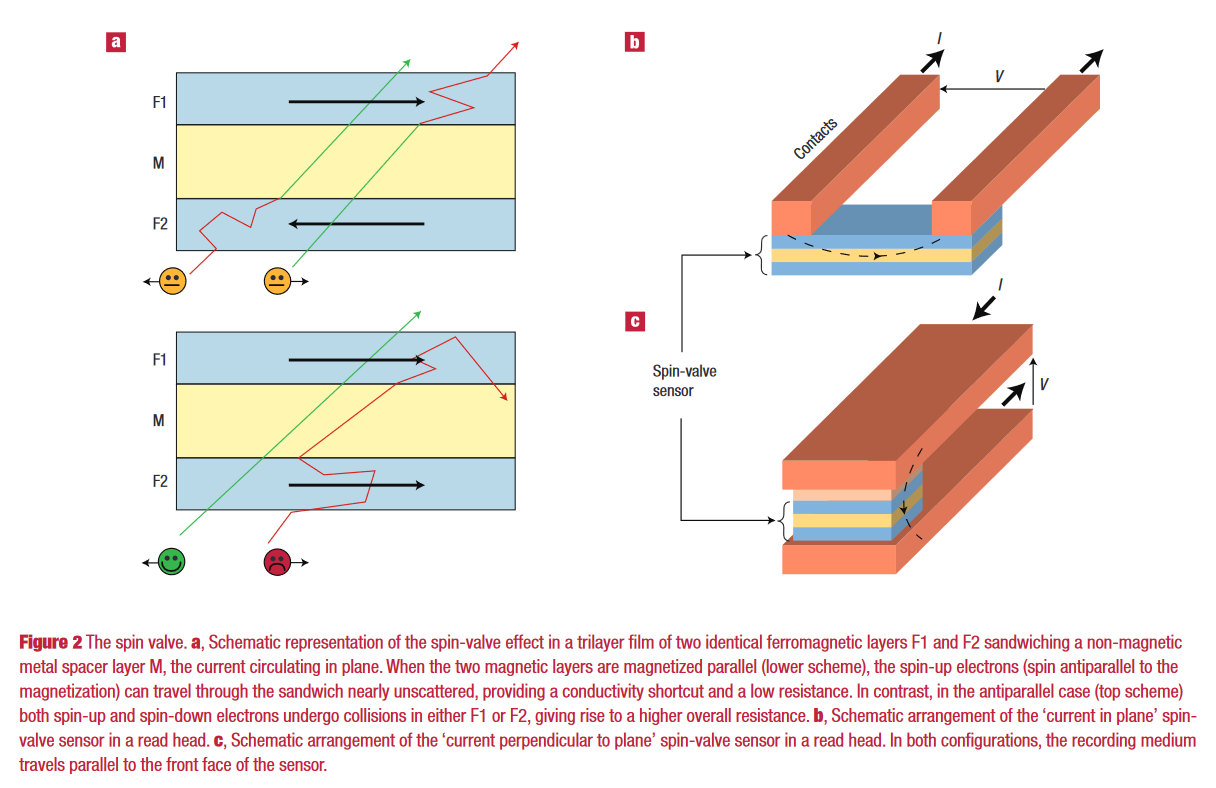 Electronics
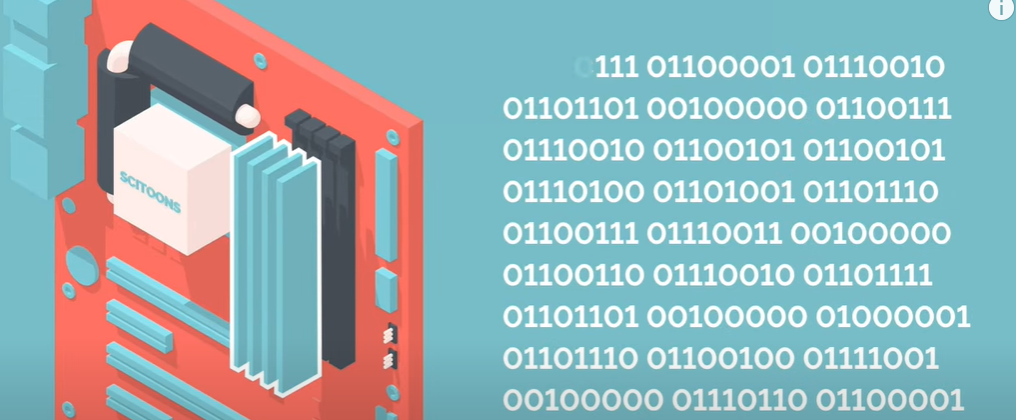 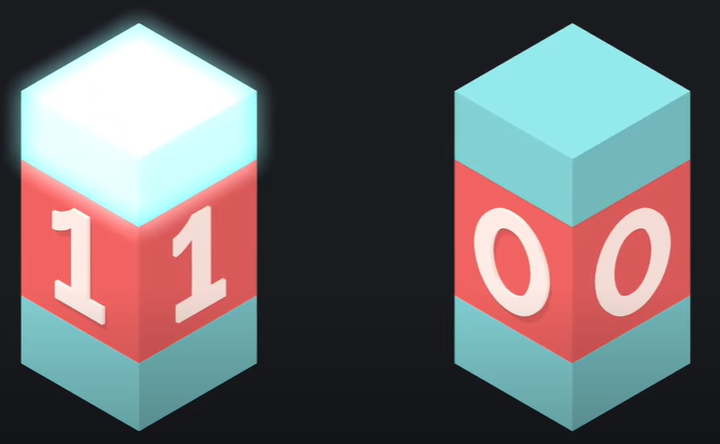 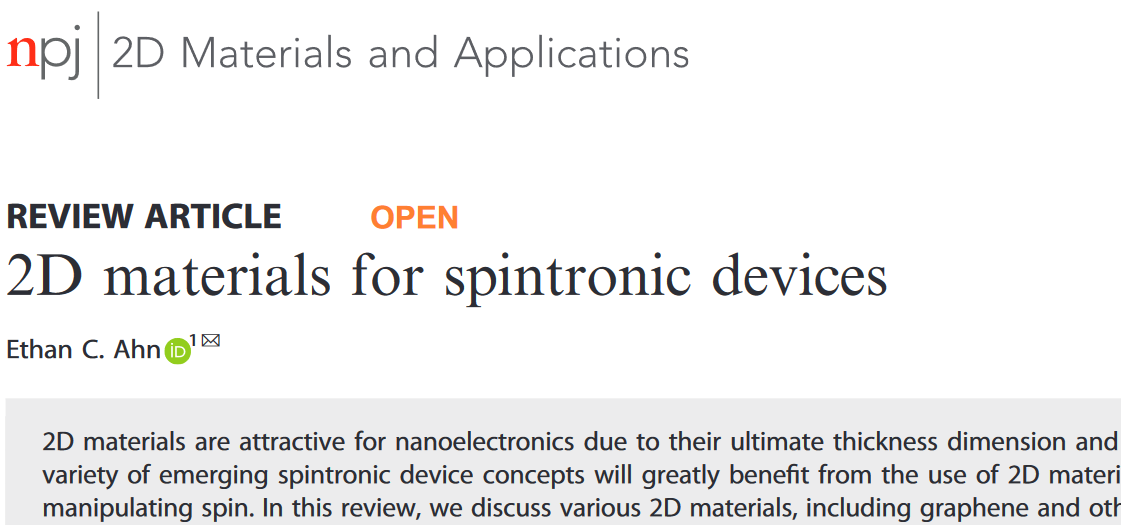 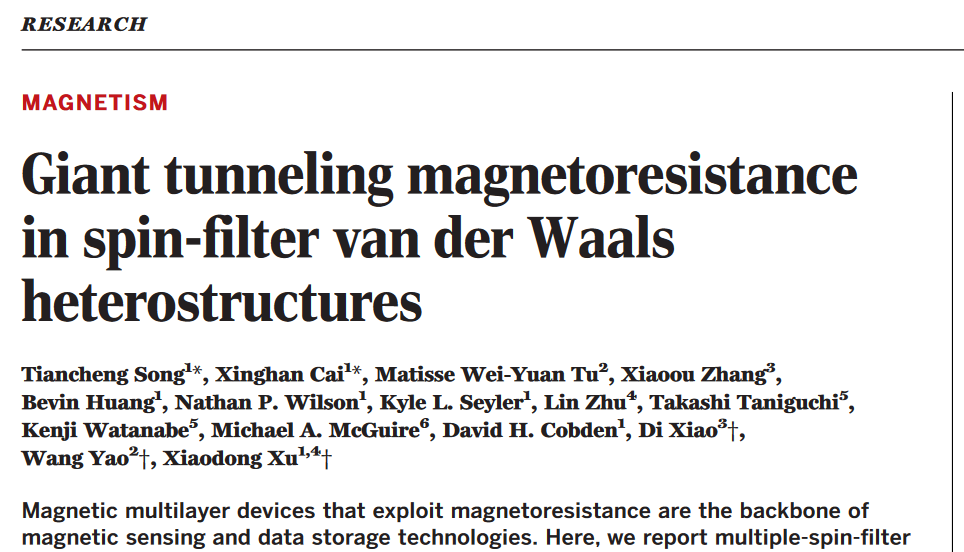 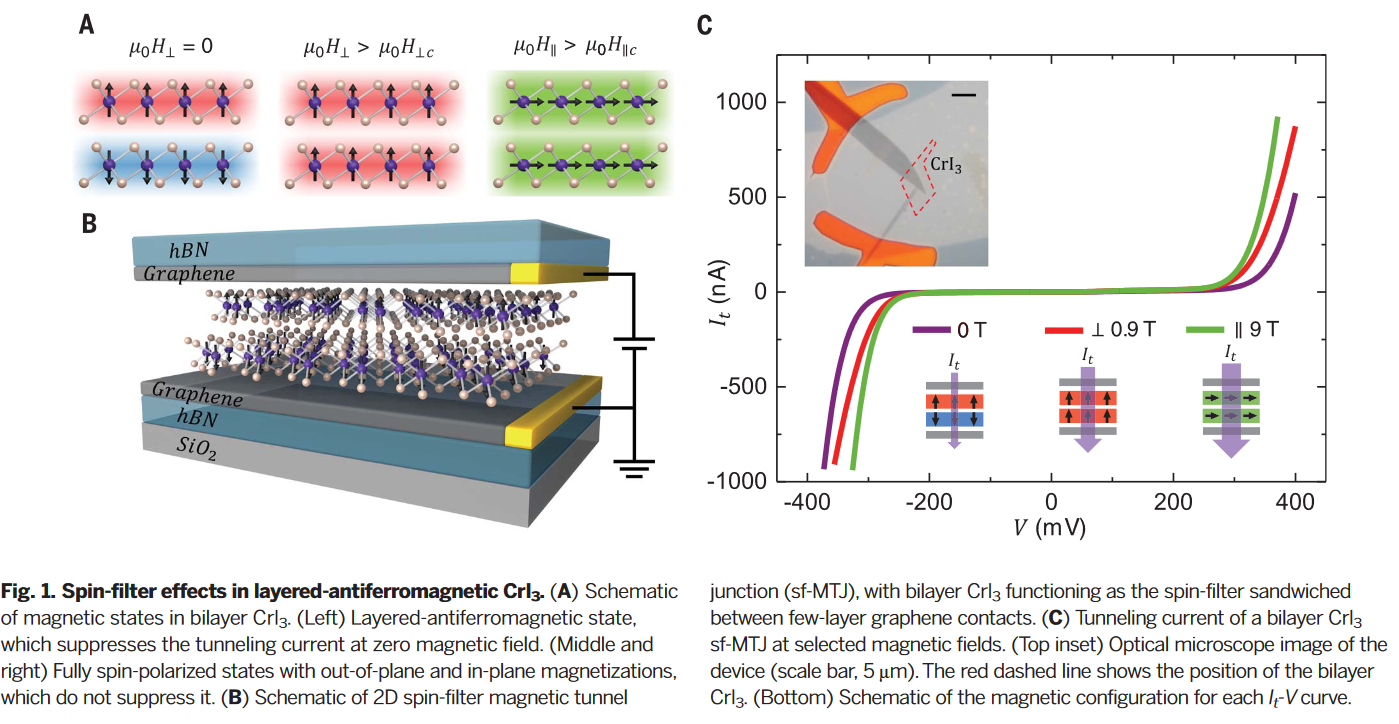 Song et al., Science 360, 1214, 2018.
Symmetry loss in 2D systems
Piezoelectricity
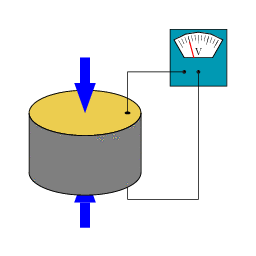 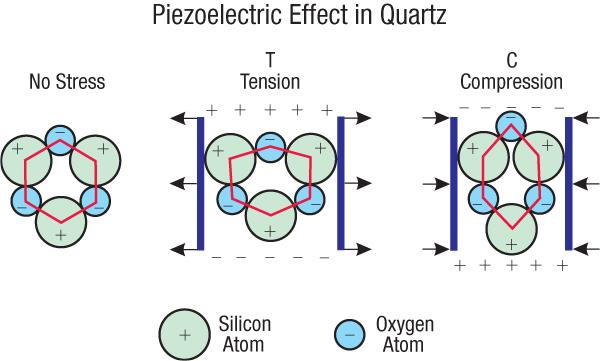 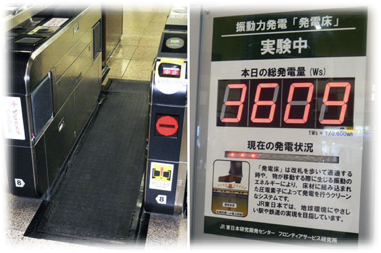 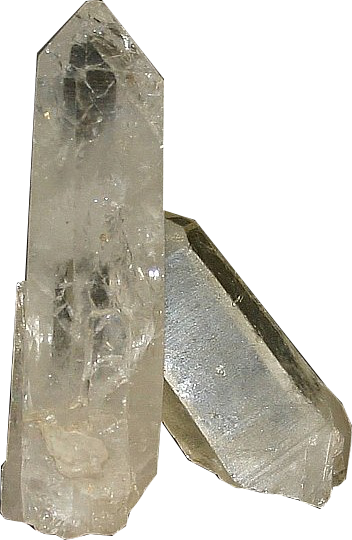 α-Quartz
SiO4
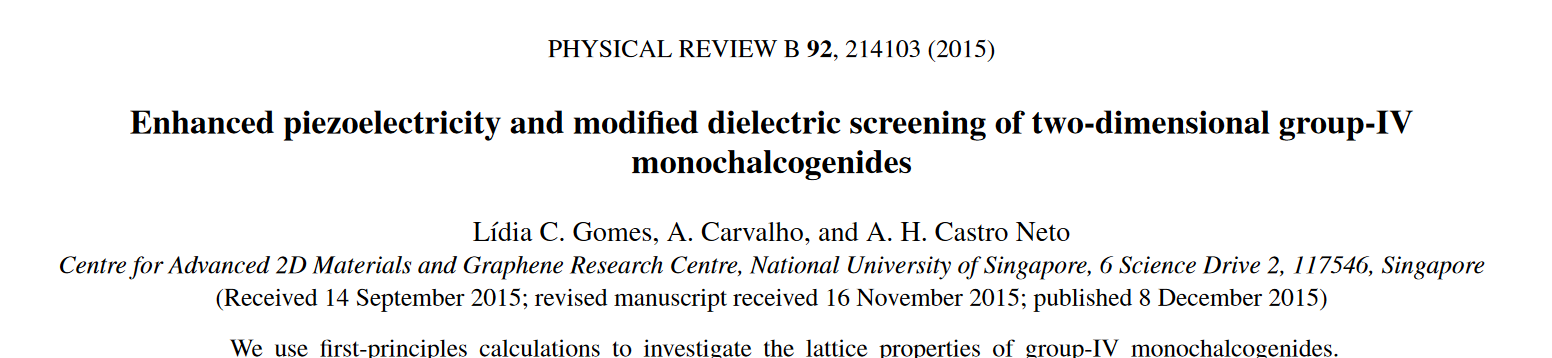 Symmetry loss in 2D systems
Piezoelectricity
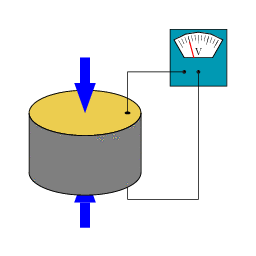 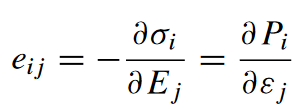 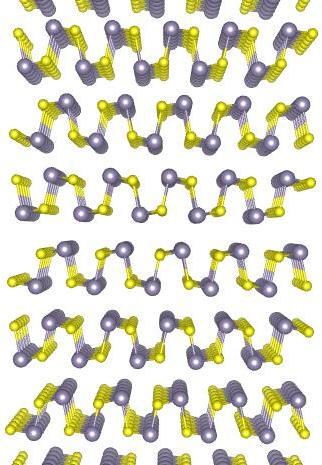 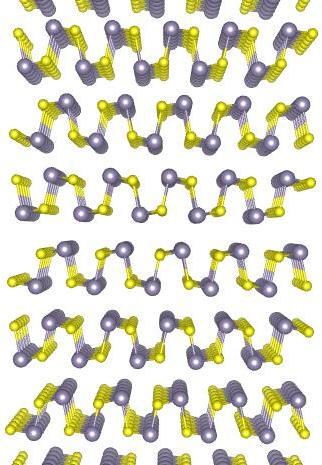 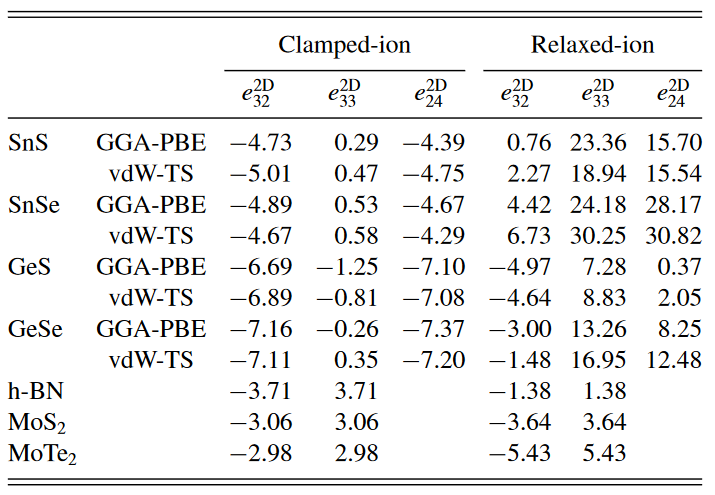 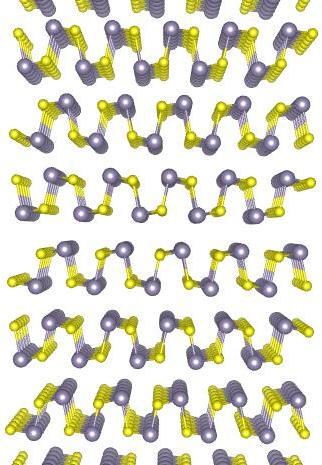 Symmetry loss in 2D systems
Piezoelectricity
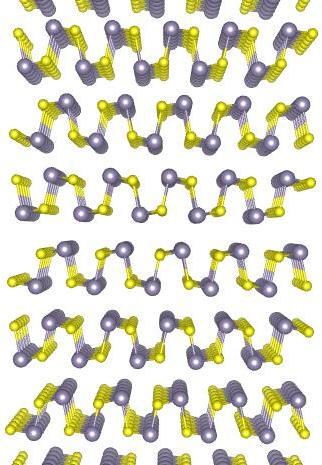 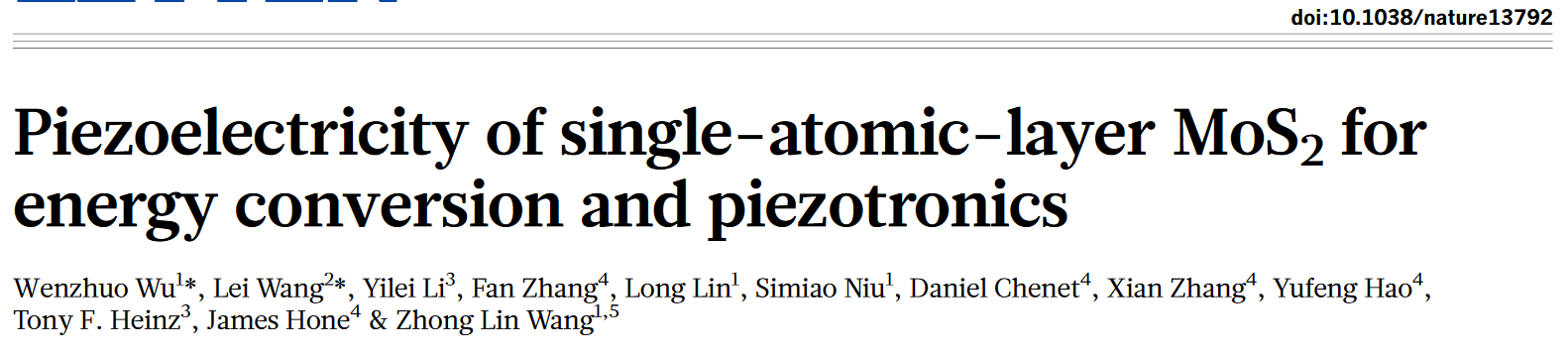 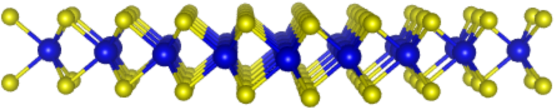 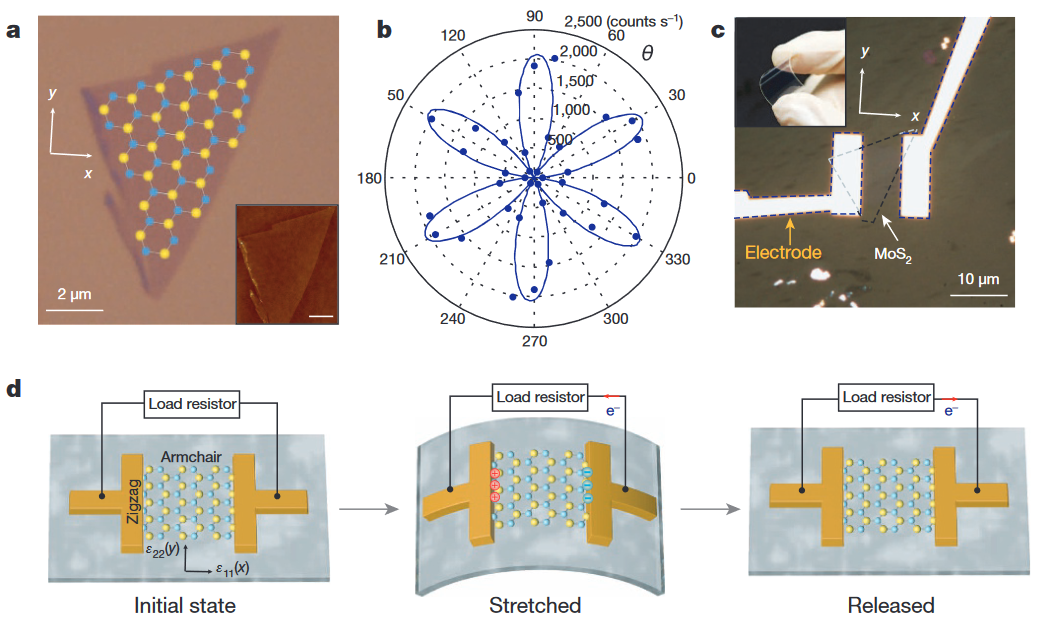 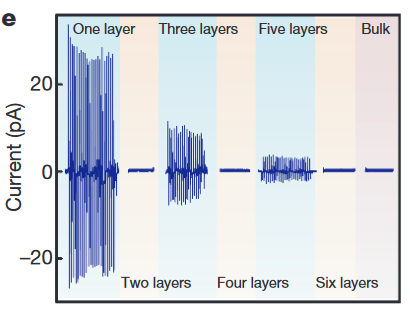 Muitas (todas?) propriedades interessantes dos materiais 2D surgem devido às fortes correlações eletrônicas.
Modos coletivos!
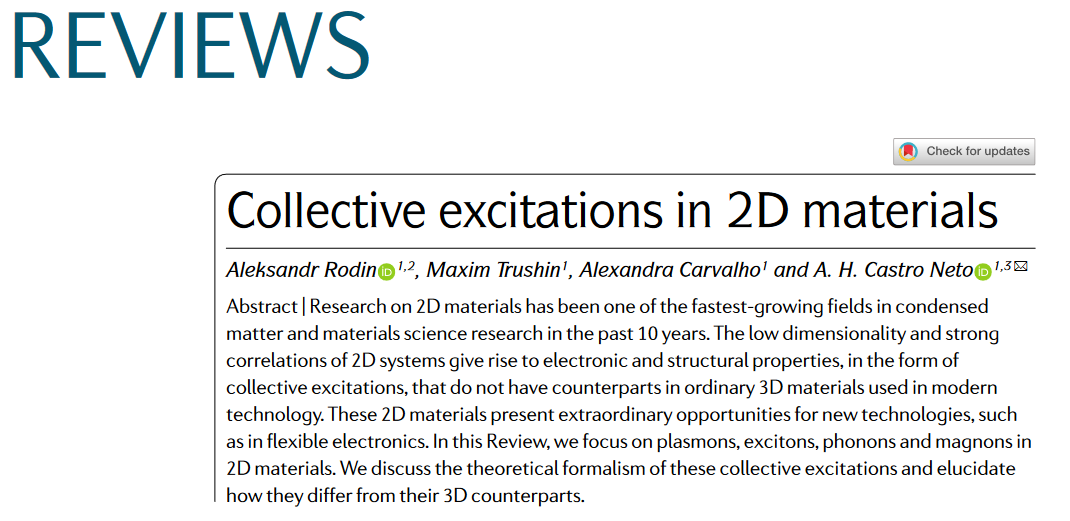 New properties due to high electronic correlation
	Poor screening in 2D systems
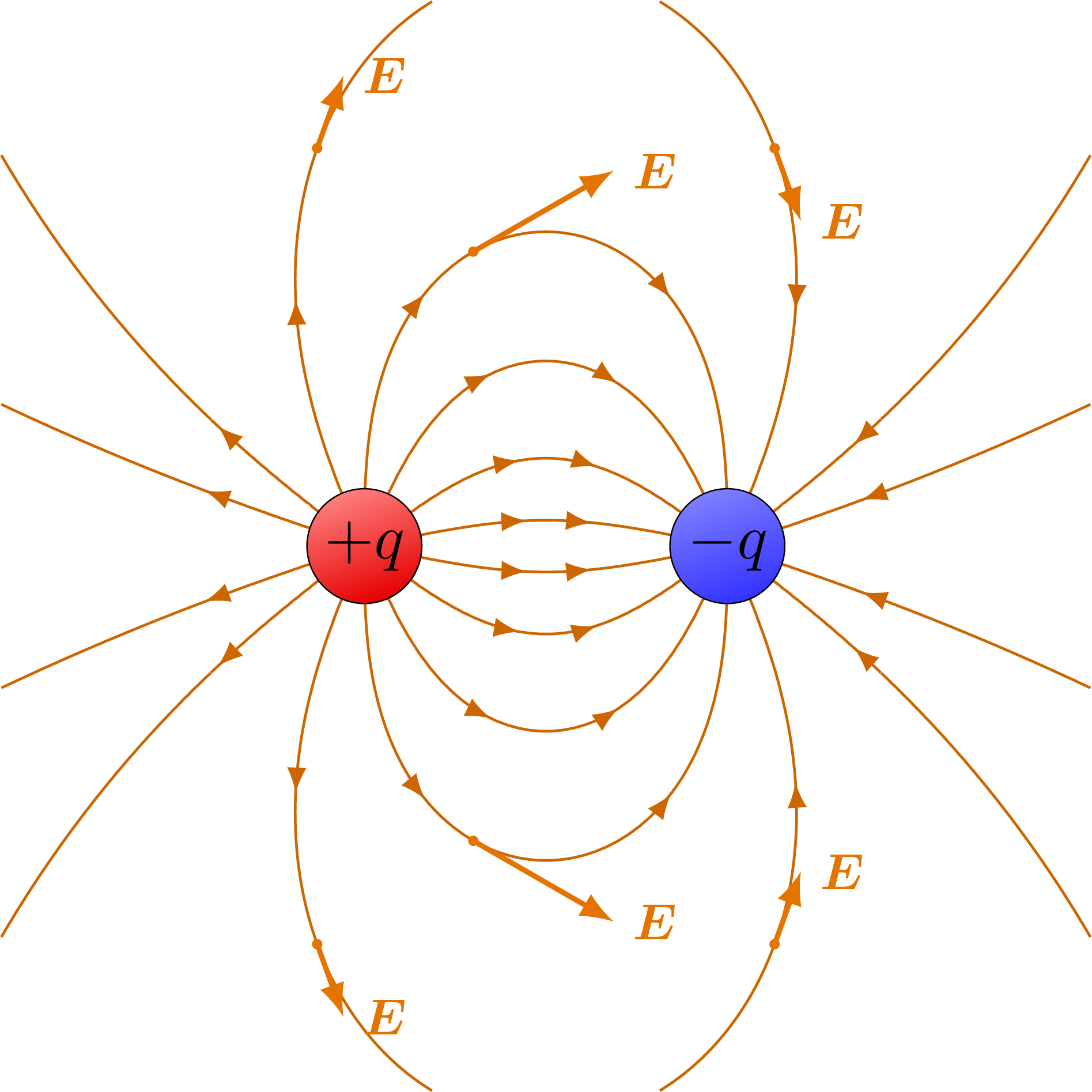 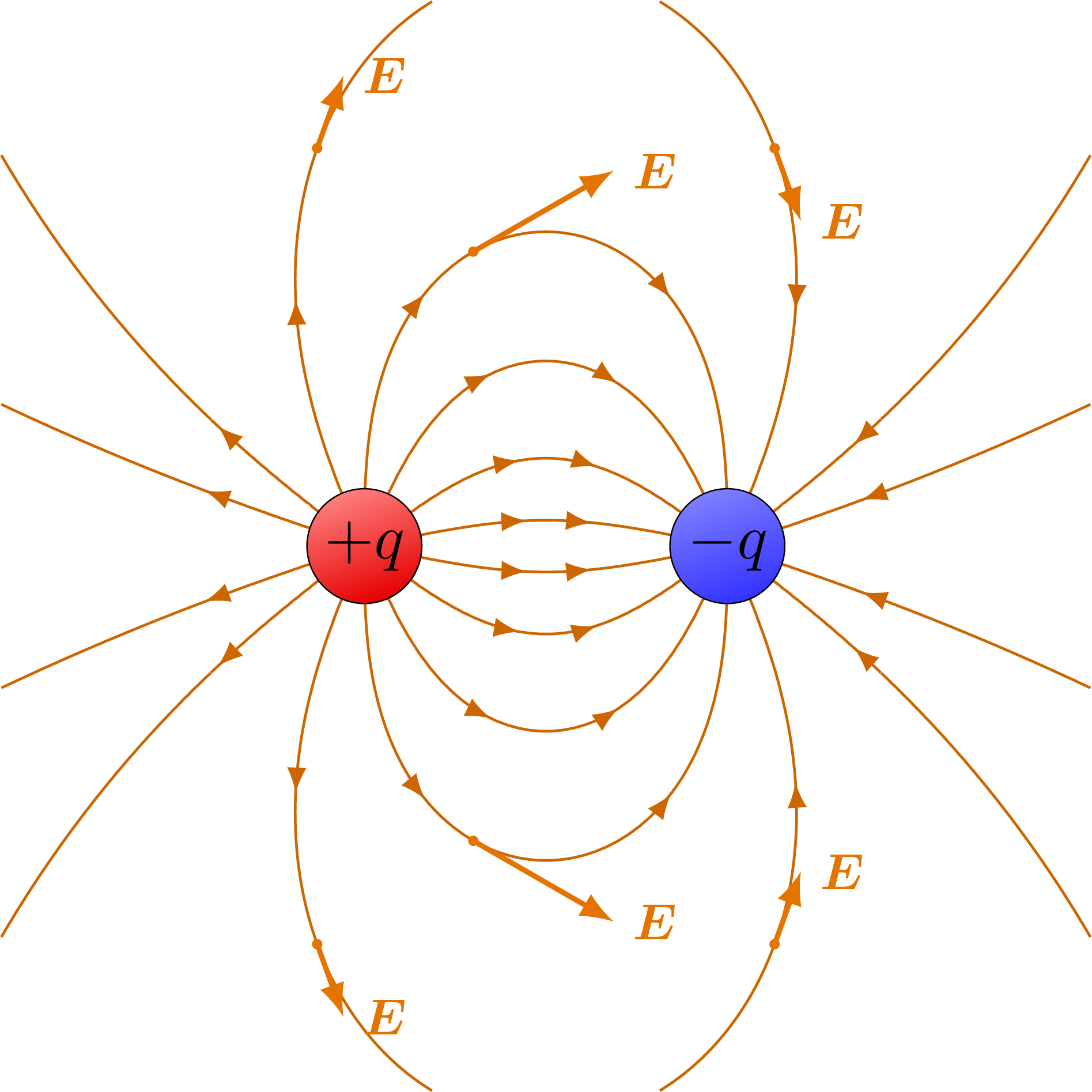 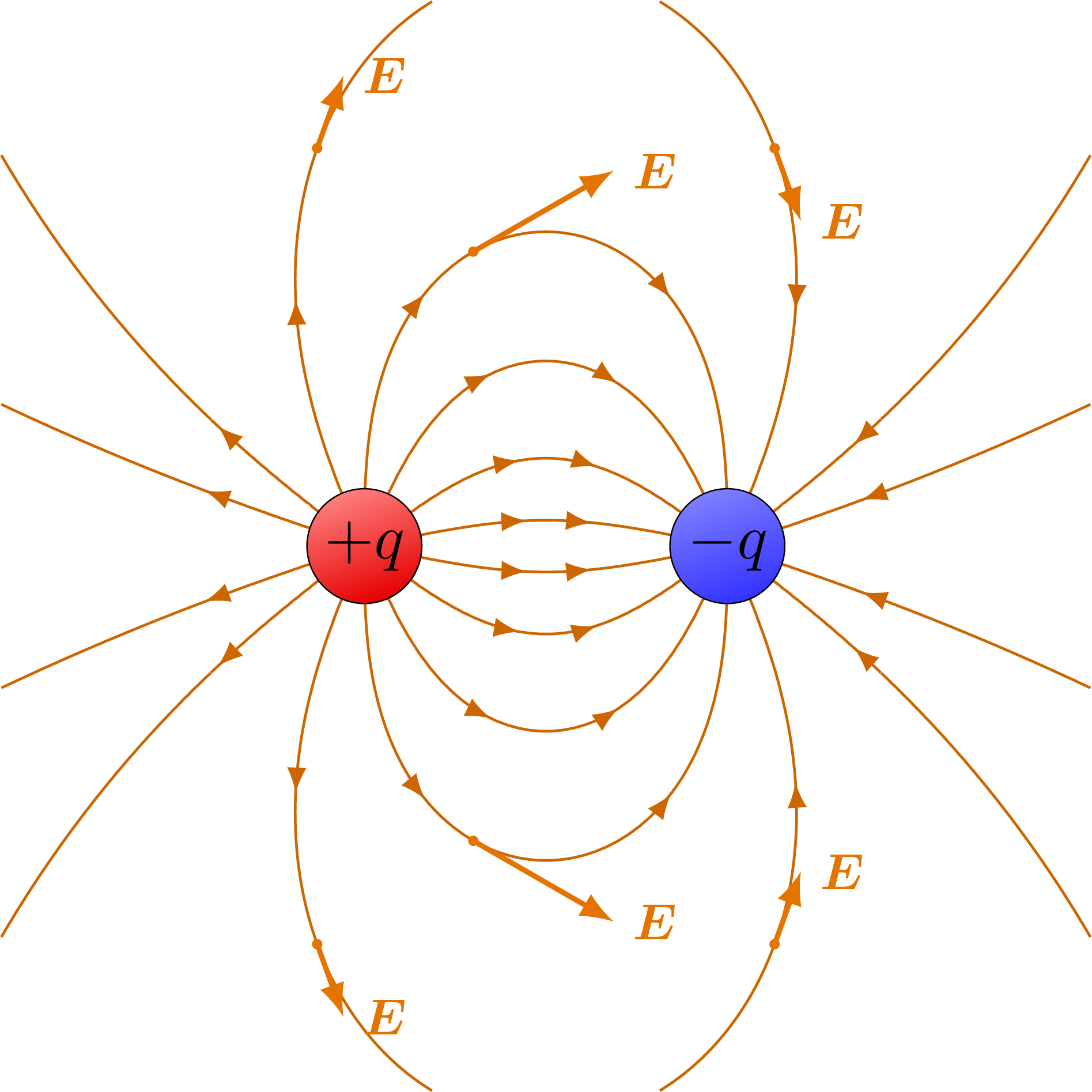 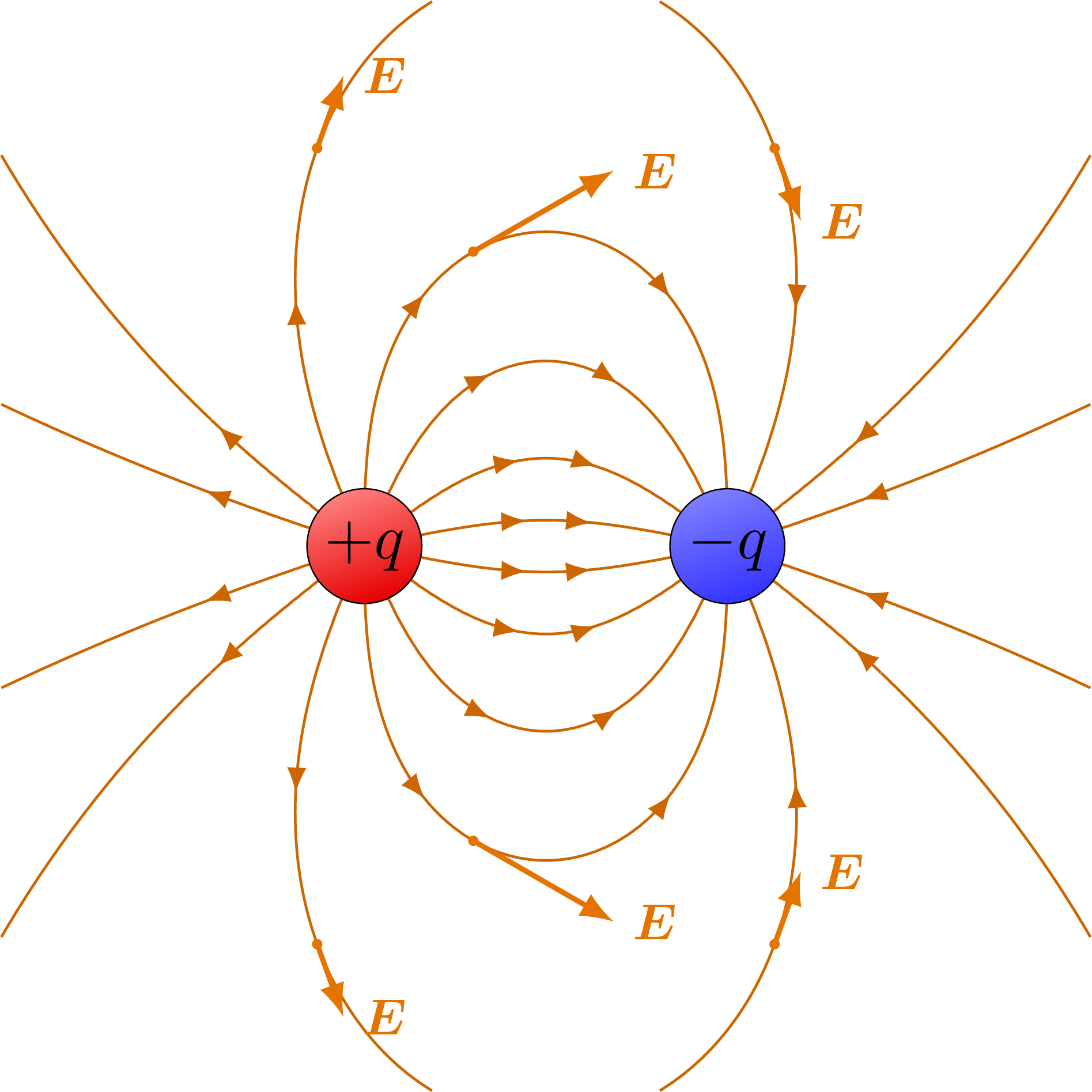 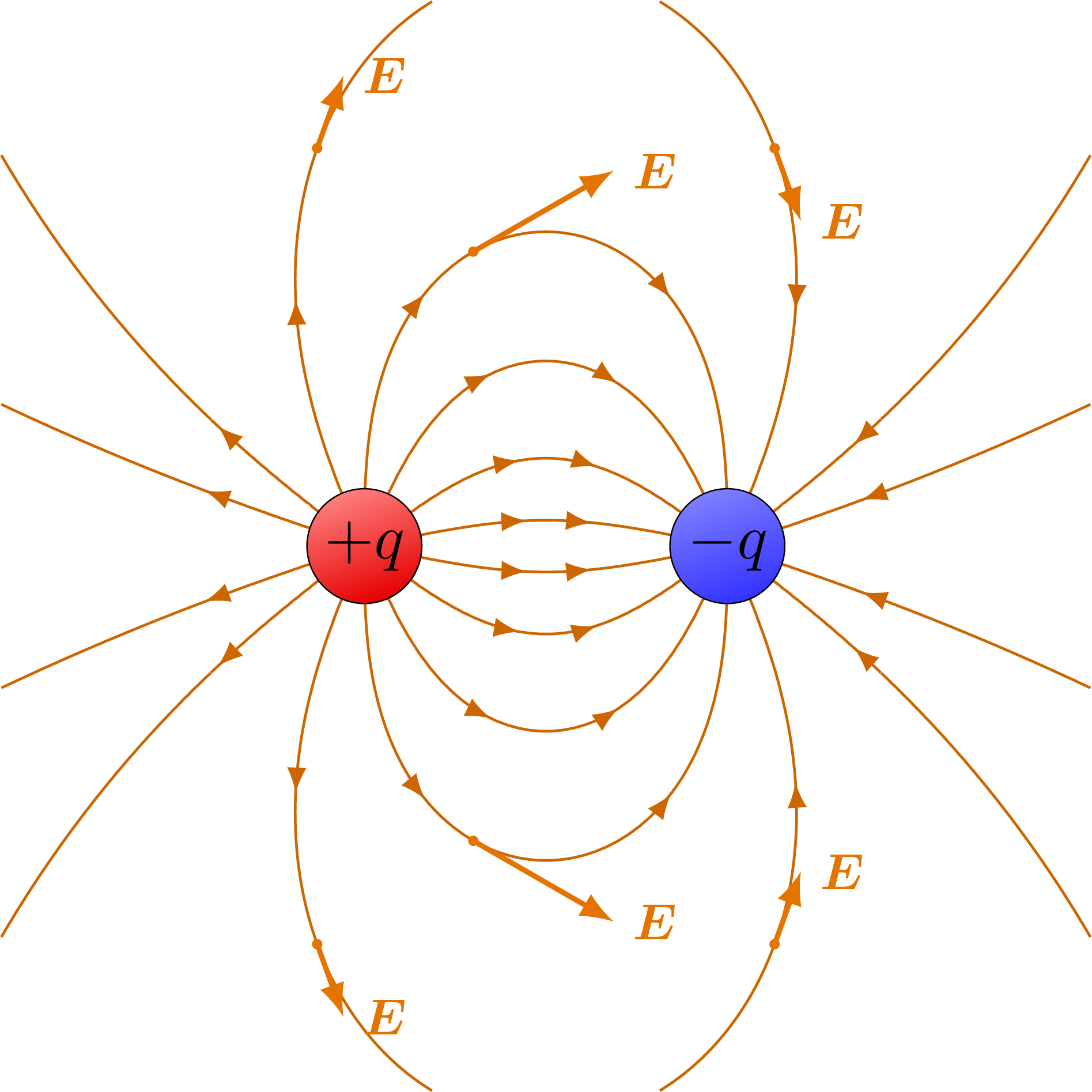 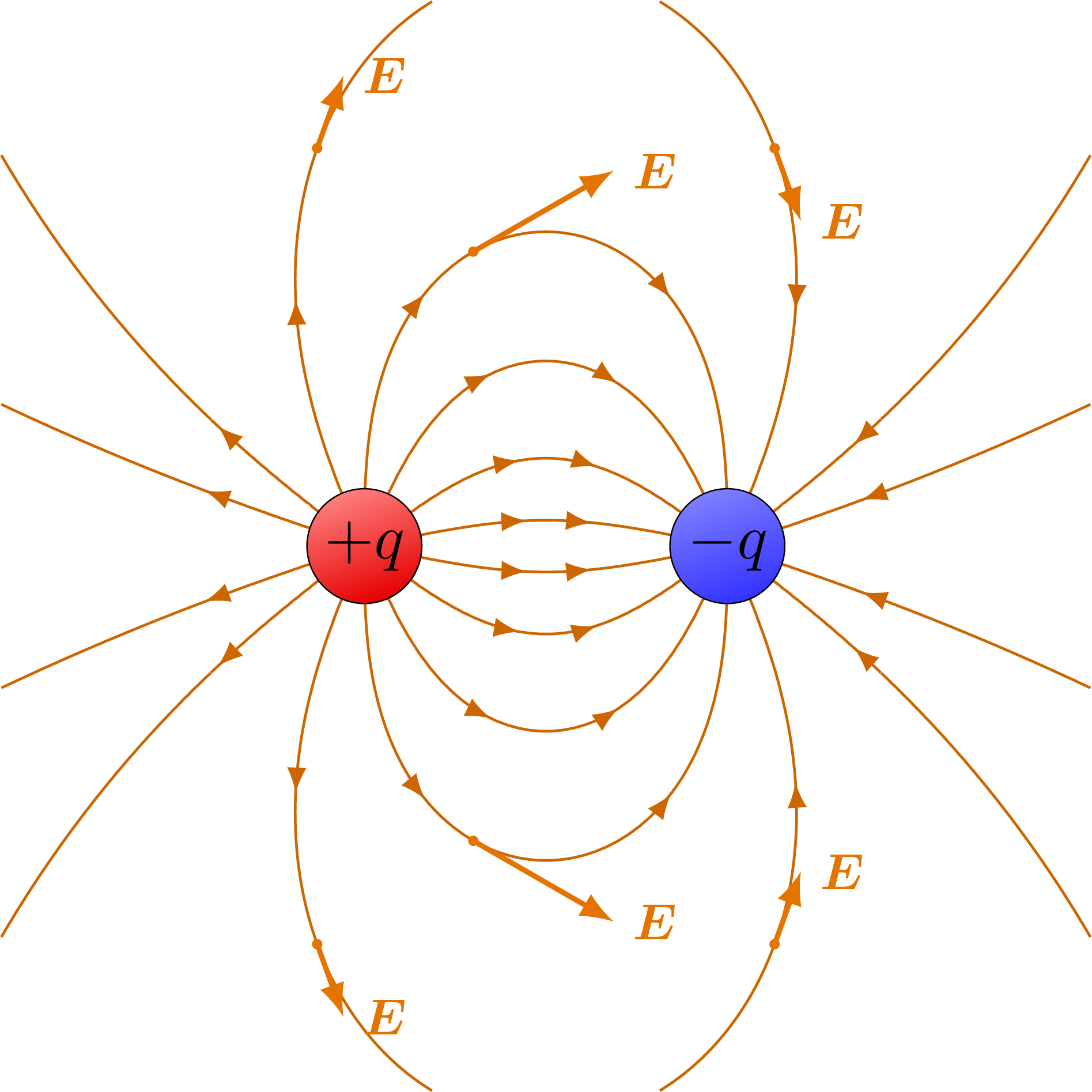 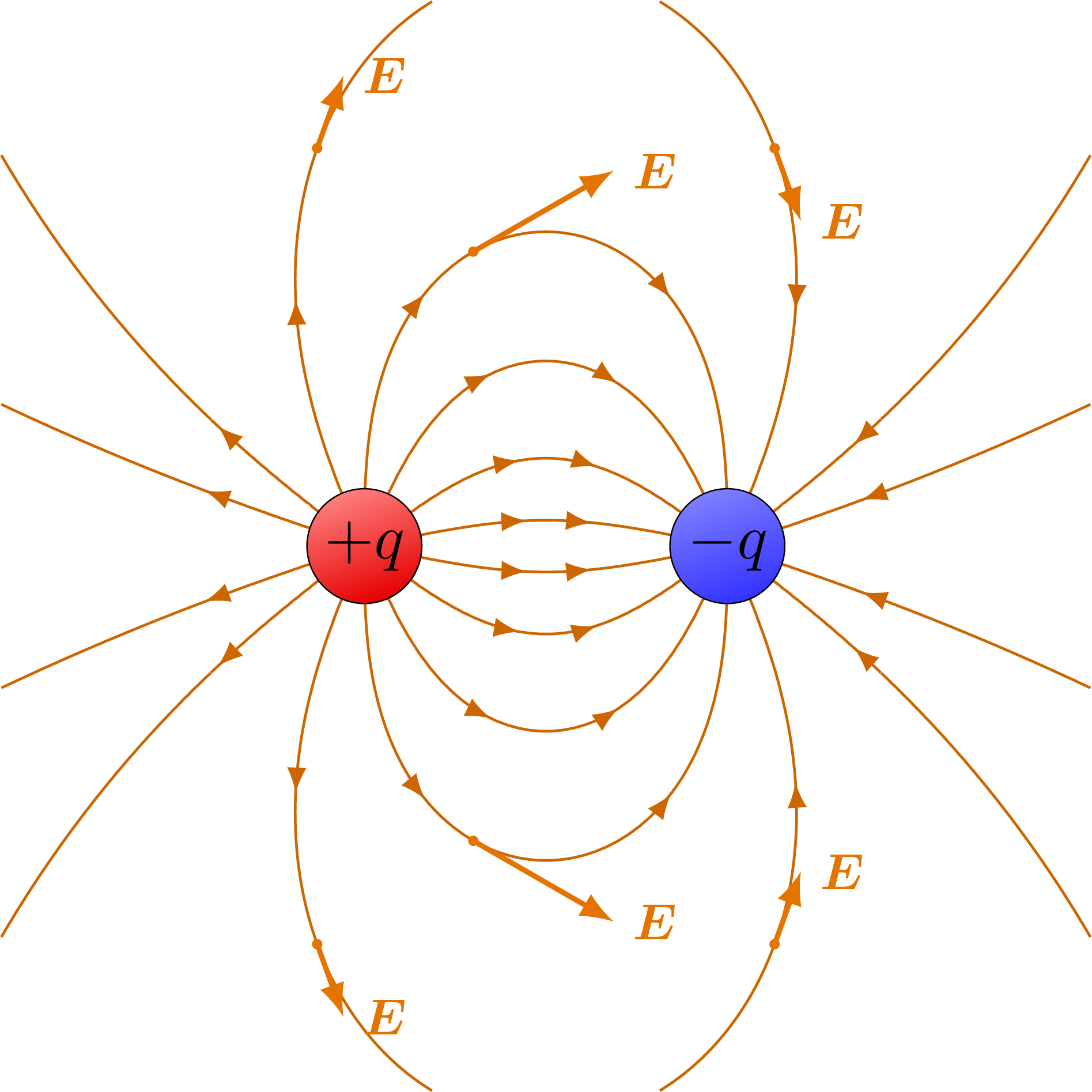 V ∝ q2/r
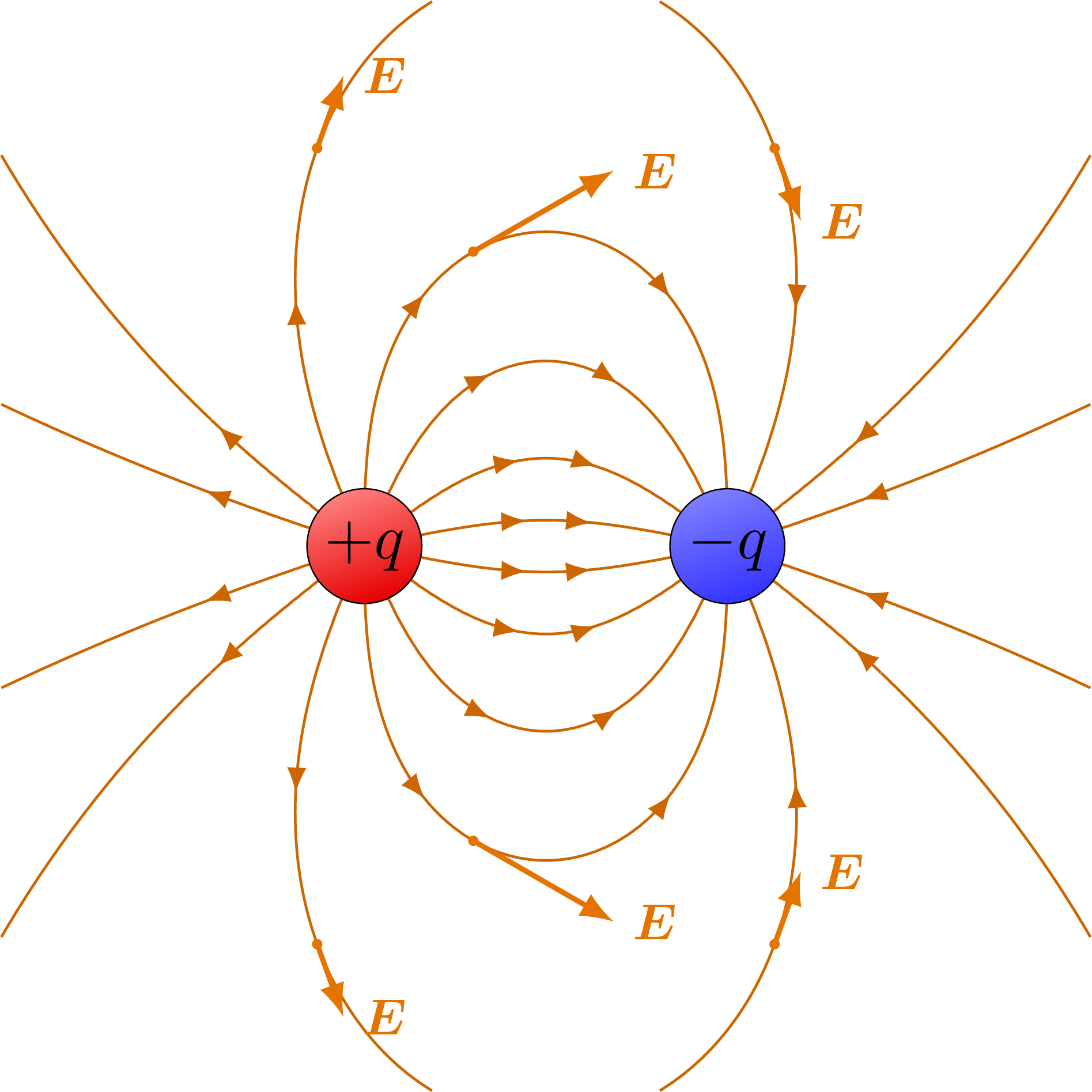 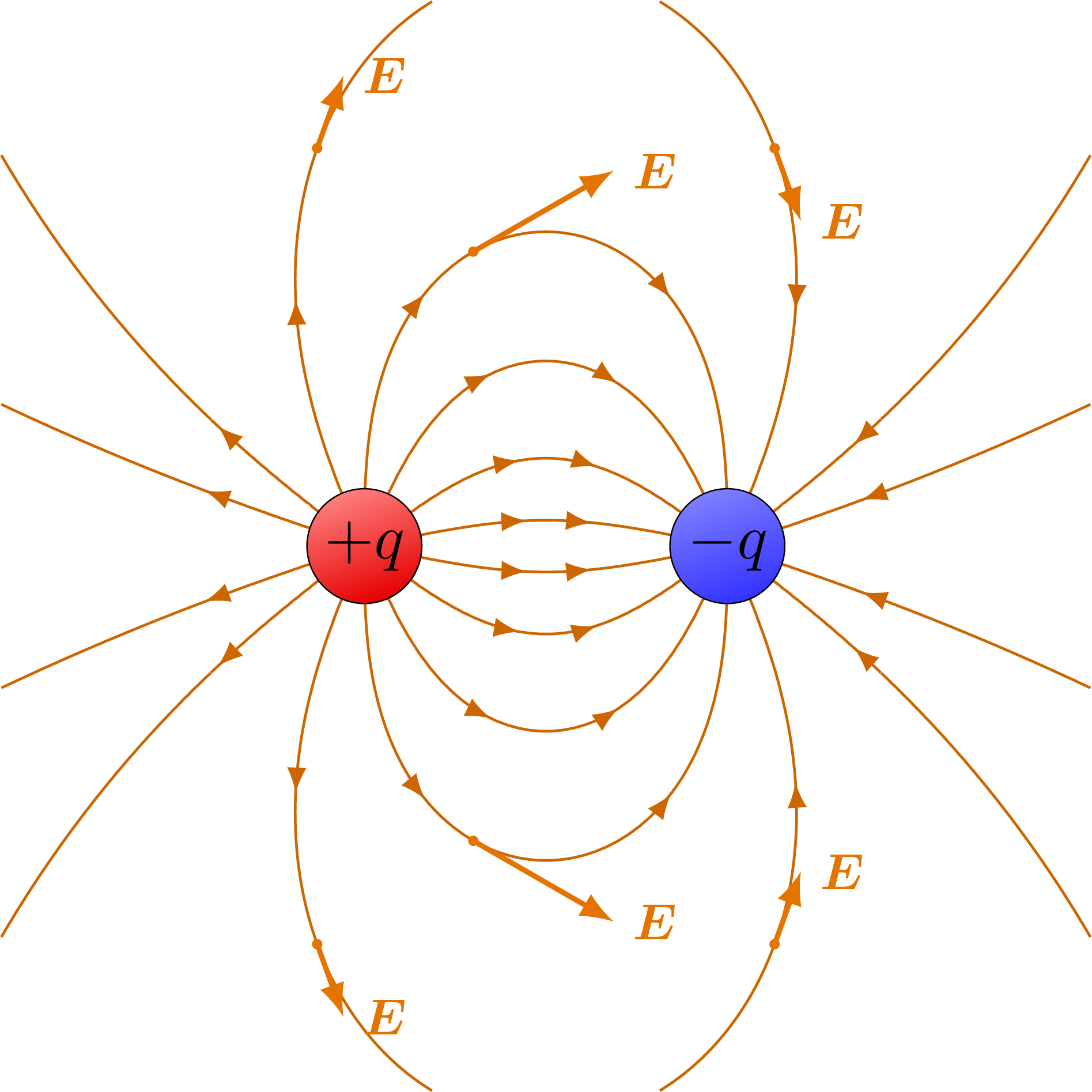 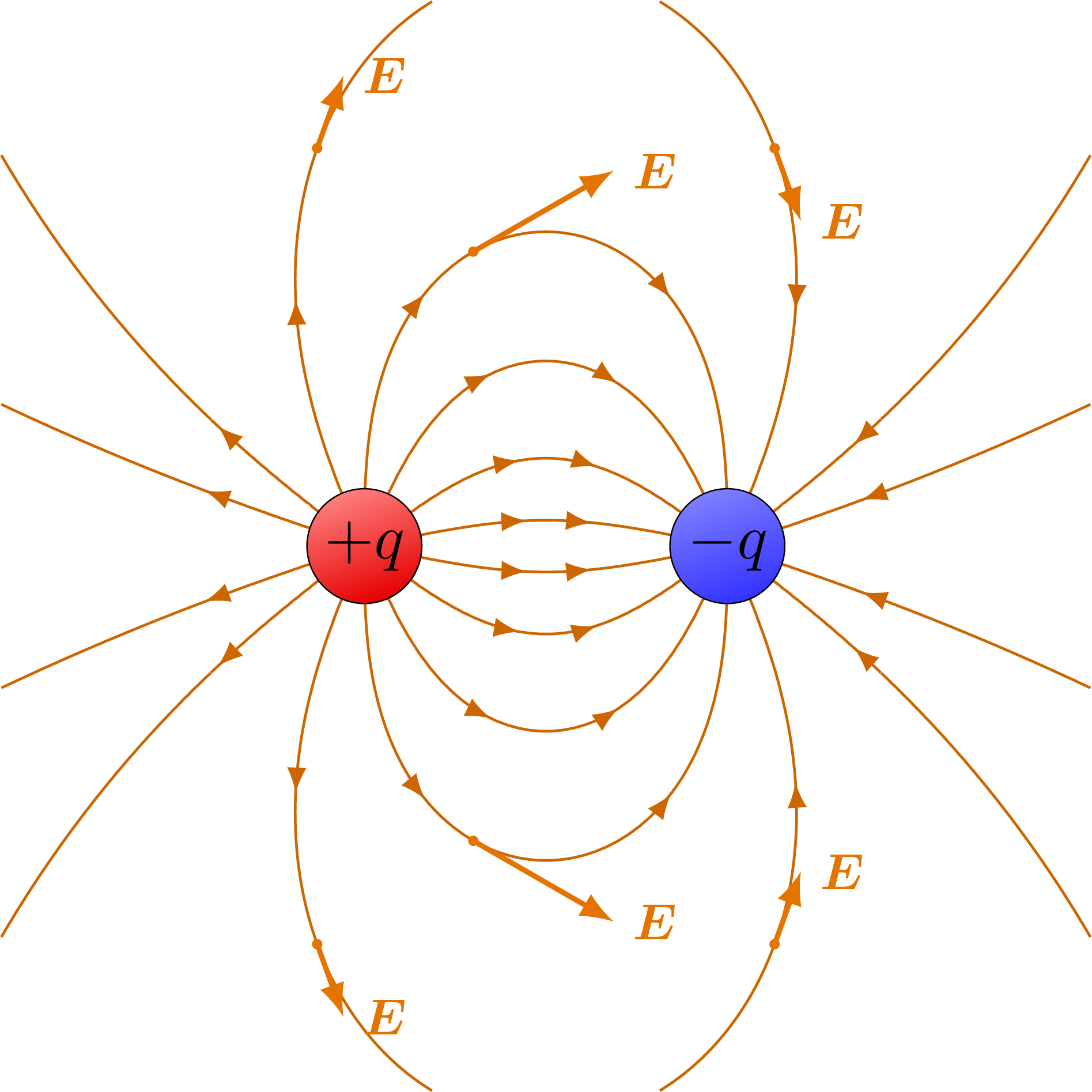 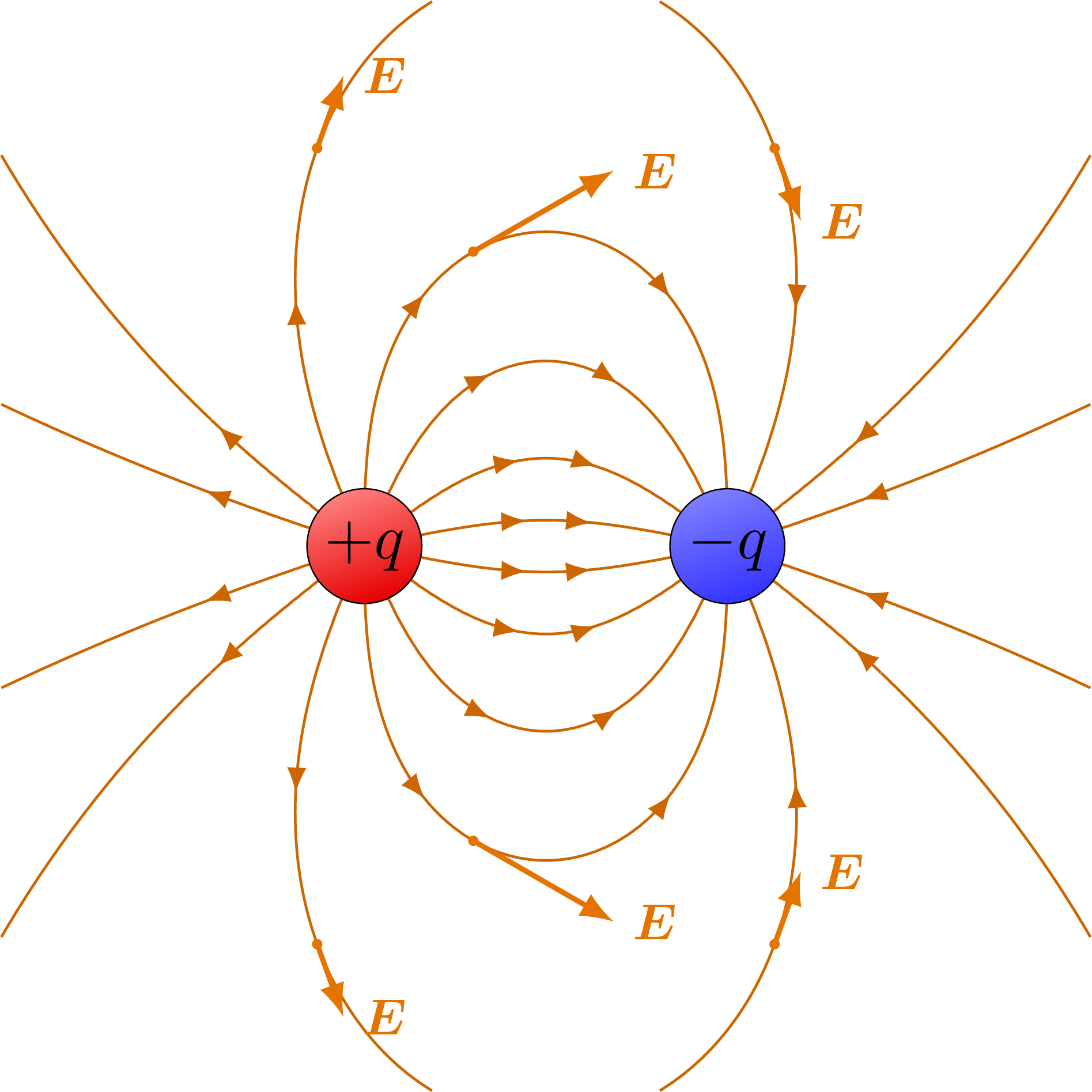 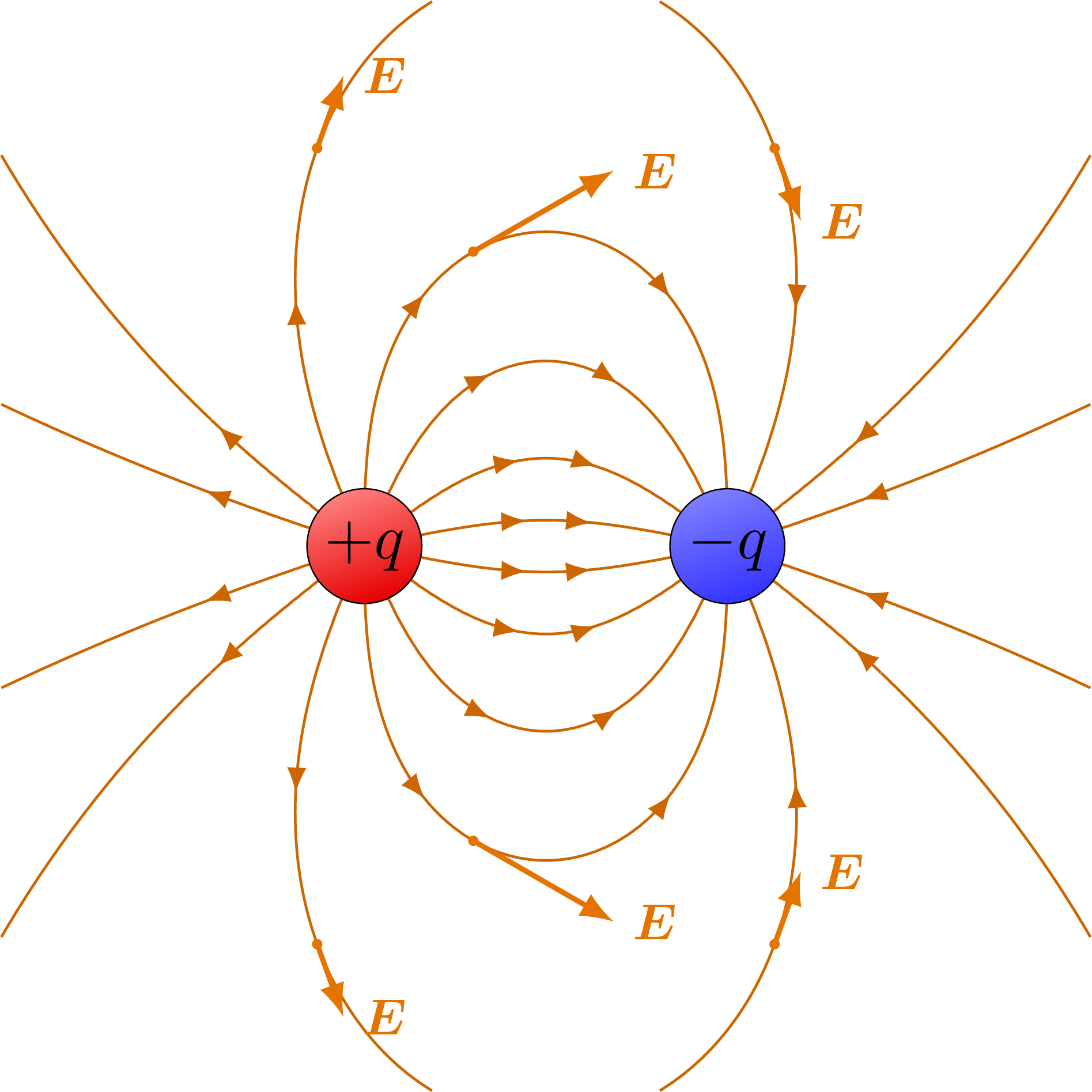 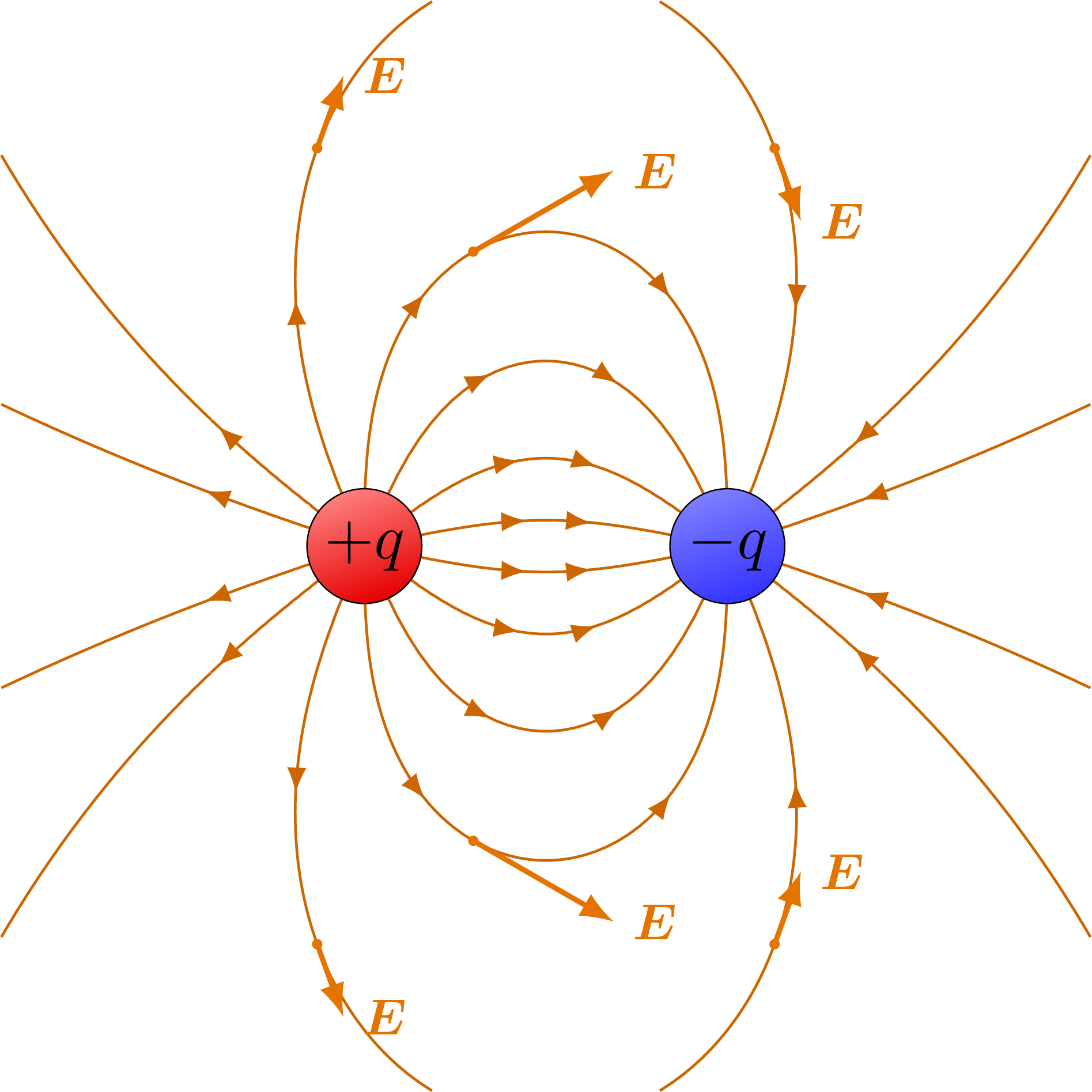 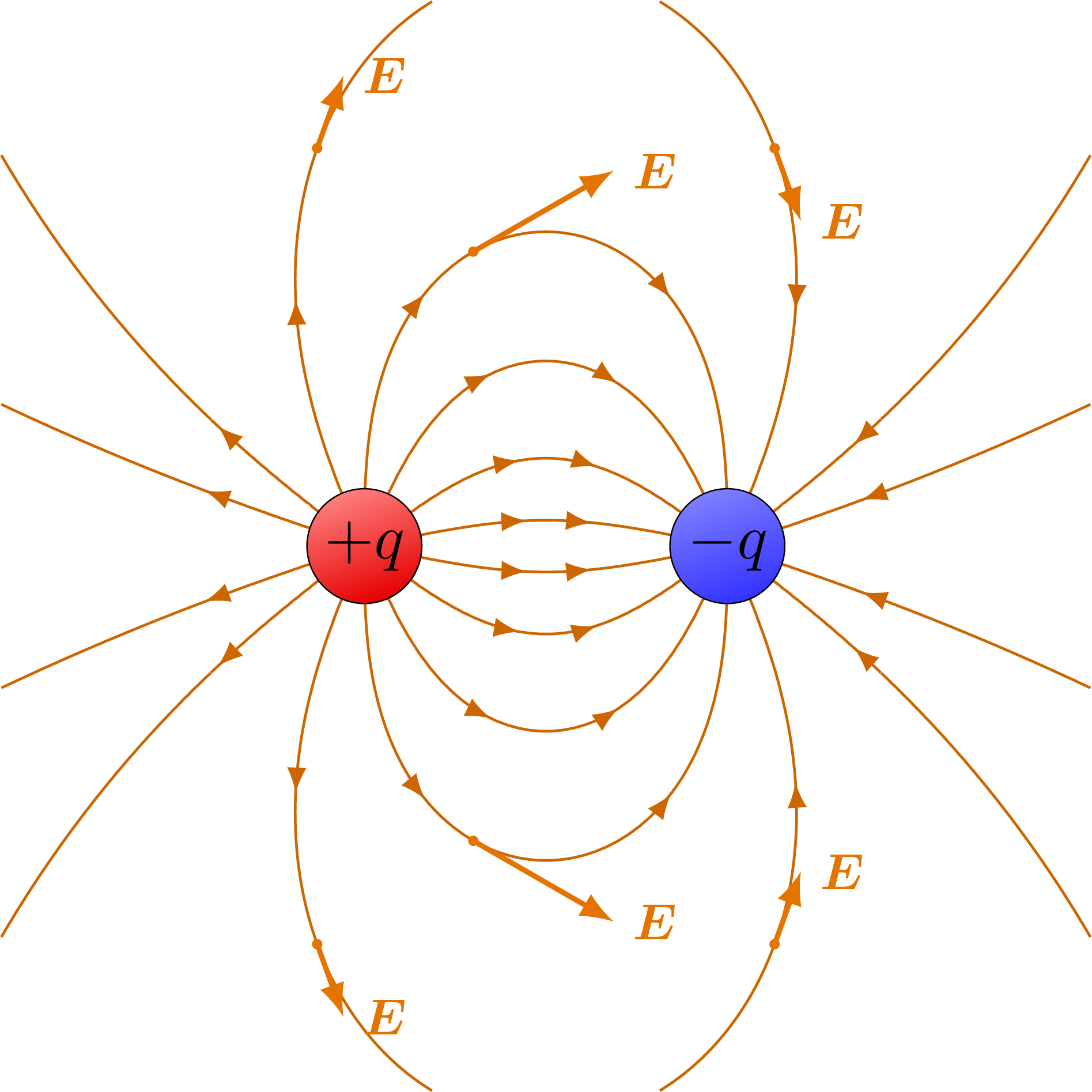 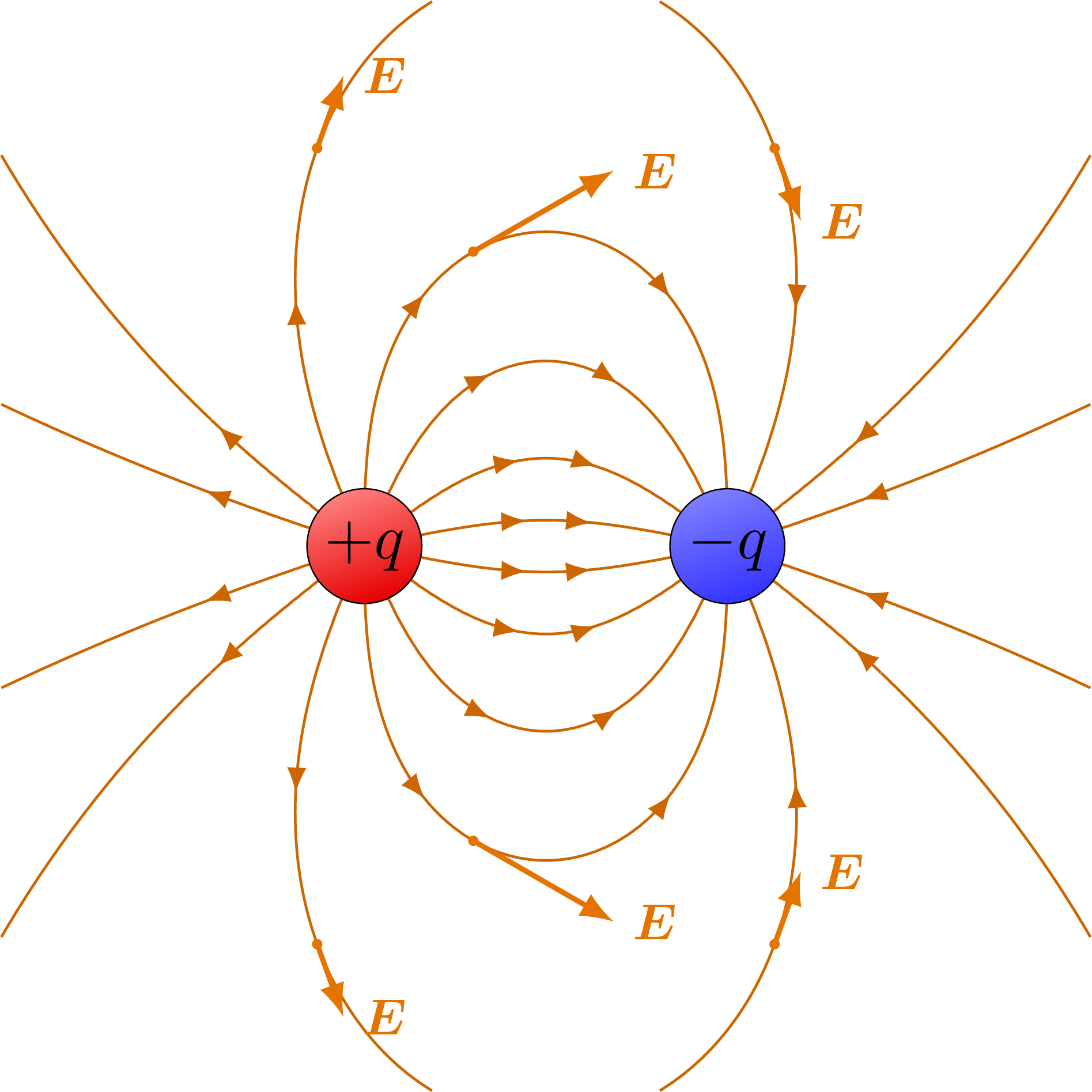 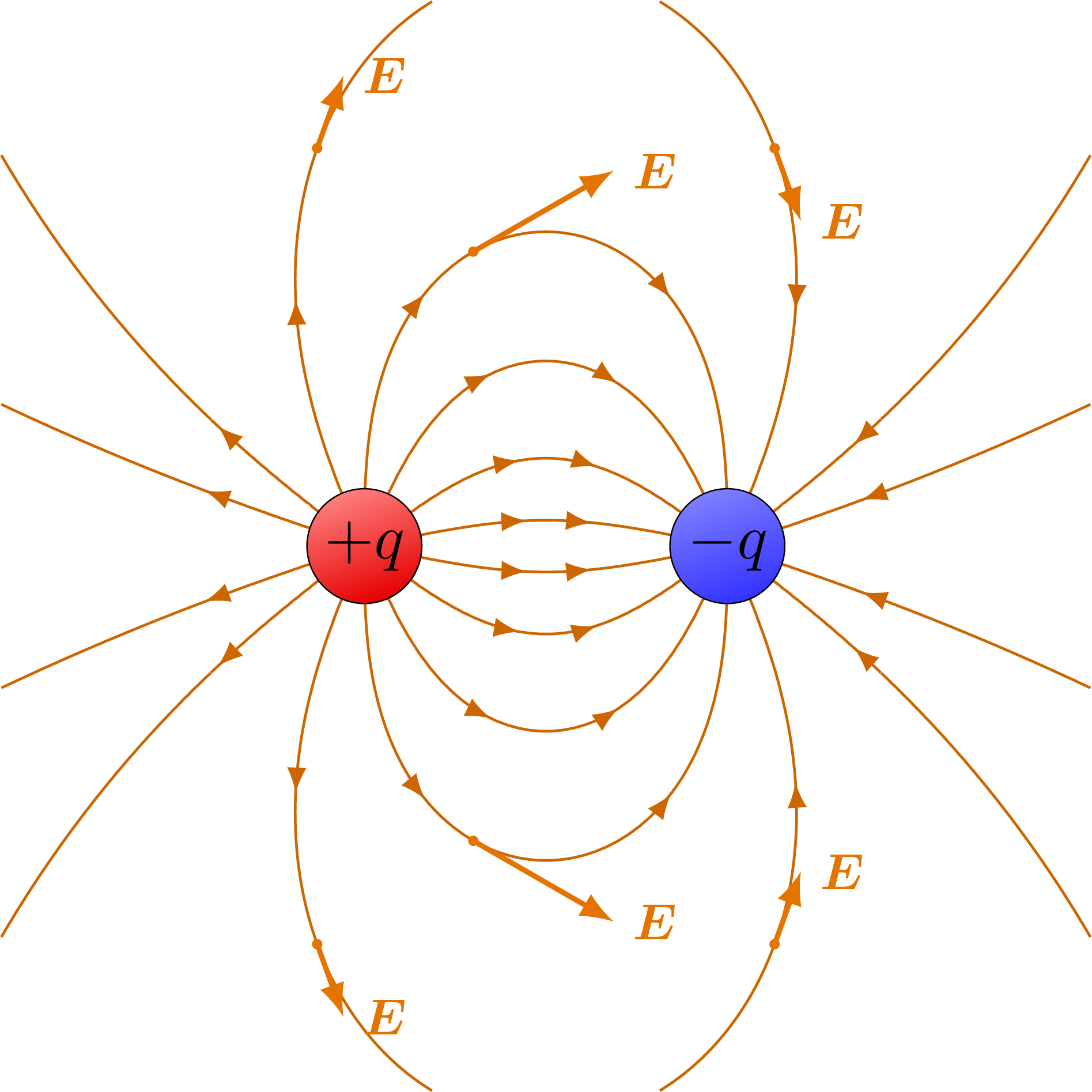 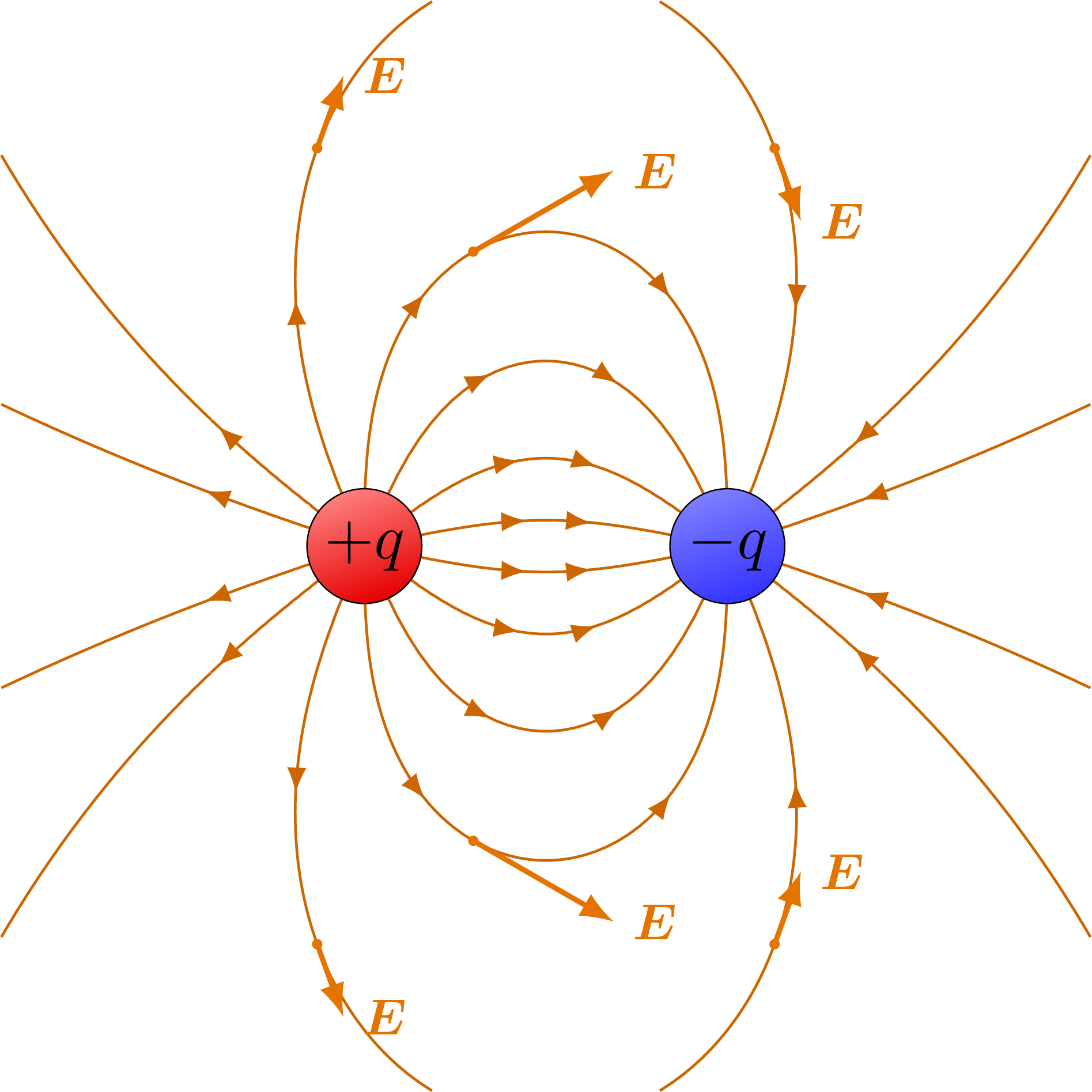 V ∝ q2/𝜺r
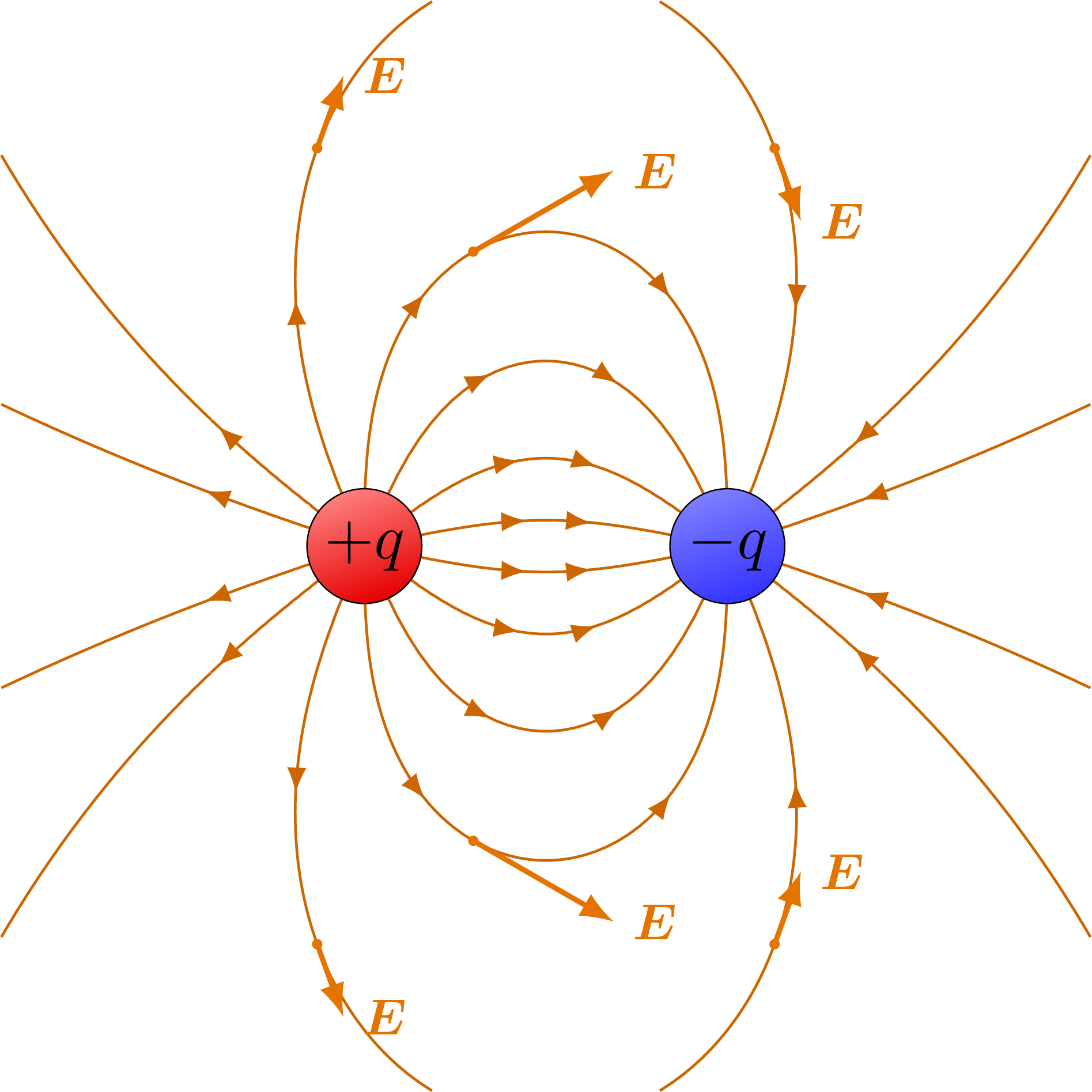 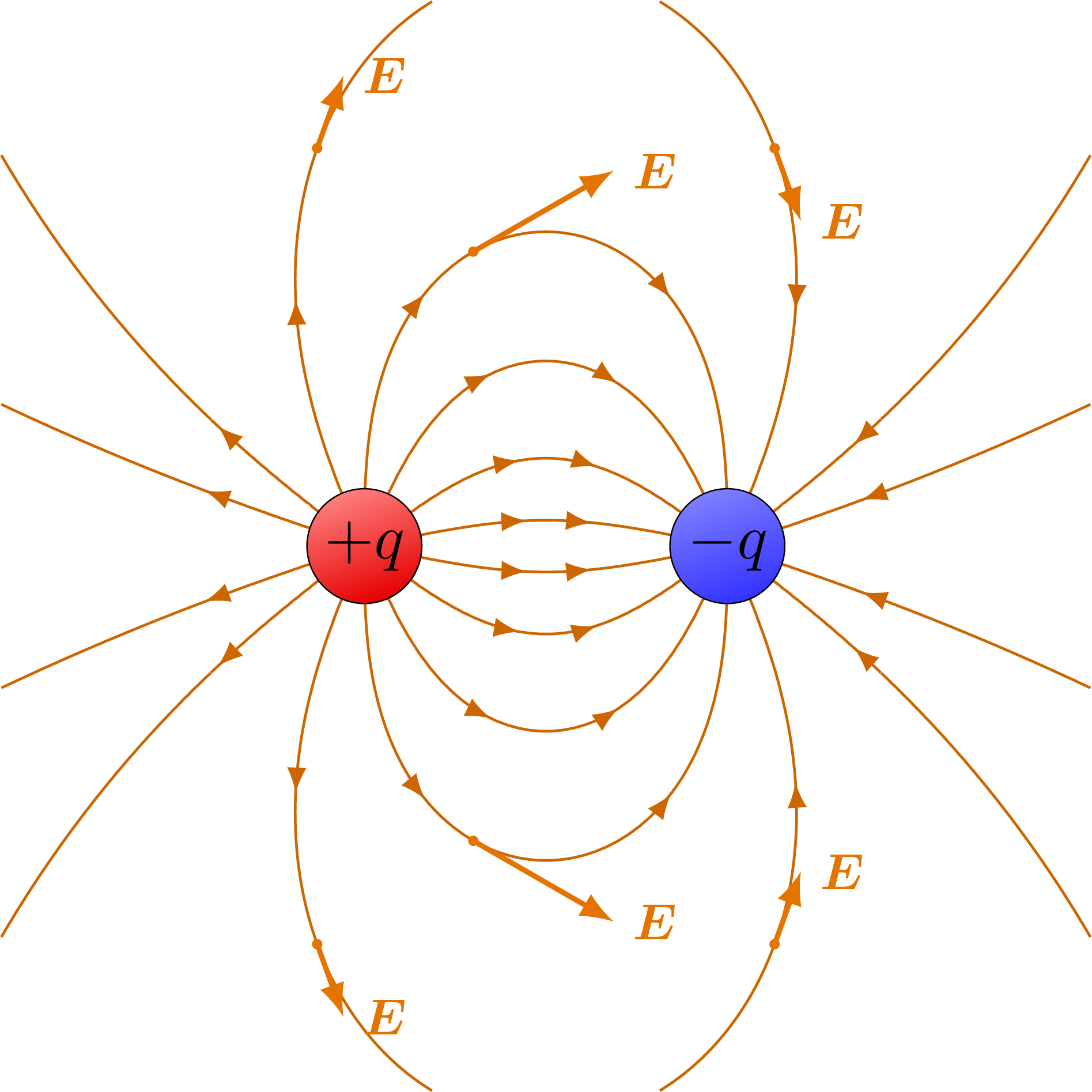 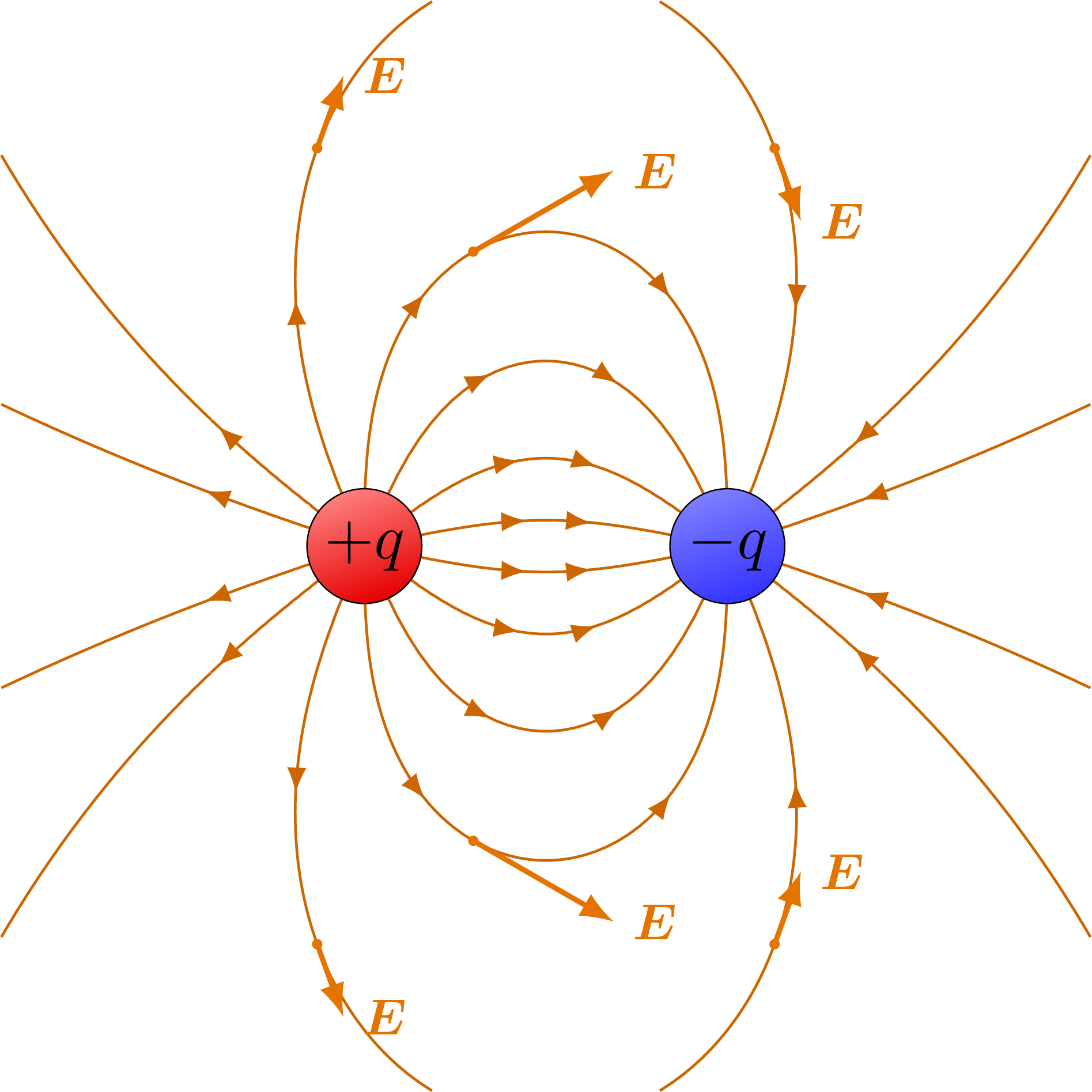 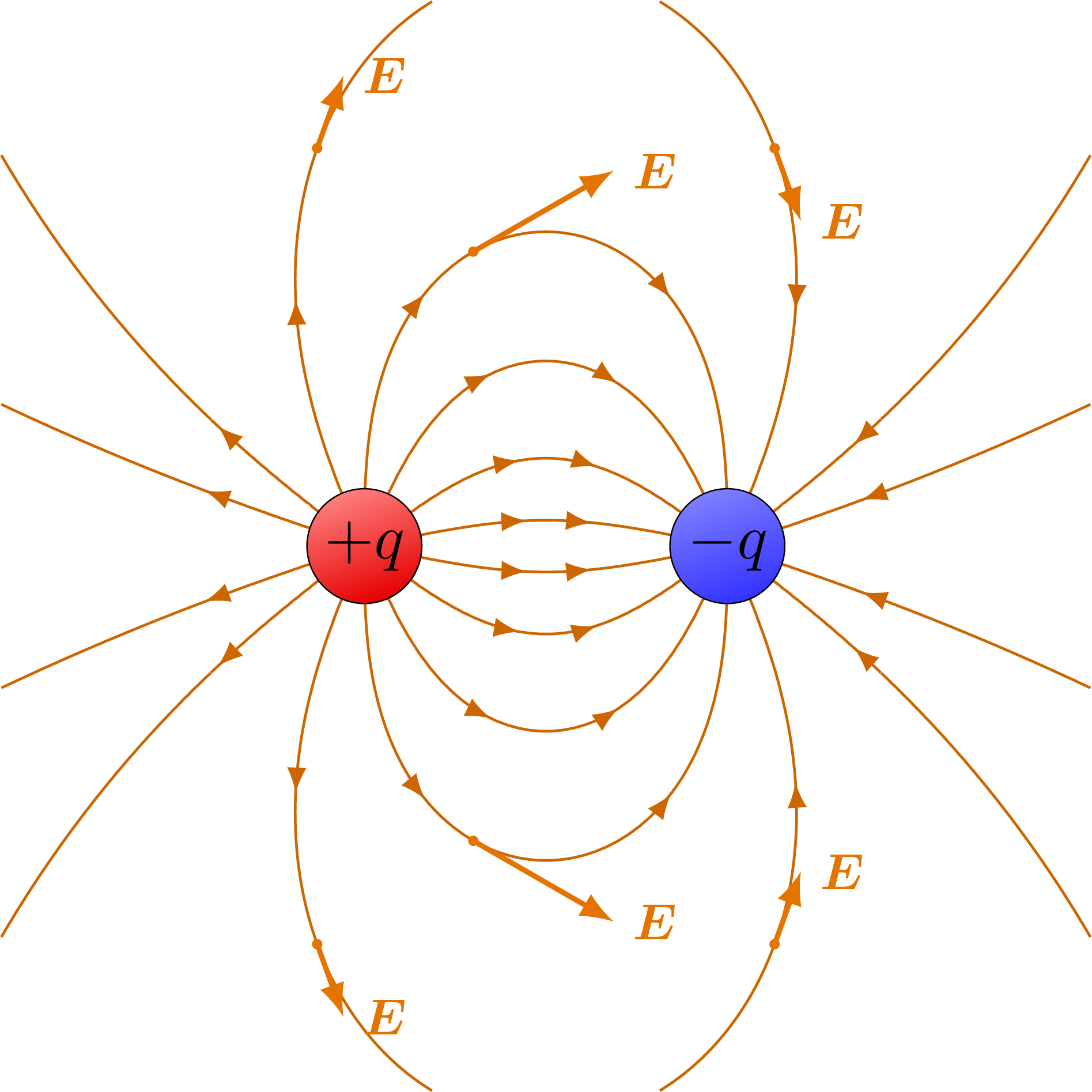 https://tikz.net/electric_fieldlines2/
Modified Coulomb potential in 2D systems
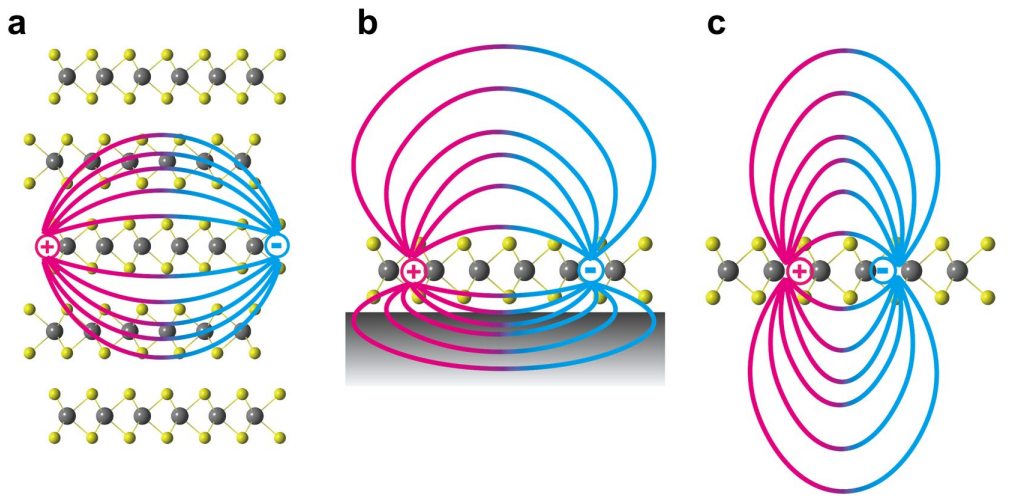 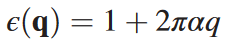 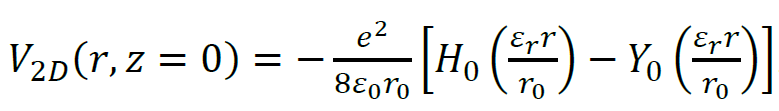 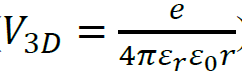 Excitons
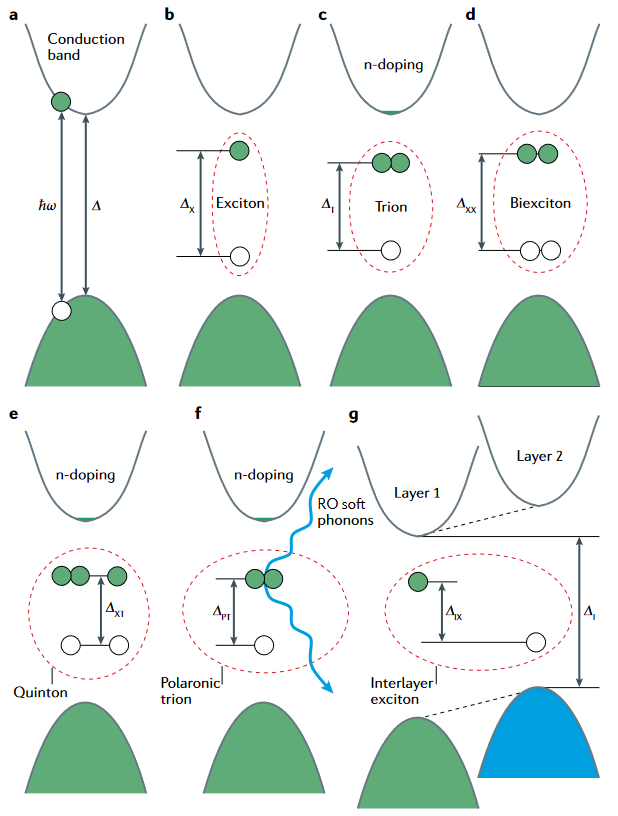 +
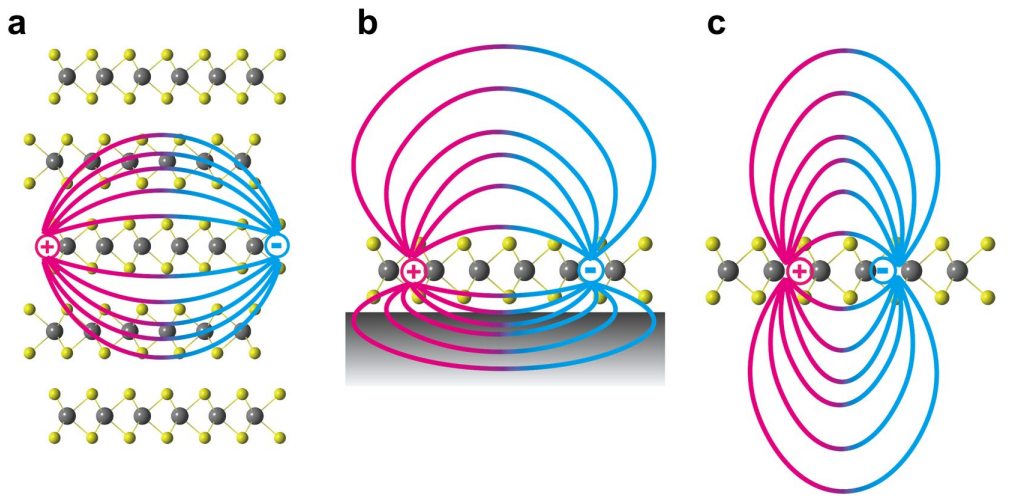 -
J. Hwang et al.,Sci. Report, 10, 2020
Excitons
+
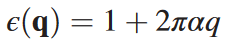 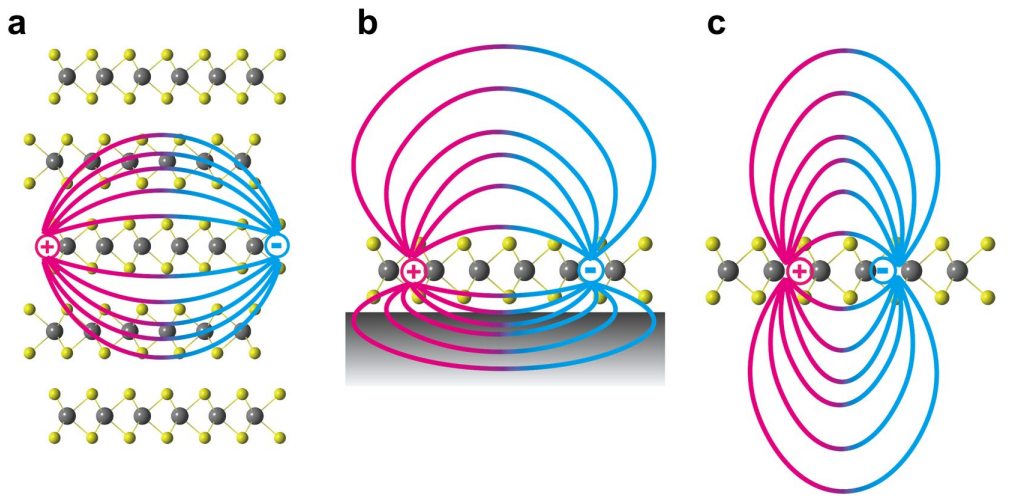 -
J. Hwang et al.,Sci. Report, 10, 2020
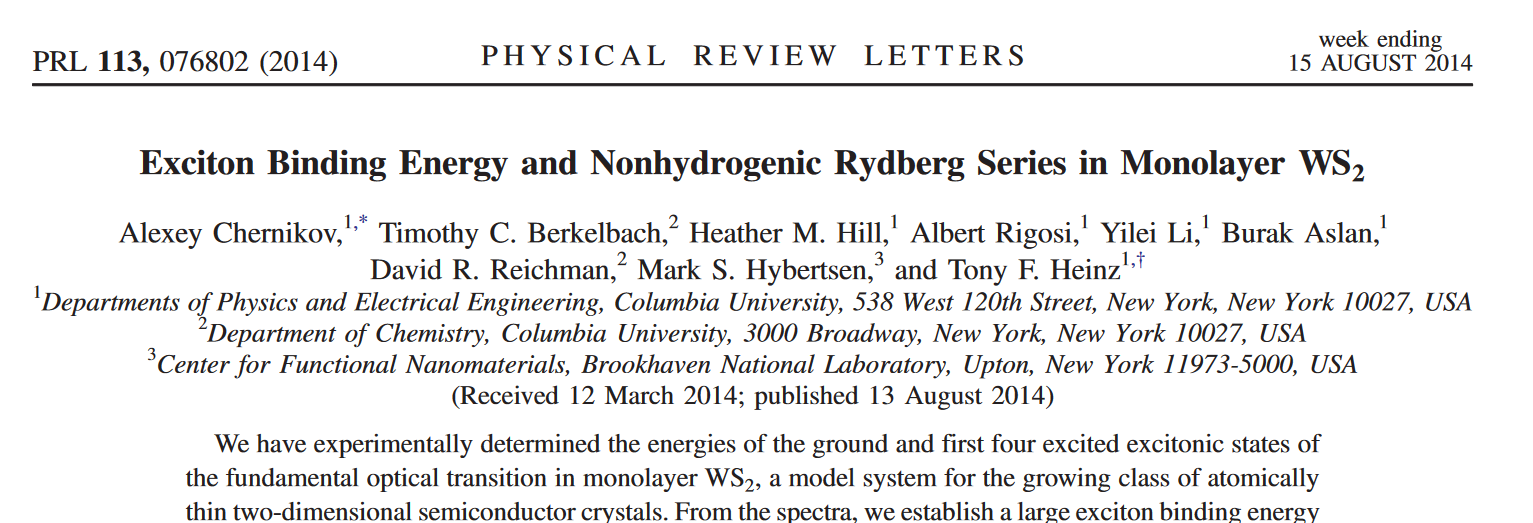 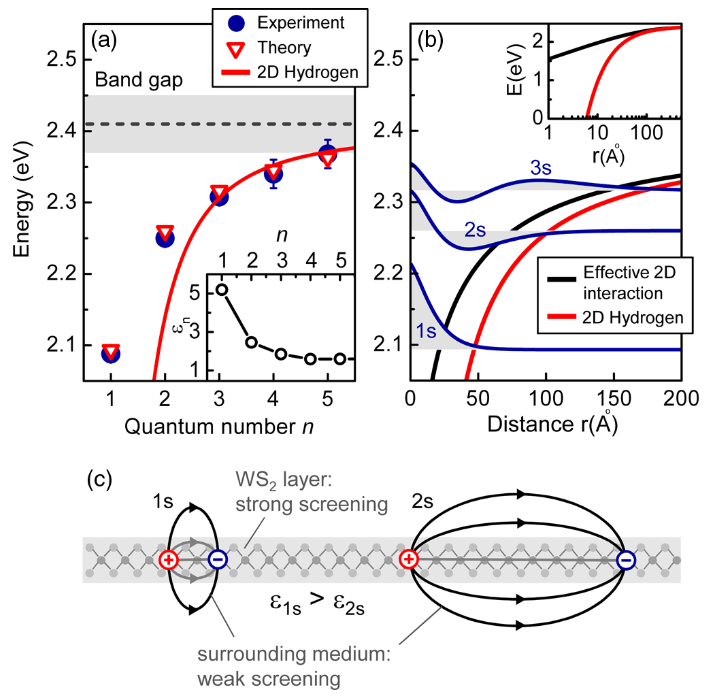 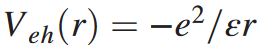 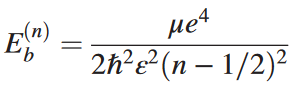 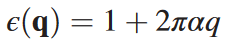 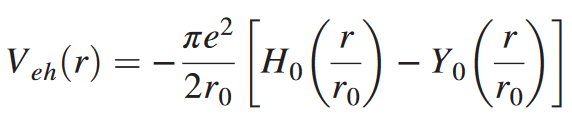 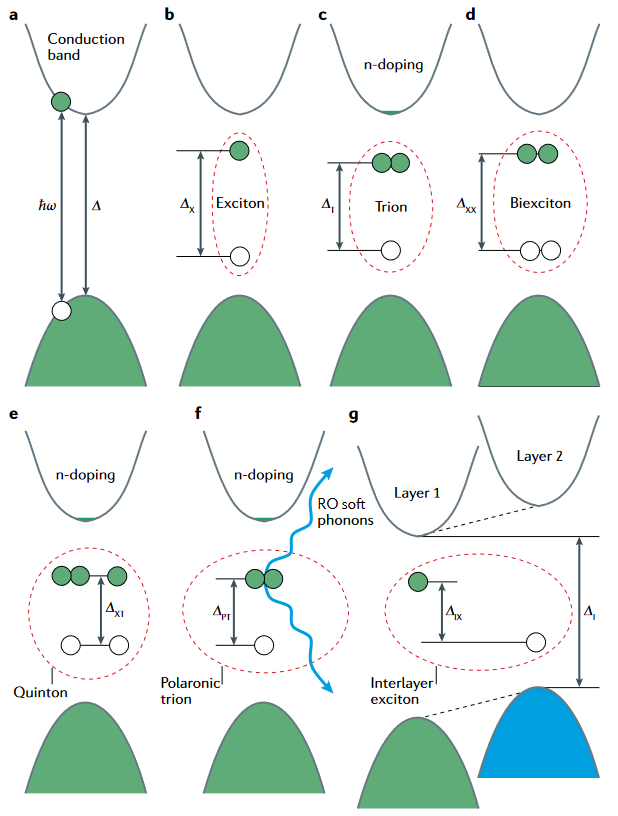 Excitons
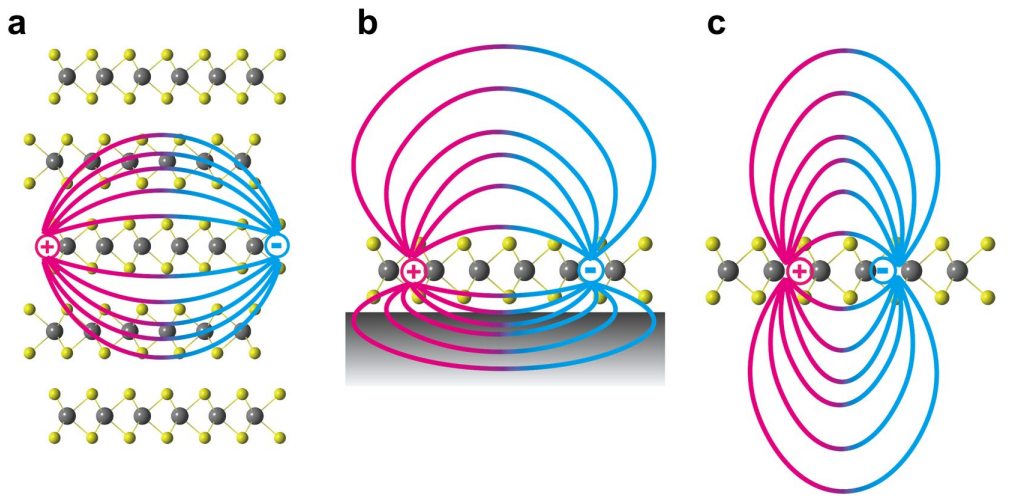 Alex. Rodin, Nature Rev., 2, 2020.
Excitons: Group IV-Monochalcogenides
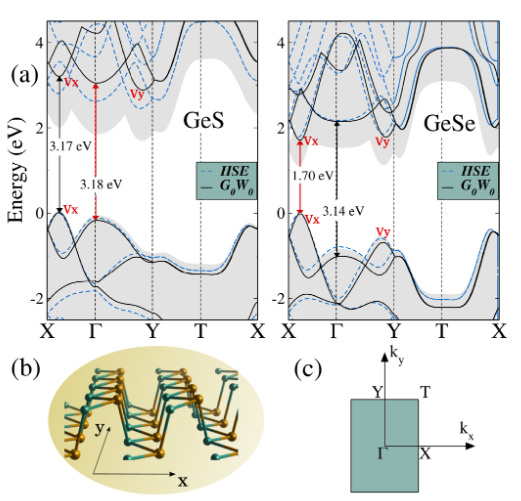 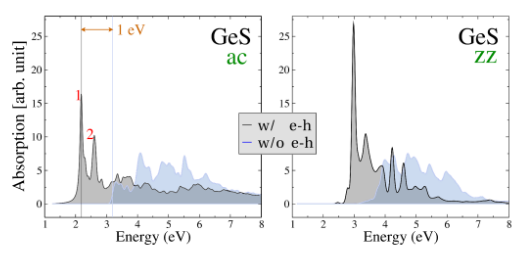 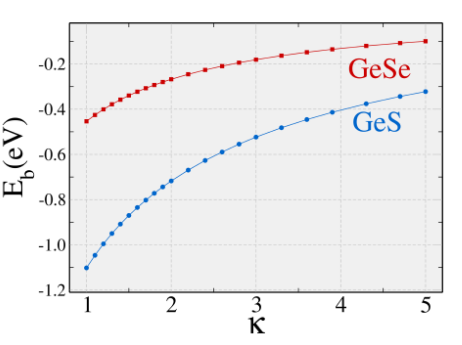 on top of a substrate
free standing layer
Topological excitations: Skyrmions, Merons
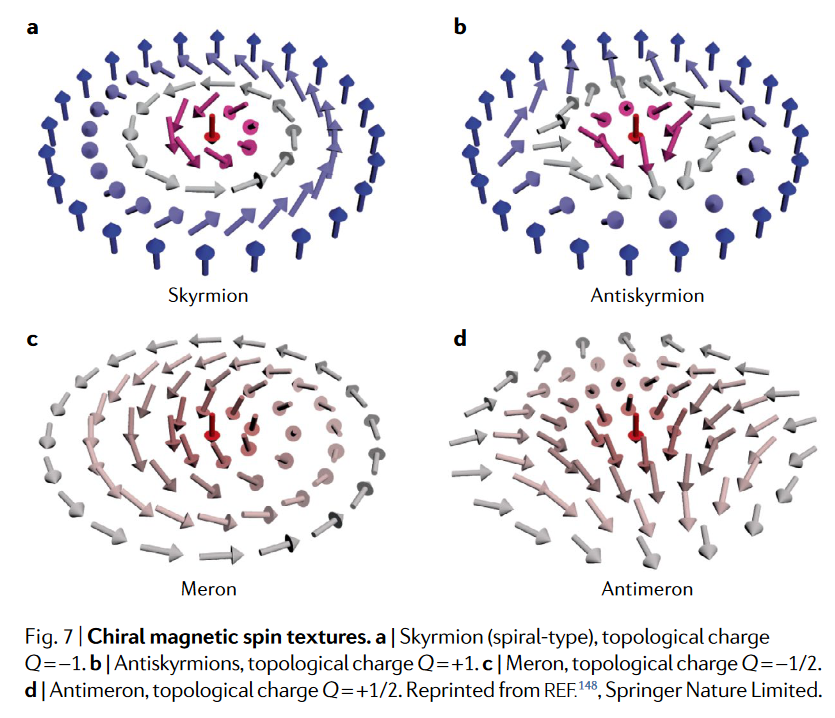 Alex. Rodin, Nature Rev., 2, 2020.